МДОУ «Детский сад № 226»
«Организация 
развивающей предметно-пространственной среды 
в дошкольном  учреждении»
22.10.2015
«Среда – одно из важнейших условий оптимального саморазвития личности»                                                                                                               Жан Жак Руссо«Благодаря среде ребенок сам может развивать свои индивидуальные способности и возможности. Роль взрослого заключается в правильном моделировании такой среды, которая способствует максимальному развитию личности и ребенка»					   		Селестен Френе«Насыщение окружающего ребенка пространства должно претерпевать изменения в соответствии с развитием потребностей и интересов детей младшего и старшего дошкольного возраста»					                                                                              Н.А. Короткова, Н.Я. Михайленко
РППС ДОУ  Развивающая предметно-пространственная среда дошкольной образовательной организации (РППС ДОУ): часть образовательной среды,  представленная специально организованным пространством, материалами, оборудованием и инвентарем, для развития детей дошкольного возраста в соответствии с особенностями каждого возрастного этапа, охраны и укрепления их здоровья, учета особенностей и коррекции недостатков их развития.   Цели организации (РППС ДОУ): обеспечение максимальной реализации образовательного потенциала пространства;  обеспечение полноценного общения и совместной деятельности детей и взрослых;  обеспечение реализации различных общеобразовательных программ.                                                                                   п. п.1.1, 1.4, 1.6, 3.3, 3.6 ФГОС ДО
Нормативная база
Концепция содержания непрерывного образования

Утверждена Федеральным координационным советом по общему образованию Министерства образования РФ 17.06.2003
Требования безопасности
ГОСТ 25779-90 «Игрушки. Общие требования безопасности и методы контроля» (с изменениями) 
ГОСТ Р 51555-99 «Игрушки. Общие требования безопасности и методы испытаний. Механические и физические свойства»
Психолого-педагогические требования Минобрнауки России

Приказ Минобрнауки РФ №1014 от 30.08.2013 
«Об утверждении порядка организации и осуществления образовательной деятельности по основным общеобразовательным программам -  образовательным программам дошкольного образования» 
Письмо Минобрнауки России №61/19-12 от 17.05.1995 
Методические указания «О психолого-педагогической ценности игр и игрушек»
СанПиН

СанПиН 2.4.1.3049-13 "Санитарно-эпидемиологические требования к устройству, содержанию и организации режима работы дошкольных образовательных организаций» от 
15.05.2013
«Закон об образовании»
№ 273-ФЗ  от 29.12.2012
 № 185-ФЗ от 02.07.2013 
 (внесение изменений)
ФГОС ДО
ФЗ №1155 от 17.10.2013
РППС ДО
Формирование РППС ДОУ
Возрастные особенности психического развития
3-4 года
4-5 лет
5-6 лет
6-7 лет
Задачи
Охрана и укрепление здоровья детей;
Обеспечение равных возможностей полноценного развития;
Обеспечение преемственности общеобразовательных программ;
Создание благоприятных условий развития;
Формирование общей культуры личности;
Обеспечение вариативности и разнообразия содержания общеобразовательных программ;
Формирование социокультурной среды;
Обеспечение психолого-педагогической поддержки семьи;
Взаимодействие общественных и педагогических объединений.
Образовательные области
Социально-коммуникативное;
Познавательное;
Речевое;
Художественно – эстетическое;
Физическое
Потребности
Оборудование;
Наполнение;
Мебель;
Игрушки…
РППС ДОУ
Архитектура РППС ДОУ
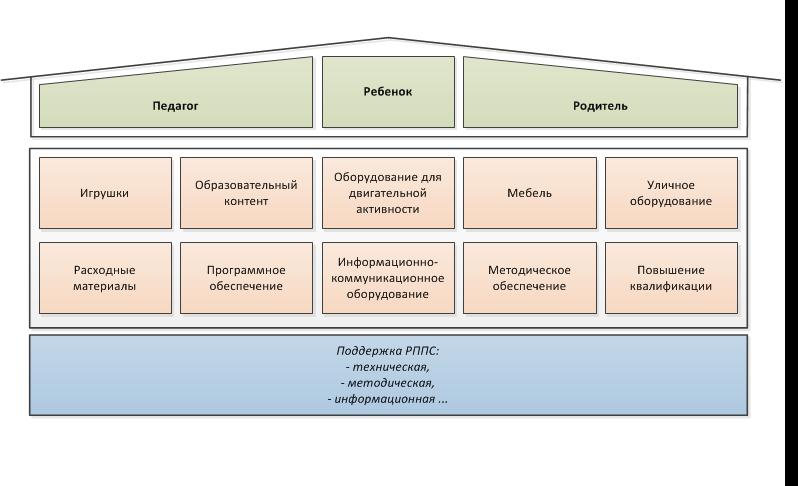 Требования РППС ДОУ
Образовательные области
Социально-коммуникативное развитие
Познавательное
развитие
Речевое развитие
Художественно-эстетическое развитие
Физическое развитие
Игровая деятельность. Двигательная активность
Коммуникативная деятельность 

Познавательно-исследовательская деятельность
Восприятие художественной литературы и фольклора
Конструирование из различных материалов
Изобразительная деятельность
Музыкальная деятельность
Общее обеспечение
Помещения:
Групповые
Музыкальный зал, физкультурный зал и т.д.
п.2.6 ФГОС ДО
Требования к РППС ДОУ
Содержательная насыщенность
Обеспечение различных видов активности всех категорий детей, их эмоционального благополучия и возможности самовыражения.
Трансформируемость
Возможность изменения РППС ДОУ в зависимости от интересов и возможностей детей.
Полифункциональность
Возможность разнообразного использования различных составляющих РППС ДОУ.
Вариативность
Наличие разнообразных игр, игрушек и оборудования, обеспечивающих свободный выбор детей и их сменяемость.
Доступность
Свободный доступ воспитанников к играм, игрушкам, материалам и пособиям.
Безопасность
Все элементы РППС соответствуют необходимым требованиям по
обеспечению надежности и безопасность их использования.
п.3.3. ФГОС ДОО
Содержательная насыщенность
Средства обучения (в том числе, технические), материалы, инвентарь, игровое, спортивное и оздоровительное оборудование:
Игровая, познавательная, исследовательская и творческая активность 
  Экспериментирование с материалами 
  Двигательная активность 
  Эмоциональное благополучие детей 
  Самовыражение детей
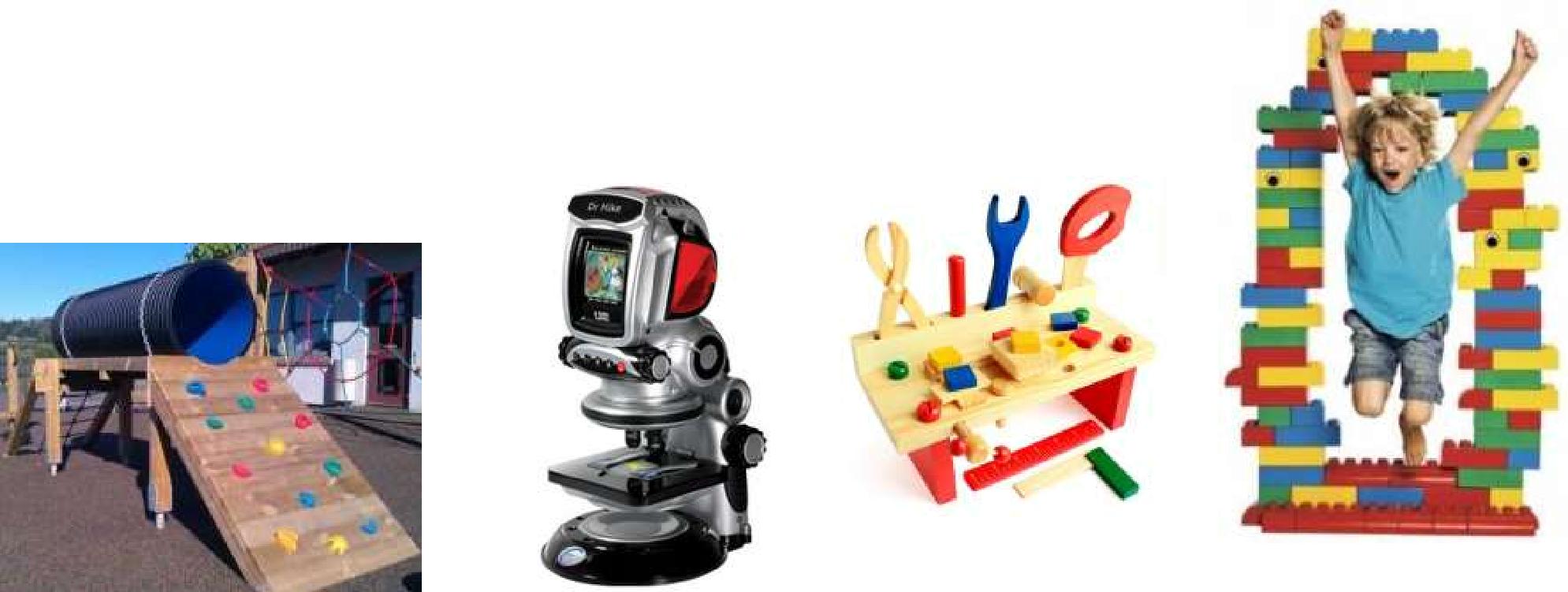 Трансформируемость
Возможность изменений развивающей предметно-пространственной среды в зависимости от образовательной ситуации, в том числе, от меняющихся интересов и возможностей детей.
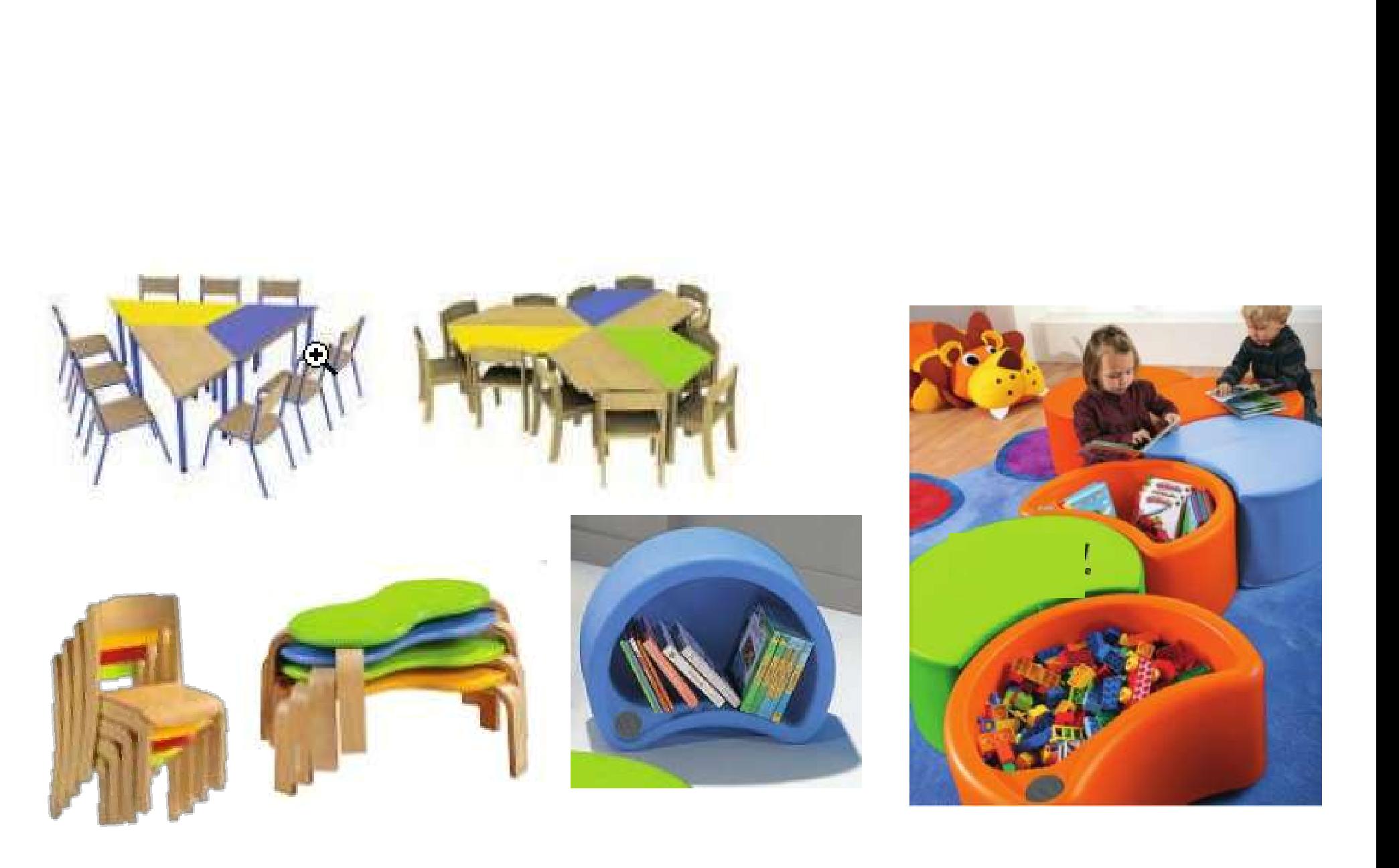 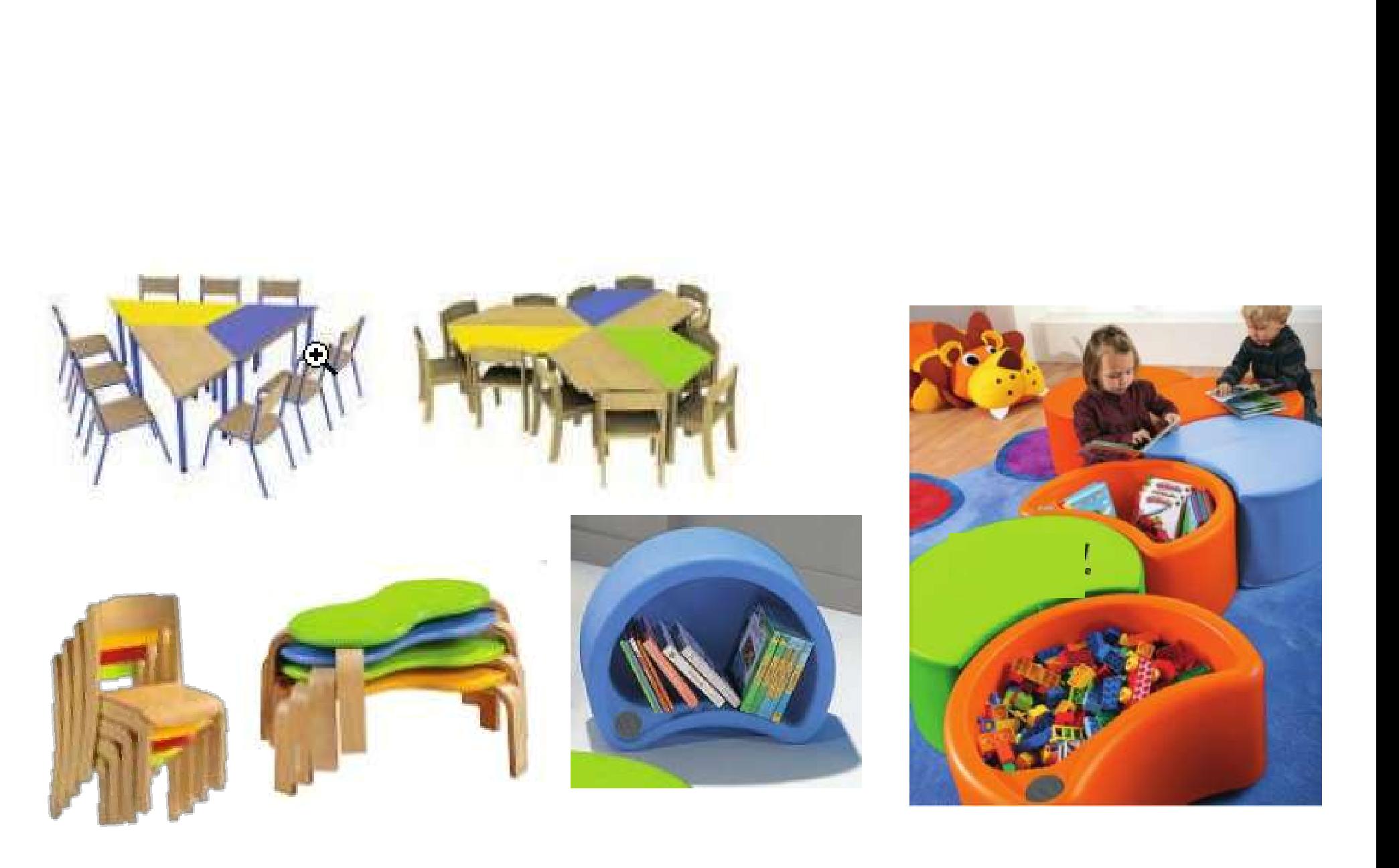 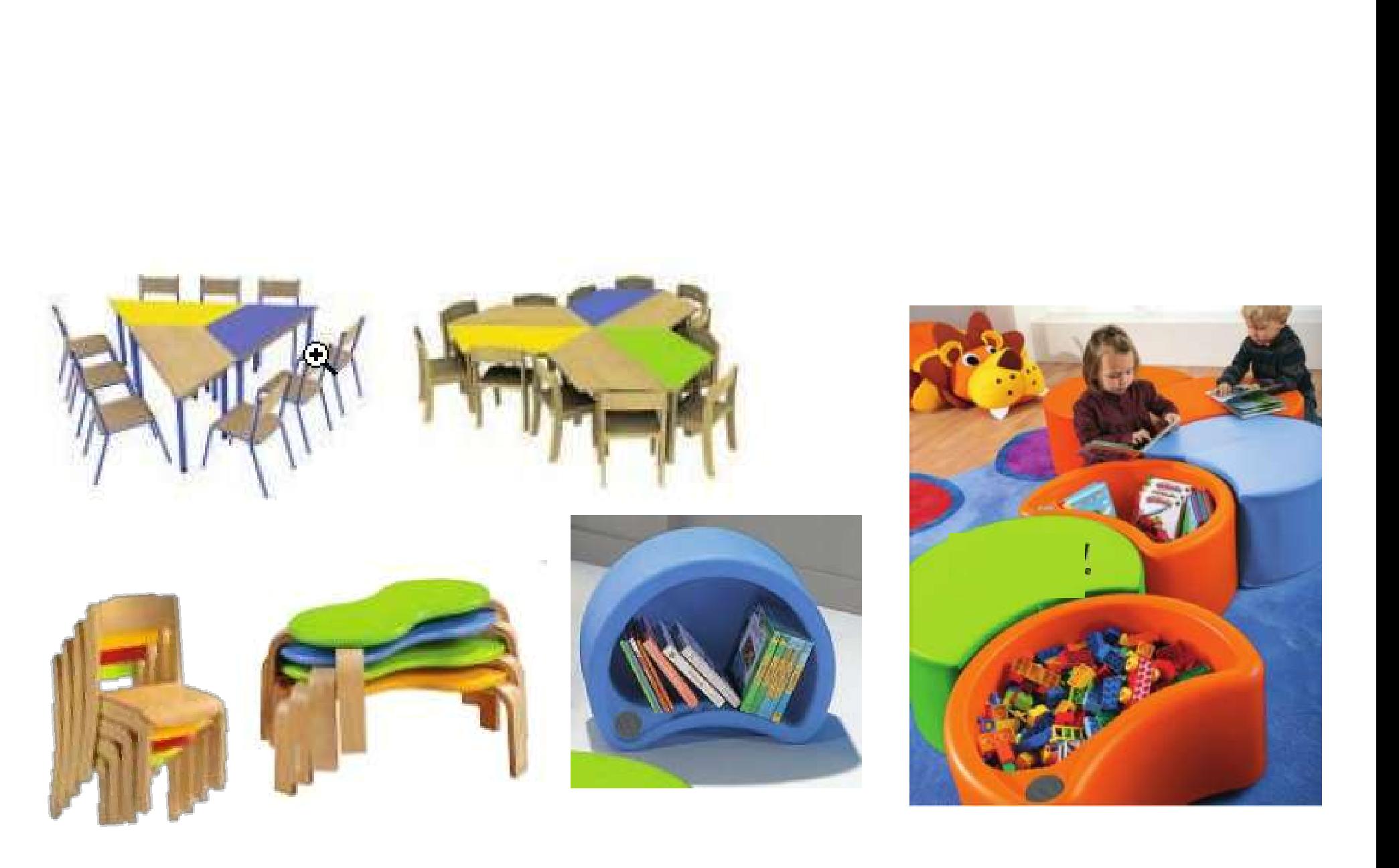 Полифункциональность
Возможность разнообразного использования составляющих предметной среды для использования в разных видах детской активности (детской мебели, природных материалов и пр.)
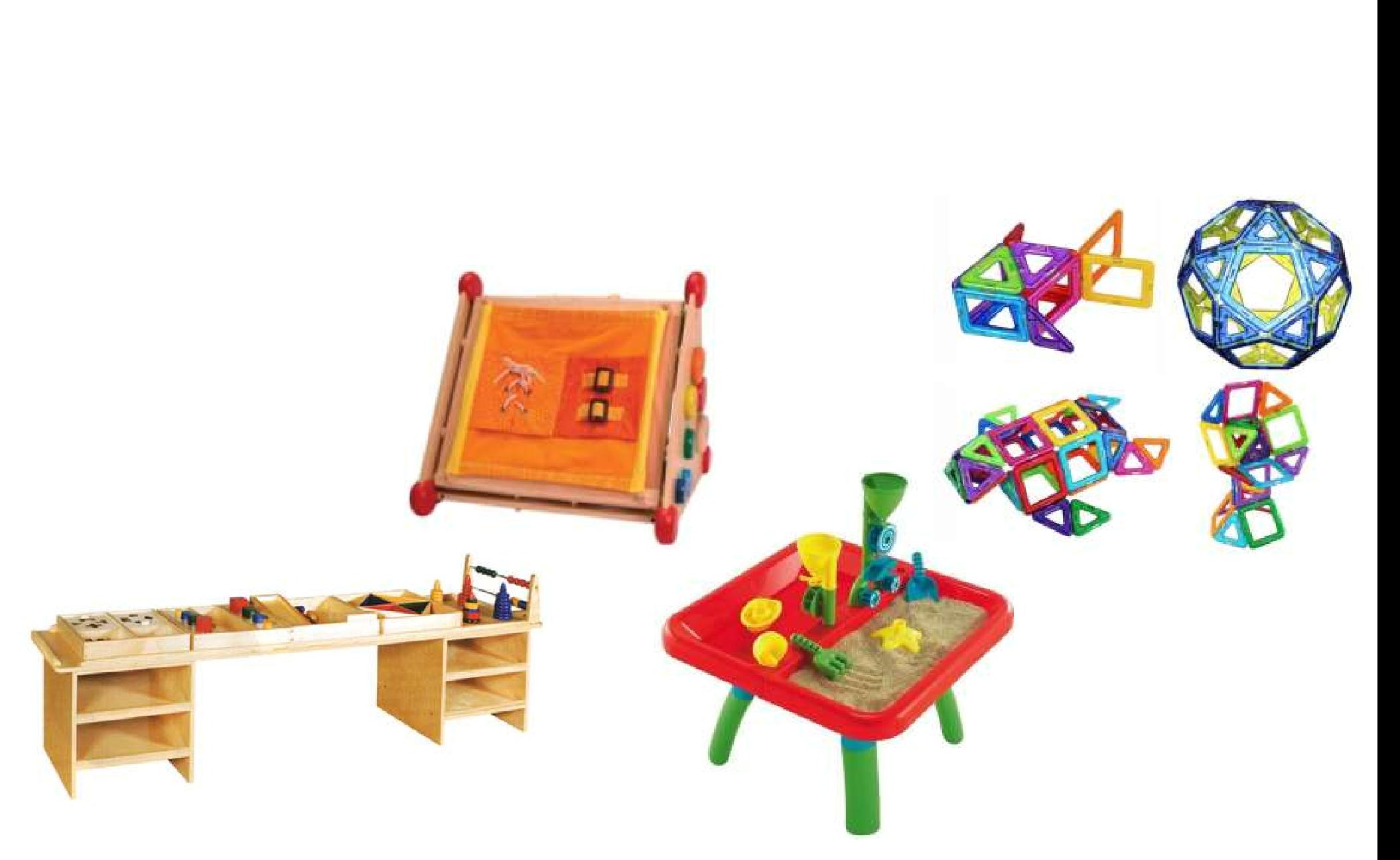 Вариативность
Адаптация РППС для:
разных типов образовательных организаций, 
содержания образовательных программ, 
региональных культурных традиций, 
специфики воспитательно-образовательных задач ДОУ…
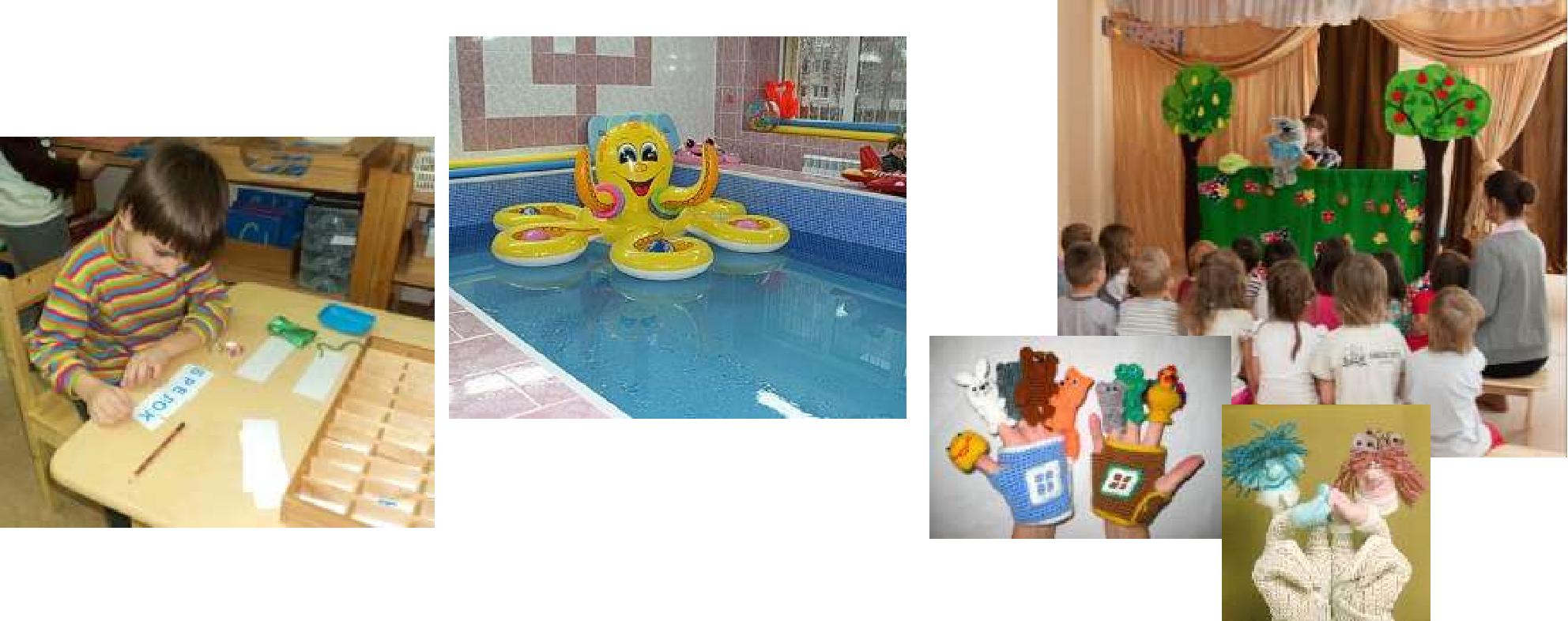 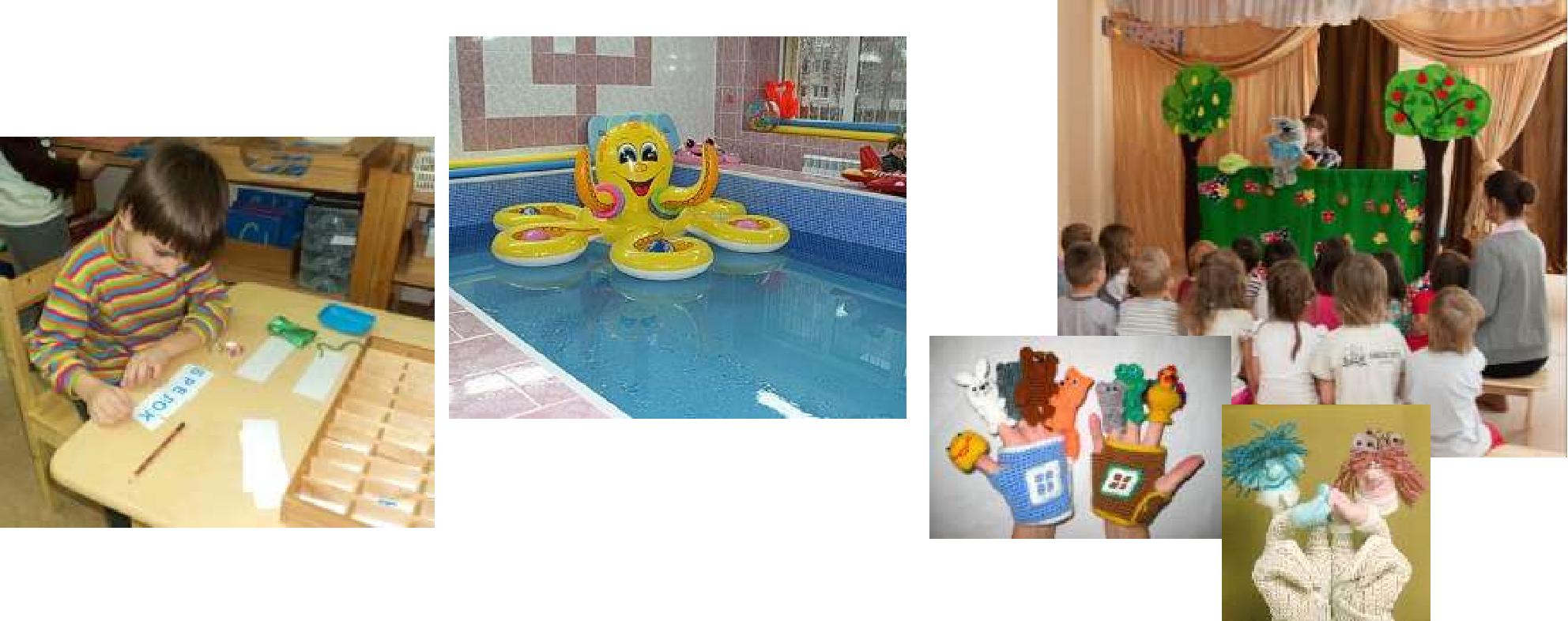 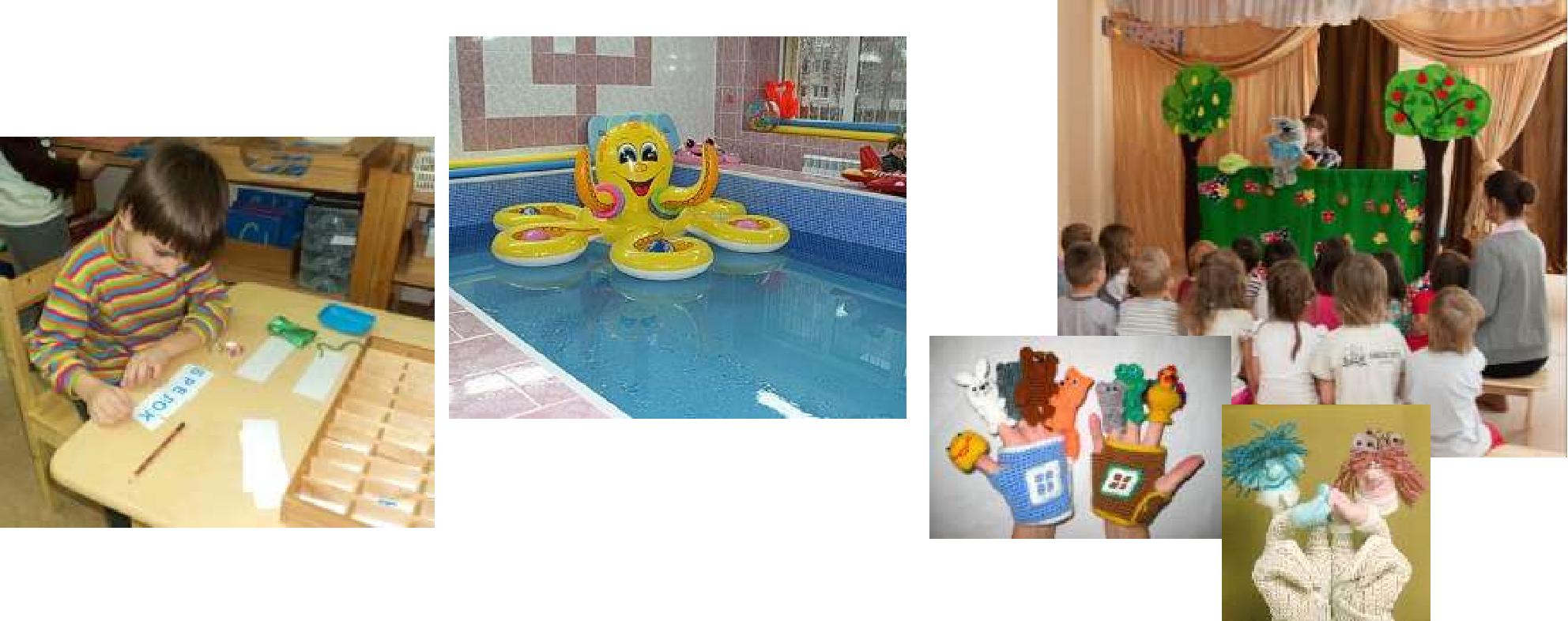 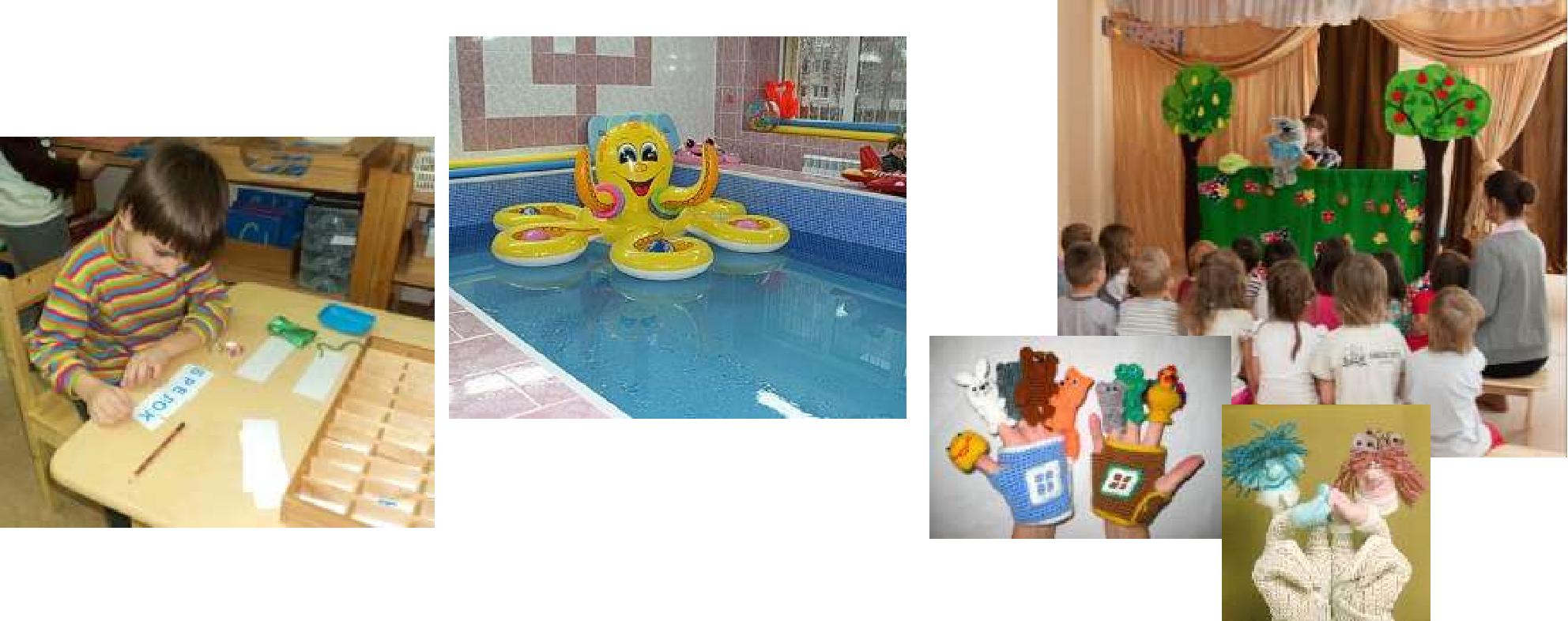 Доступность
Возможность обеспечения всех основных видов детской активности и свободного доступа всех воспитанников (в том числе, особых детей) к играм, игрушкам, материалам, пособиям…
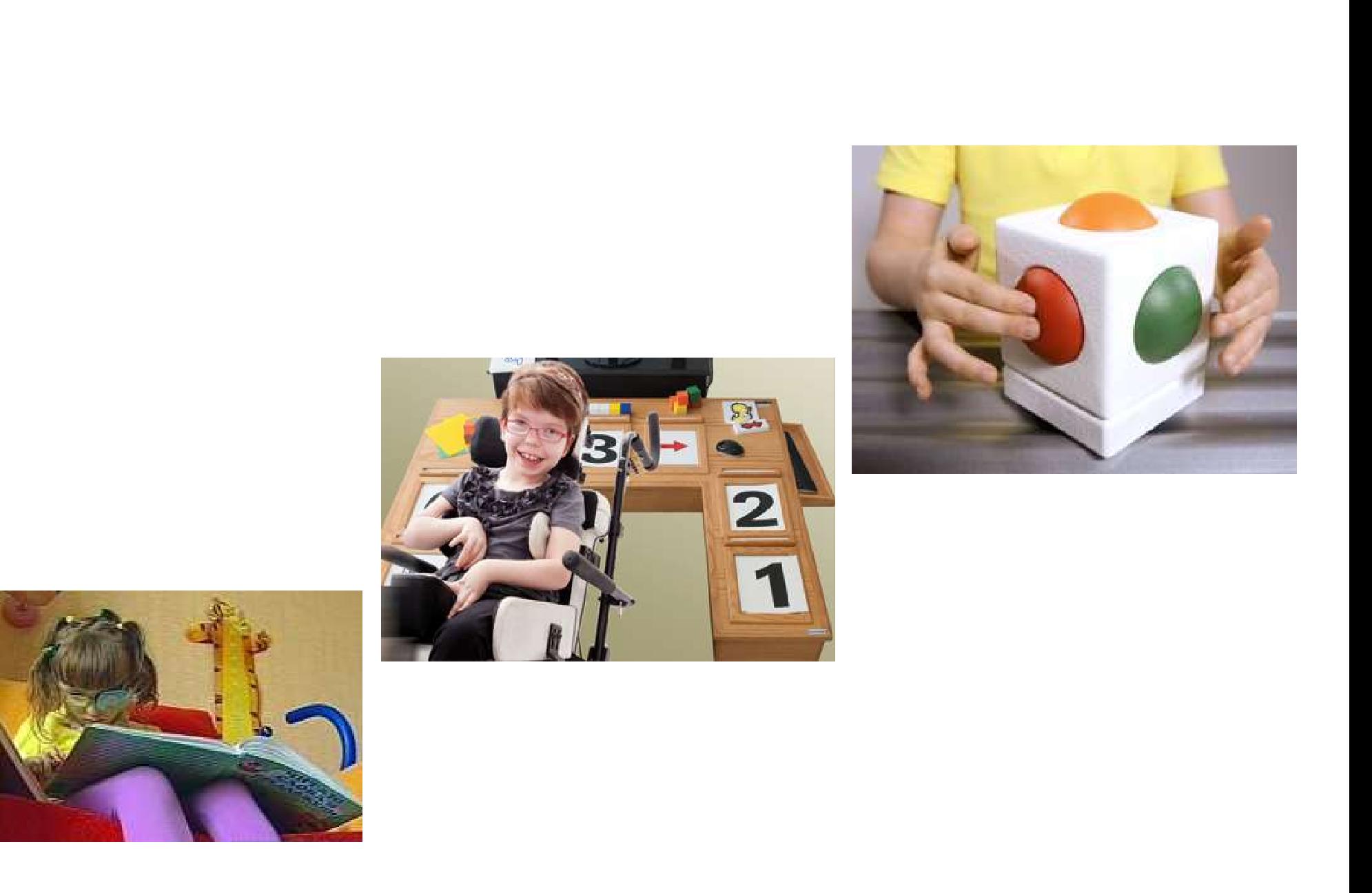 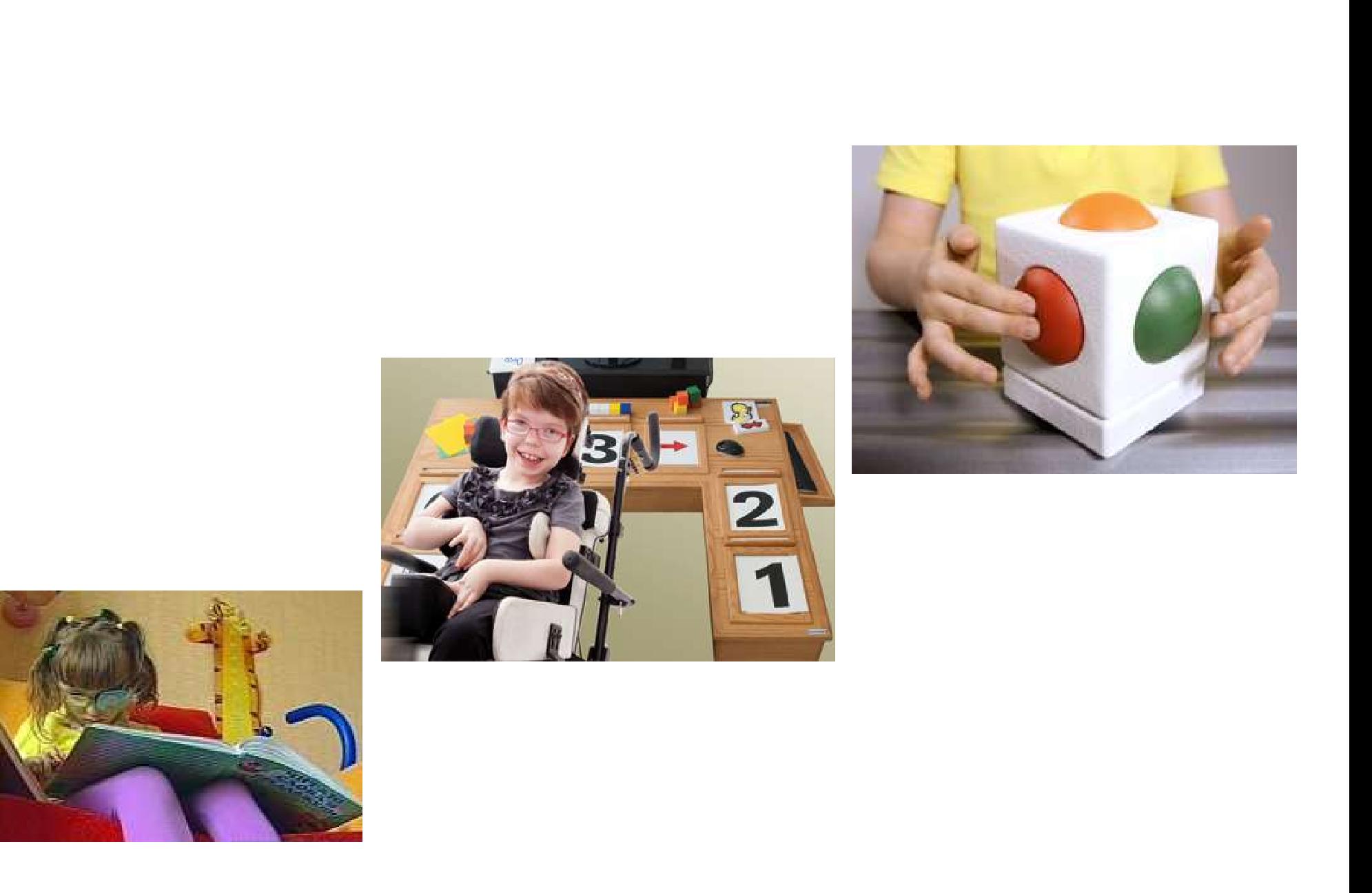 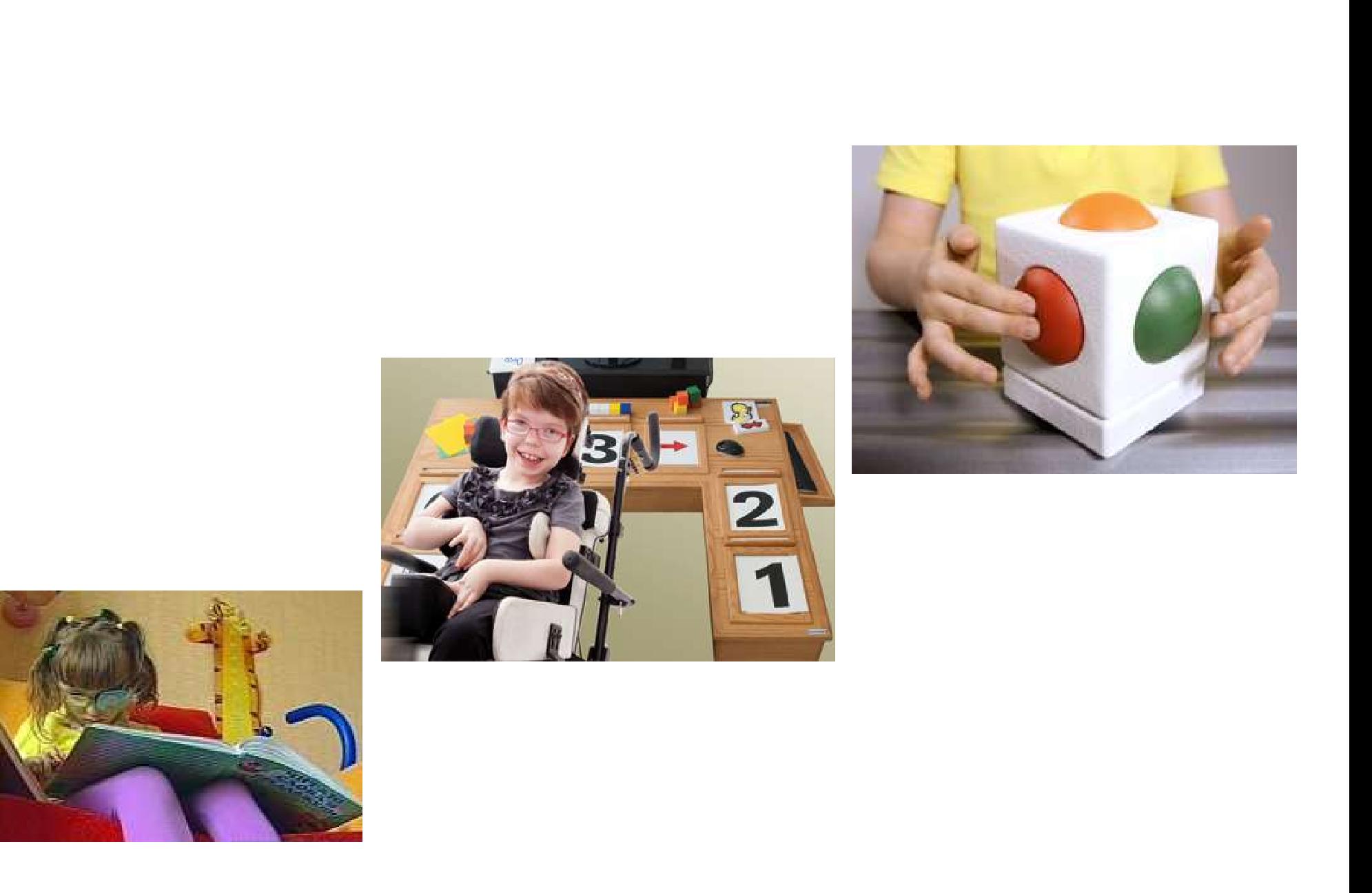 Безопасность
Соответствие всех элементов РППС требованиям по обеспечению надежности и безопасности их использования:
санитарно-эпидемиологические правила и нормативы, 
нормы этической и экологической безопасности, 
правила пожарной безопасности.
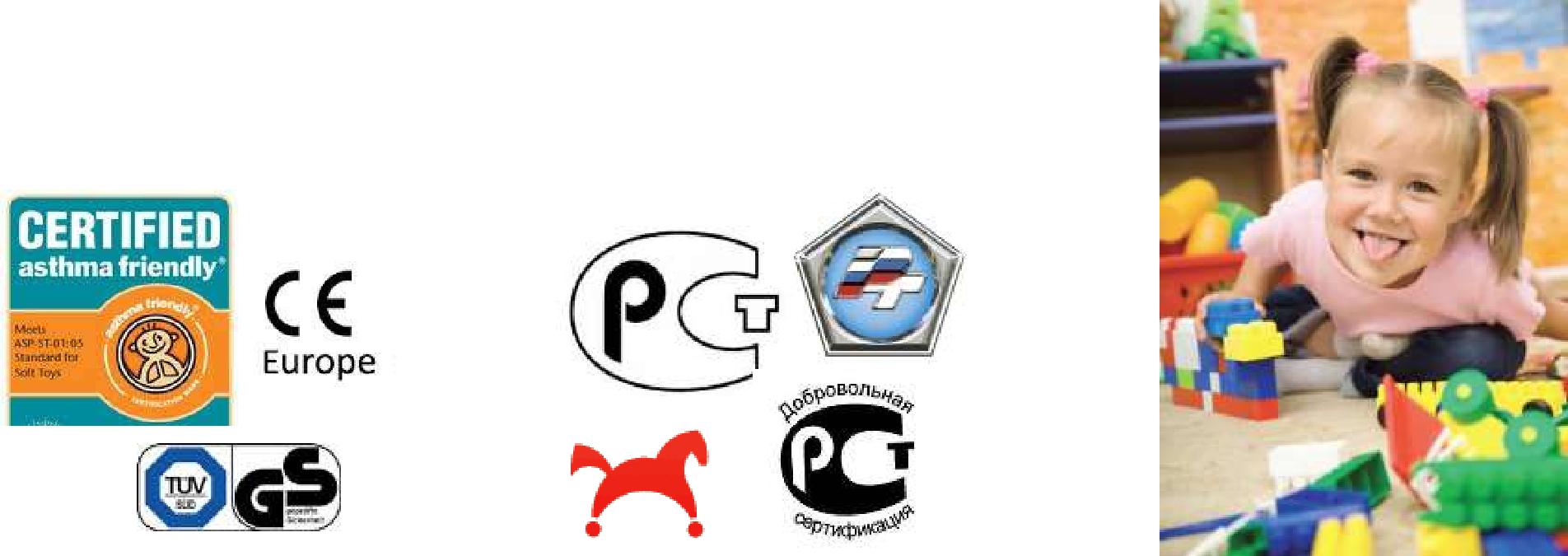 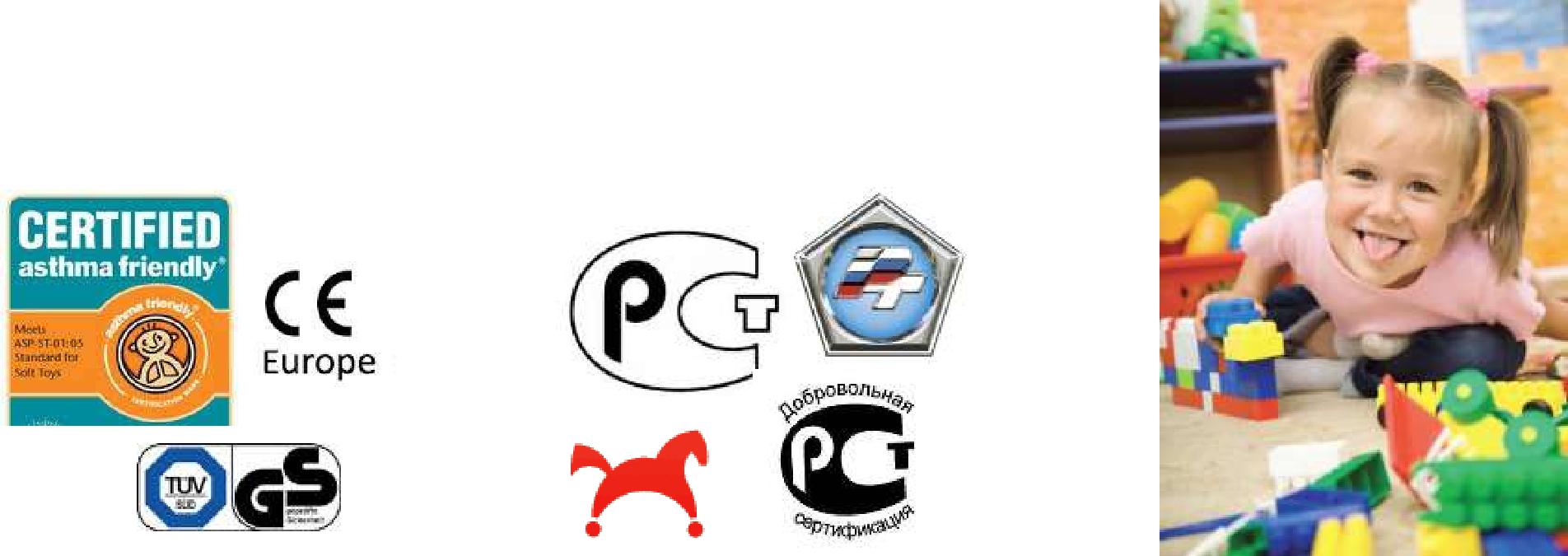 Принципы построения РППС ДОУ
Дистанции, позиции при взаимодействии
Активности 
Стабильности – динамичности развивающей среды
Эмоциональной среды, комфортности
Сочетания привычных и неординарных элементов в эстетической организации среды
Открытости-закрытости
Учета половых и возрастных отличий детей
Варианты организации РППС ДОУ
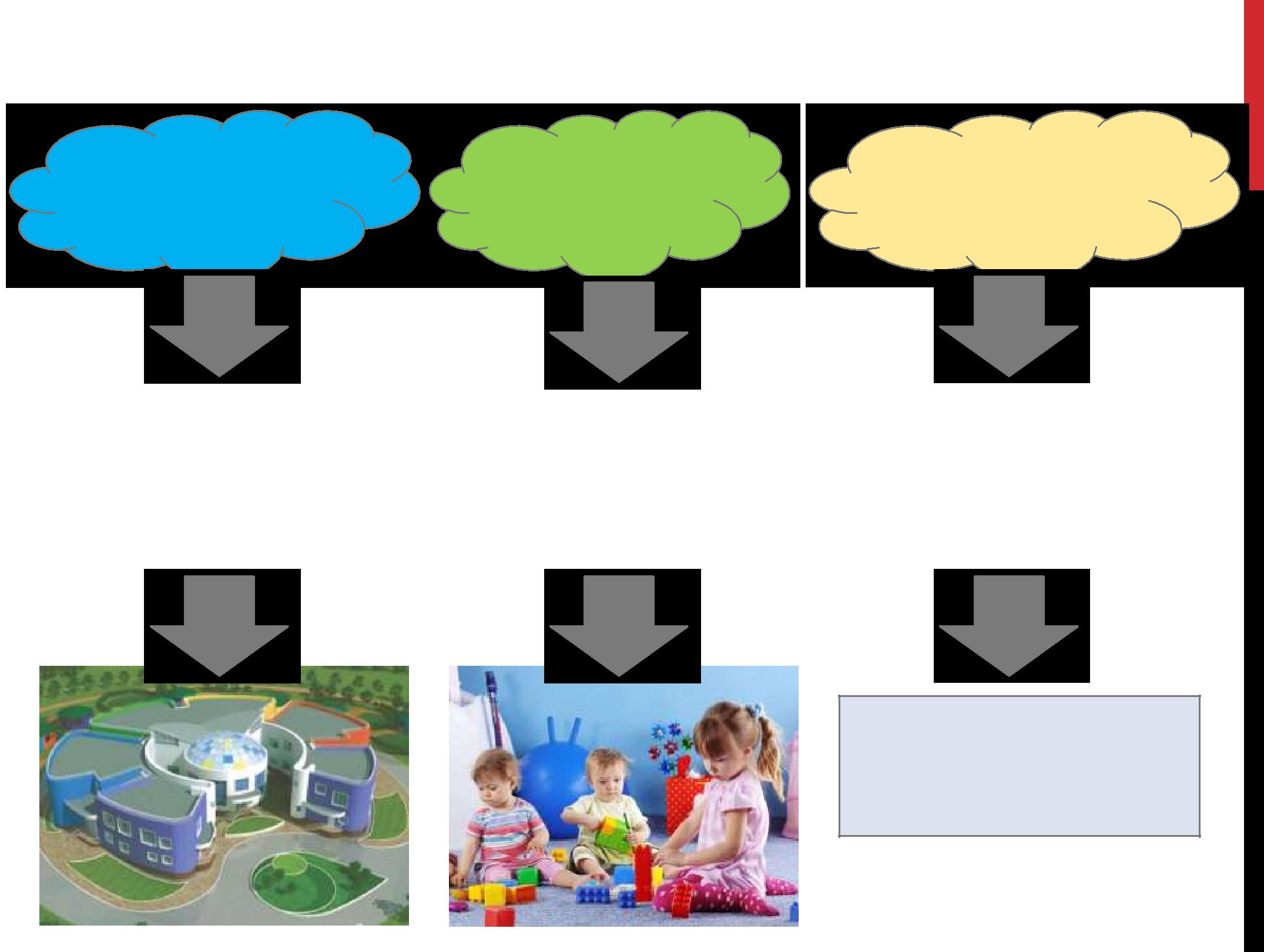 Строительство ДОУ «под ключ»
Комплексное оснащение
Дооснащение 
ДОУ
Строительство детских садов и комплексное их оснащение
Средства обучения и воспитания по требованиям ФГОС ДО
Аналитическое исследование потребностей ДО
Подбор необходимых комплексов РППС ДОУ (модули)
Подбор необходимых комплексов РППС ДОУ (модули)
Зачем, что и как?
А что делать с тем, что уже есть?
Кто научит?
Где взять деньги?
Что купить?
Зачем покупать?
Что получим?
Как использовать?
Как купить?
Как обслуживать?
Итого:
миссия
 цели
 задачи
 содержание
оборудование
 ПО и ресурсы
 методики
 регламенты
Закупать
 монтировать
 эксплуатировать
 повышать квалификацию
Зачем?
Что?
Как?
Итоги самооценки РППС  в соответствии с требованиями ФГОС
Проблемы
В неполной степени реализуются требования к  вариативности и доступности среды, трансформируемости пространства, насыщенности развивающей среды, а именно:

отсутствие продуманного планирования изменения среды (фиксирование изменений развивающей среды в соответствии с комплексно-тематическим планированием)
свободный доступ детей с ограниченными возможностями здоровья
не всегда соблюдается принцип активности детей в преобразовании развивающего пространства
недостаточно современного интерактивного оборудования
не всегда возможно преобразование пространства в зависимости от образовательной среды
недостаточно мягких игровых модулей для использования детьми в организации своего пространства
Проект«Модель современной развивающей предметно-пространственной среды в доу в соответствии с ФГОС»
Цель: 
    создание условий для полноценного развития дошкольников по всем          образовательным областям ФГОС в соответствии с конкретными особенностями и требованиями образовательной программы доу.
Задачи проекта:
Изучить новые подходы в организации развивающей предметно-пространственной среды, обеспечивающей полноценное развитие дошкольников. 
Организовать развивающую среду, способствующую полноценному развитию детей с учетом их потребностей и интересов. 
Создать условия для обеспечения разных видов деятельности дошкольников (игровой, двигательной, интеллектуальной, самостоятельной, творческой, художественной, театрализованной).
Содействовать сотрудничеству детей и взрослых для создания комфортной развивающей предметно-пространственной среды в ДОУ.
 
Сроки реализации проекта:  2014 - 2016 гг.
Ожидаемые результаты реализации проекта
Педагогами изучены новые подходы в организации развивающей предметно-пространственной среды, обеспечивающей полноценное развитие дошкольников. 
Организована развивающая предметно-пространственная среда согласно требованиям ФГОС, которая способствует полноценному развитию детей с учетом их возрастных потребностей и интересов.
У педагогов сформированы понятия: развивающая предметно-пространственная среда, принципы, функции развивающей предметно-пространственной среды, а также практические навыки в построении в группах развивающей среды соответственно ФГОС.
Внесены изменения в календарный план, добавлен раздел «преобразование развивающей среды», в соответствии с темой комплексно-тематического планирования.
Родители содействуют созданию комфортной развивающей предметно-пространственной среды в ДОУ.
Приобретение оборудования, пособий, игрушек
Роль руководителя в организации РППС в доу
Результаты нашей работы вы можете видеть на представленных фотографиях
Центр сюжетно-ролевой игры
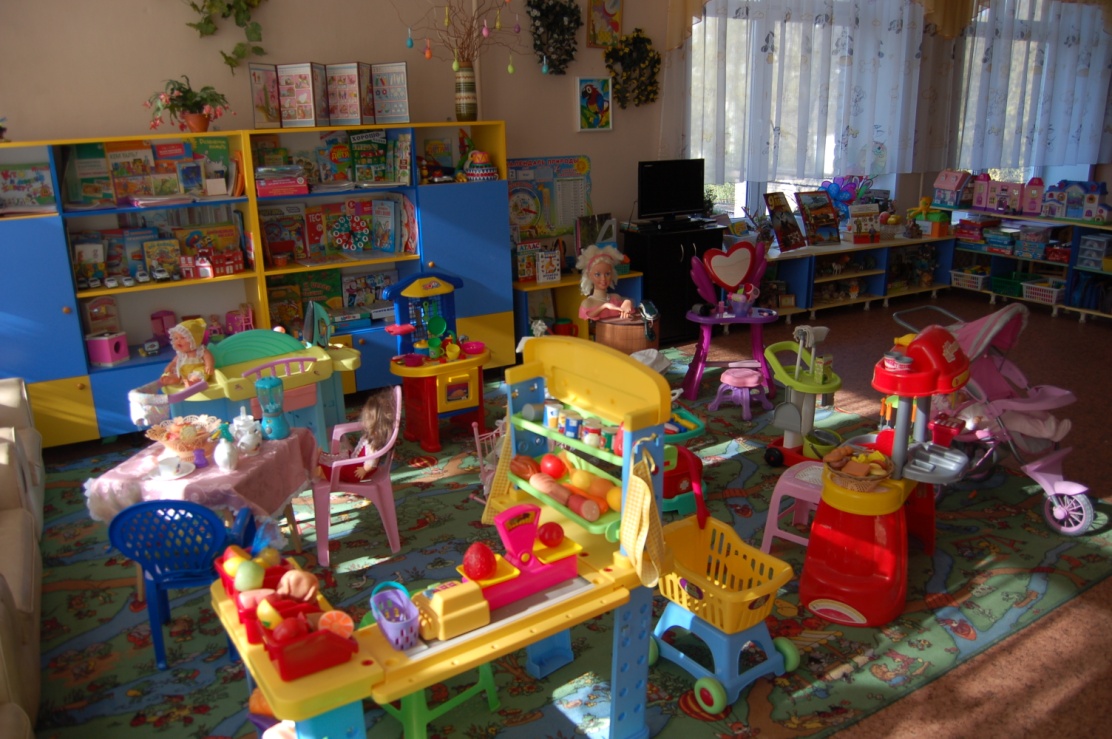 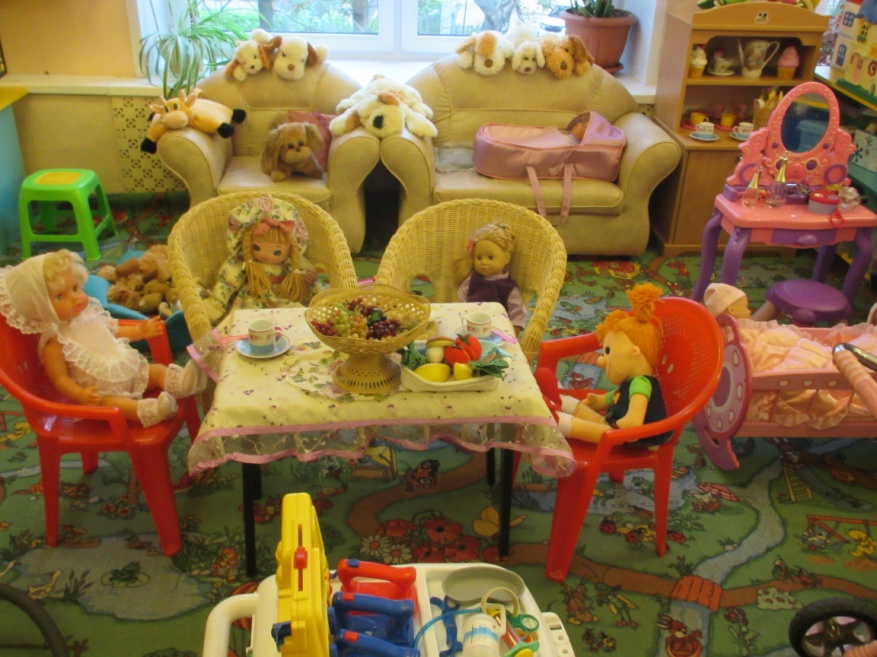 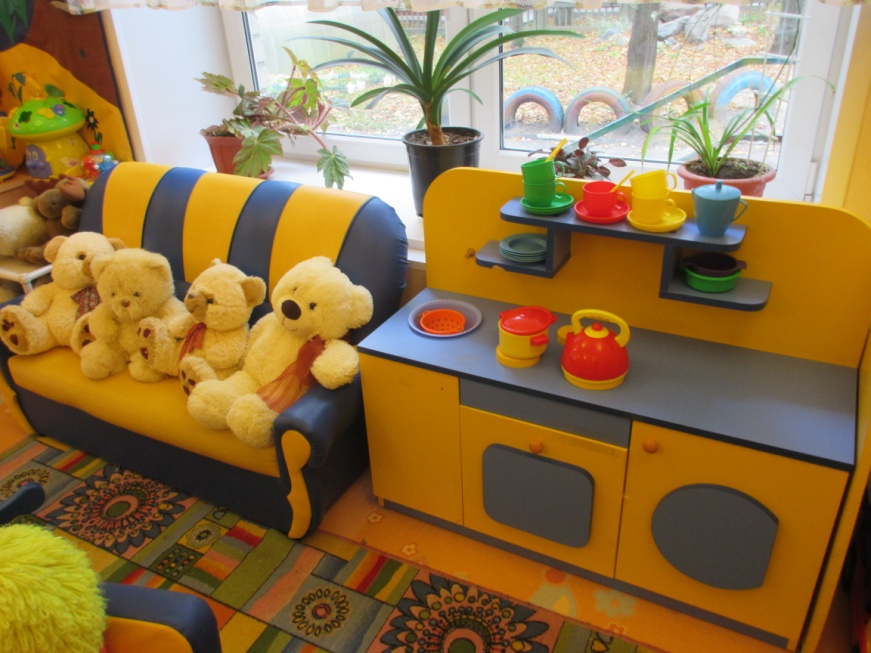 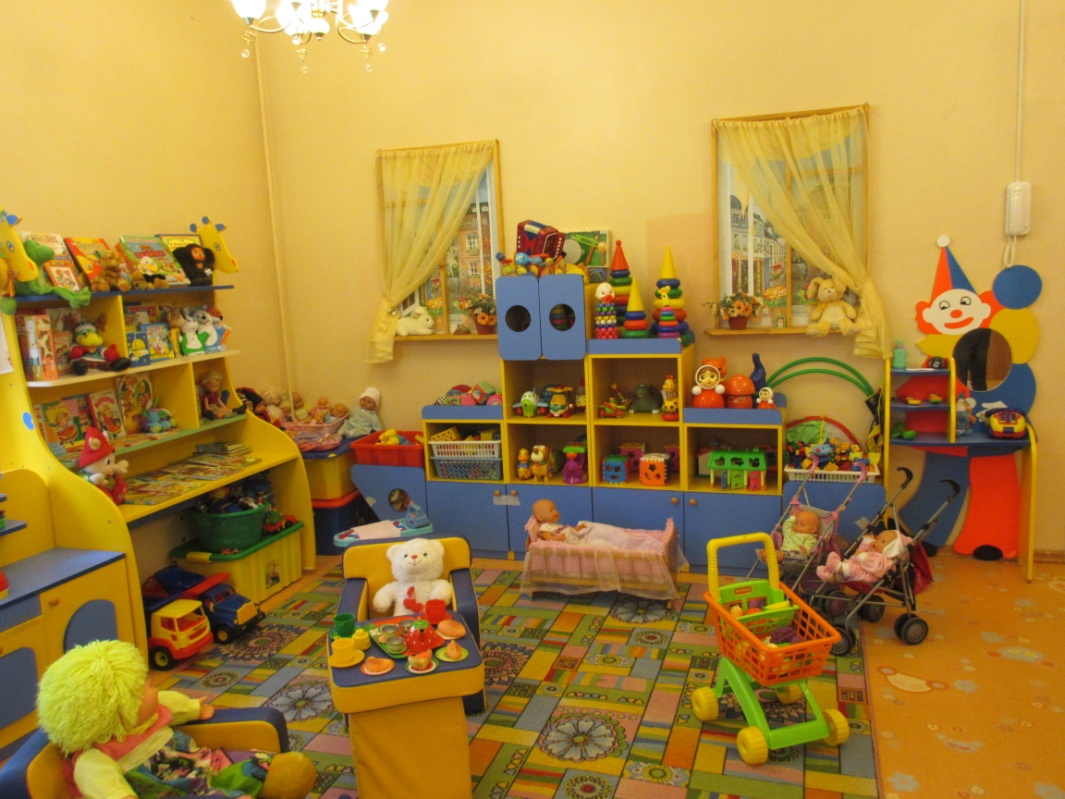 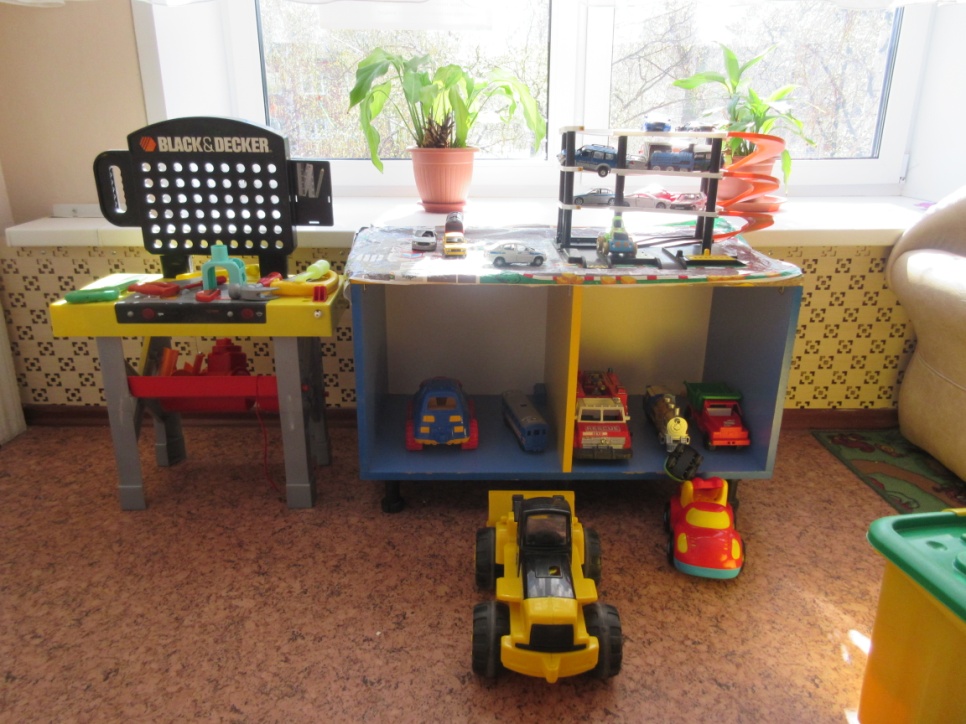 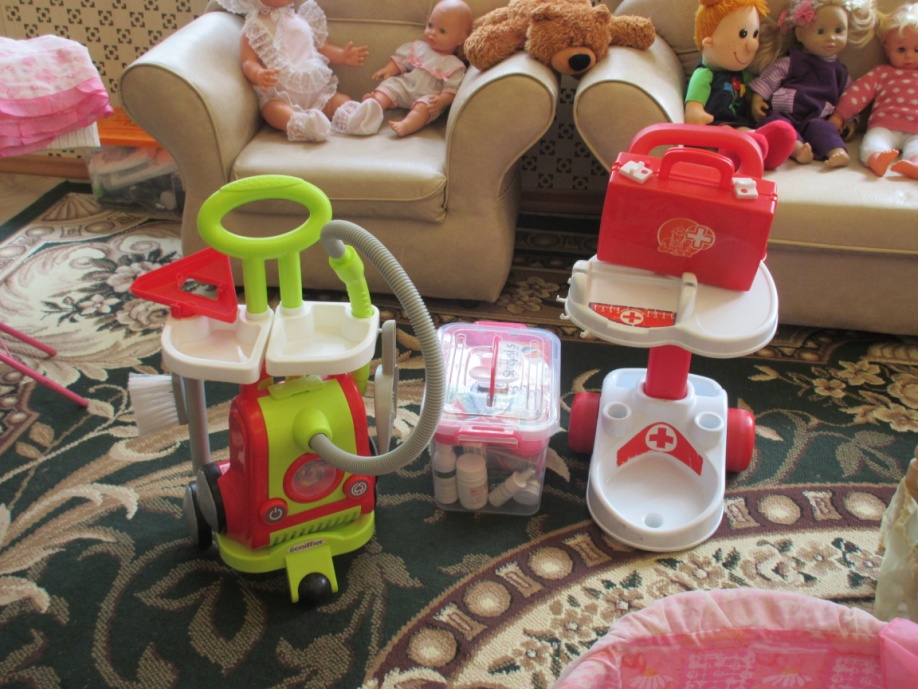 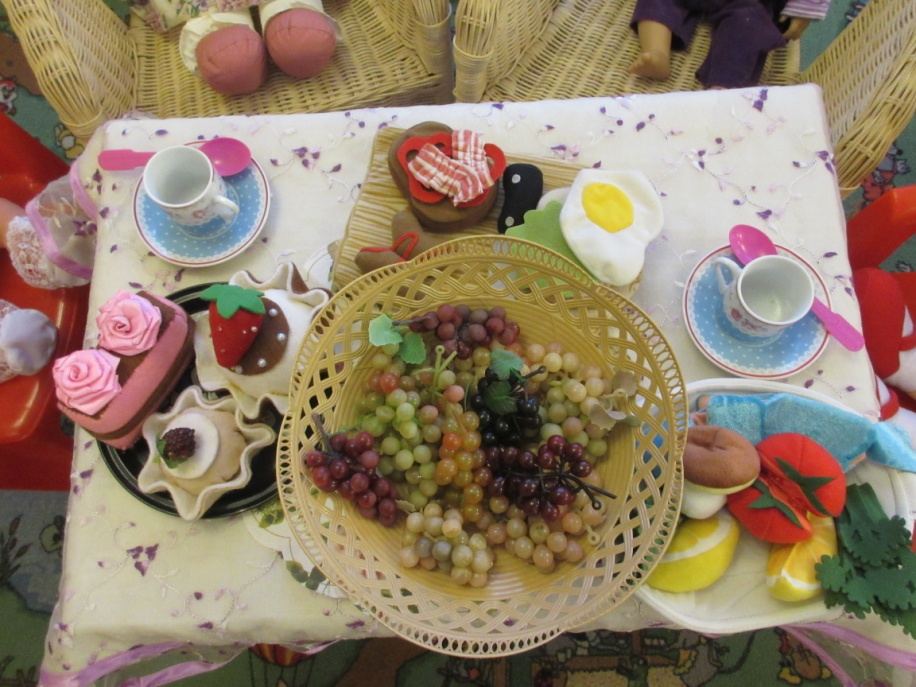 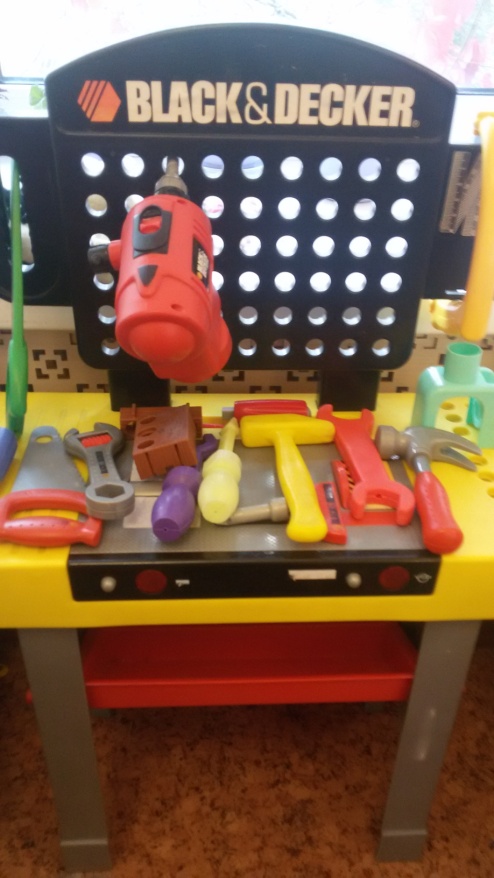 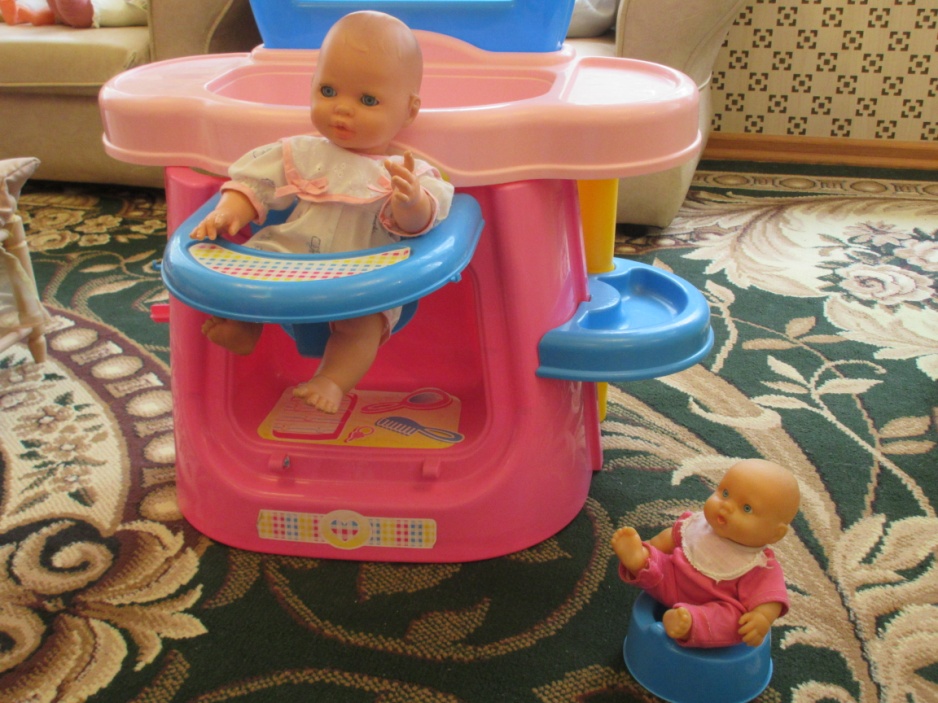 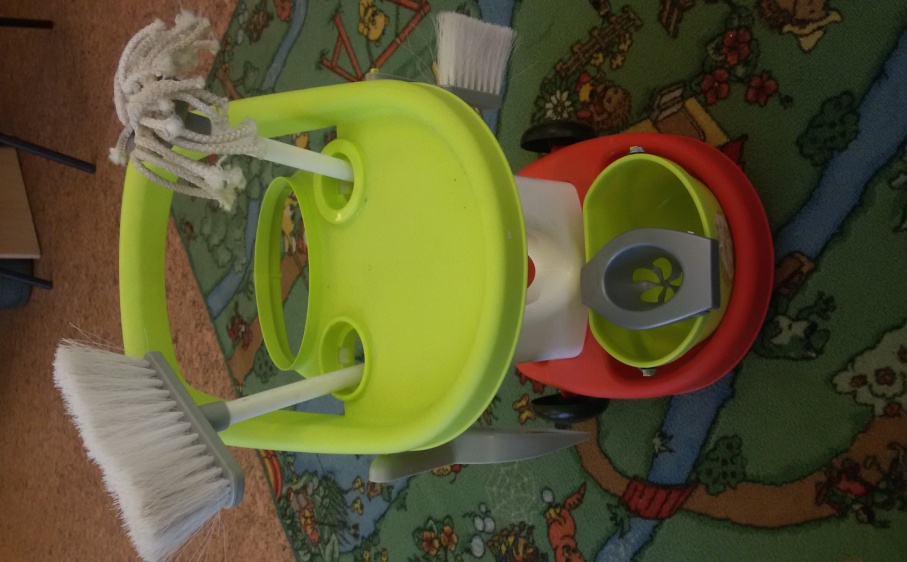 Центр развития речи
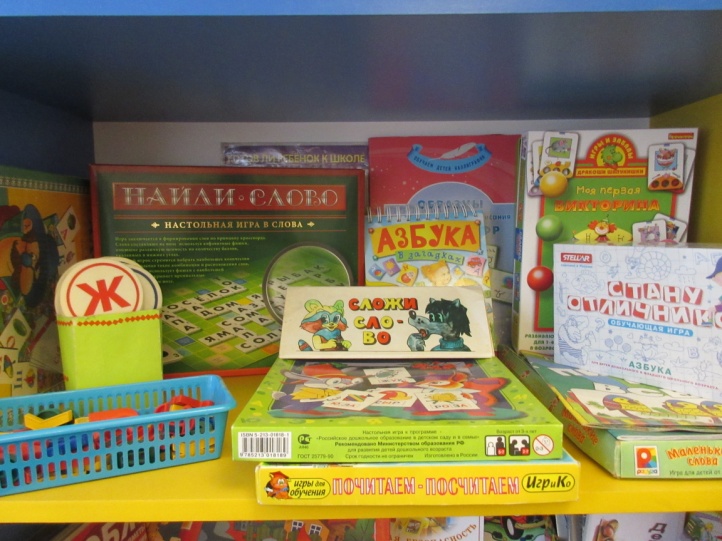 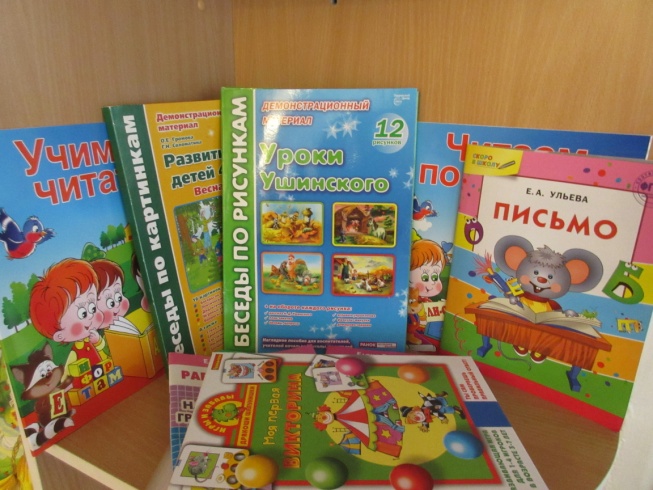 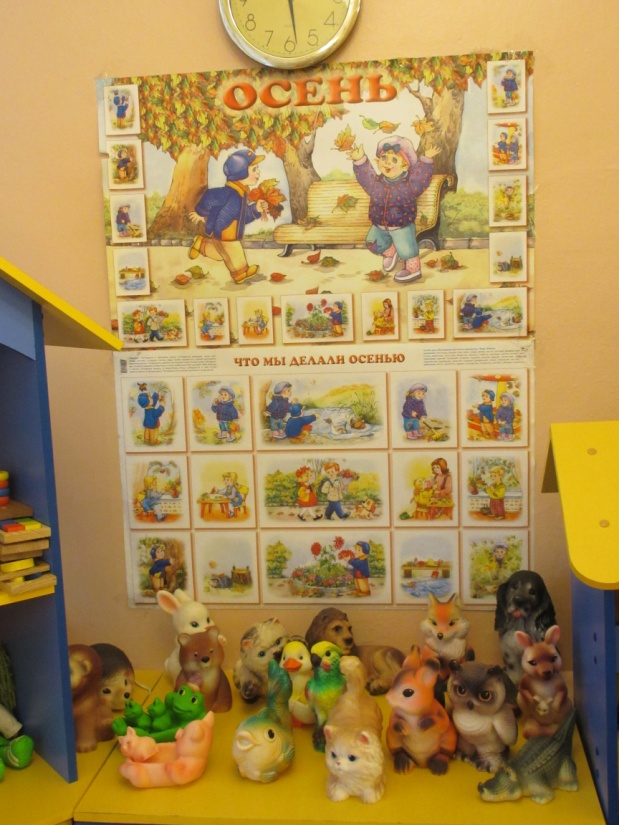 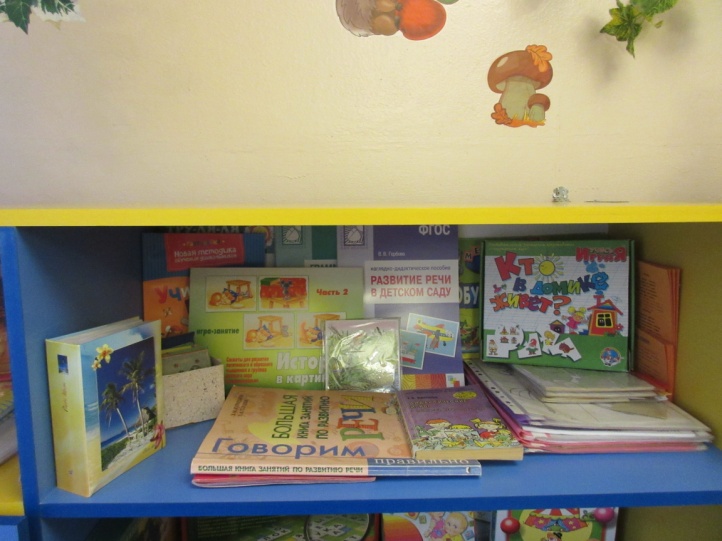 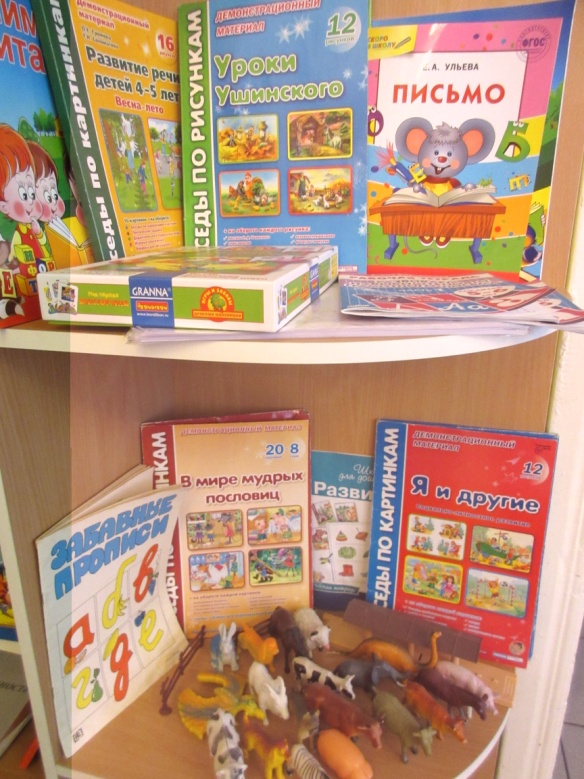 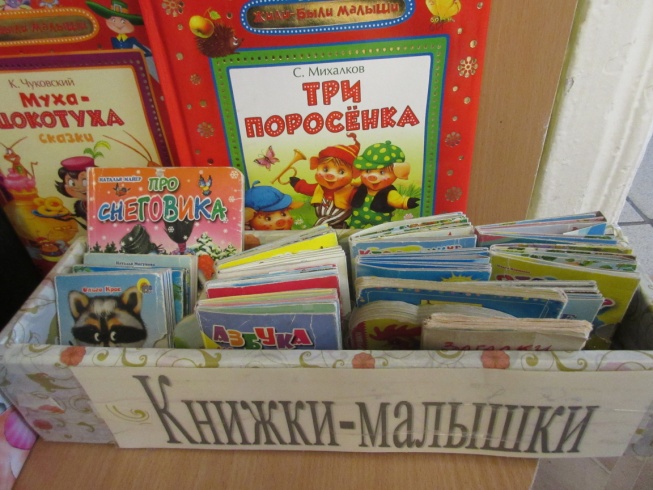 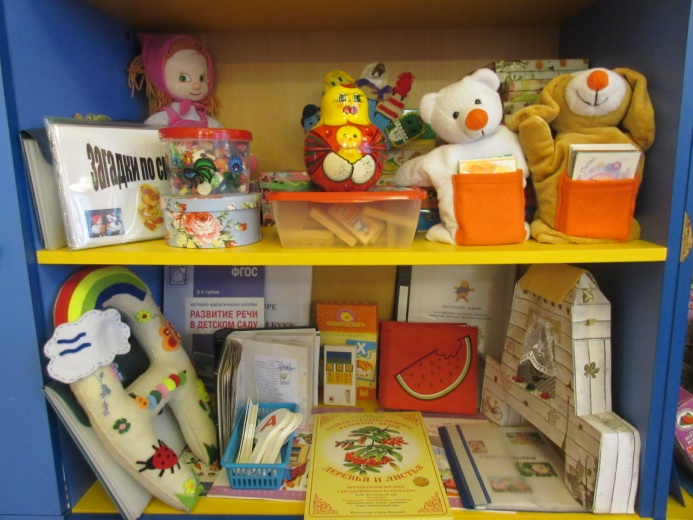 Центр театрализованной деятельности
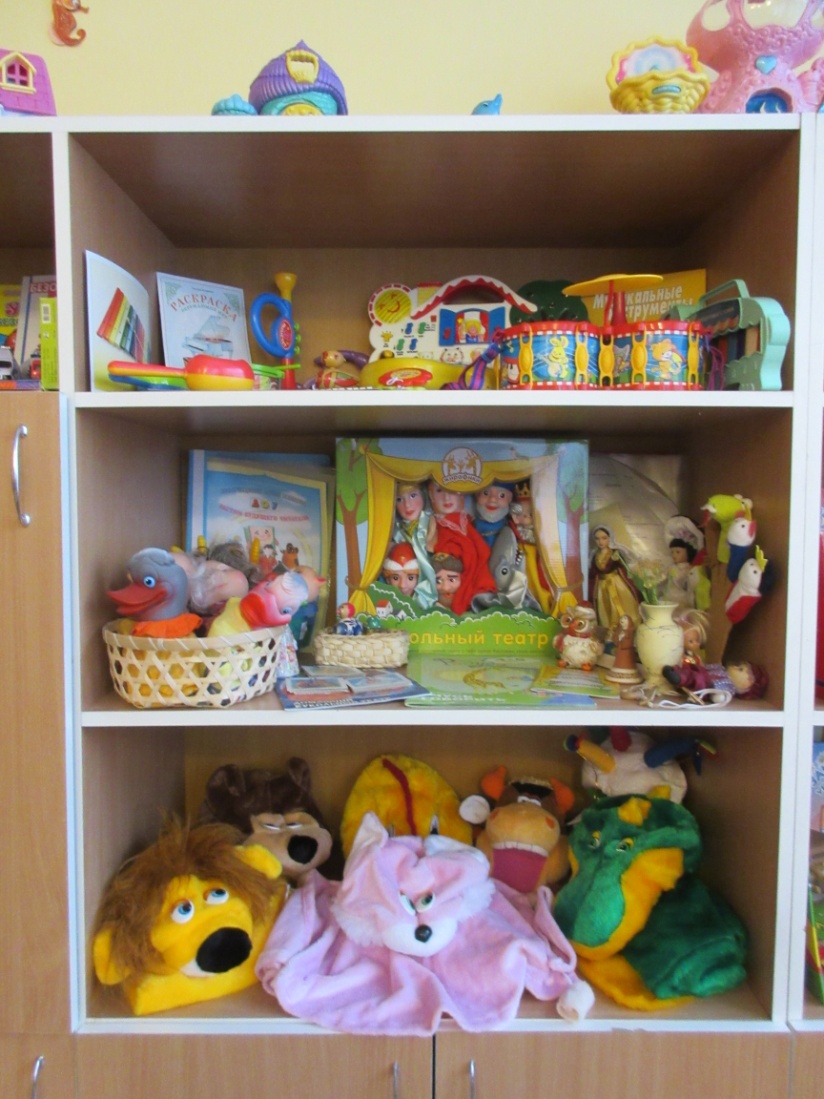 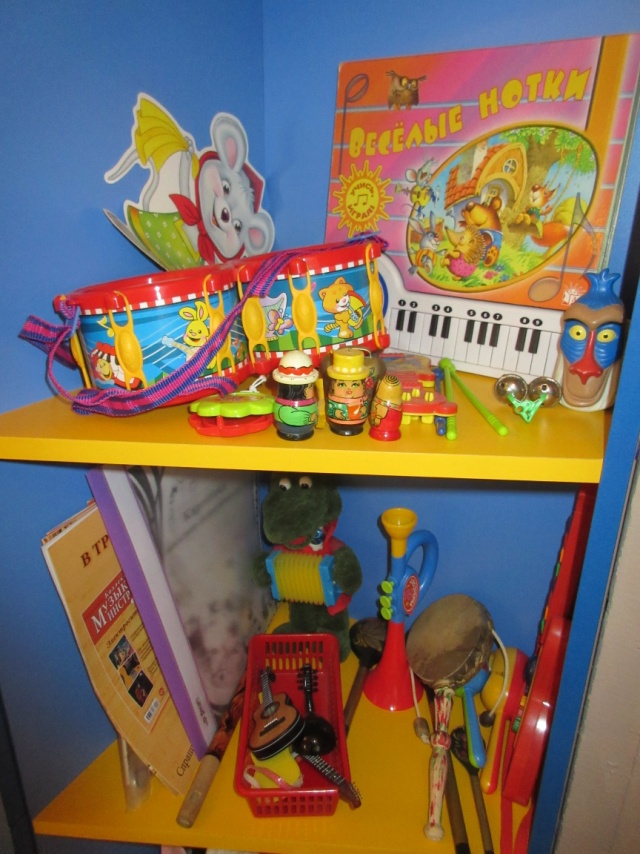 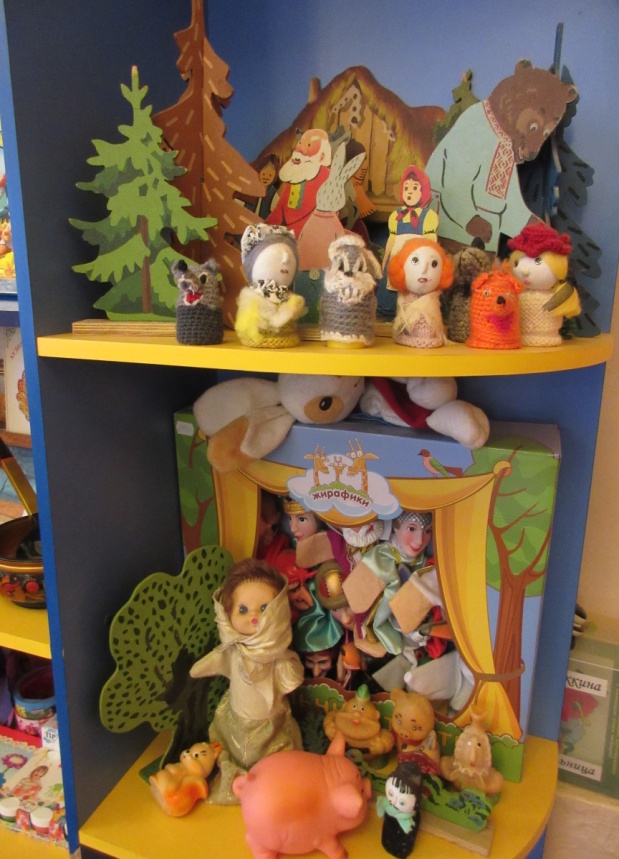 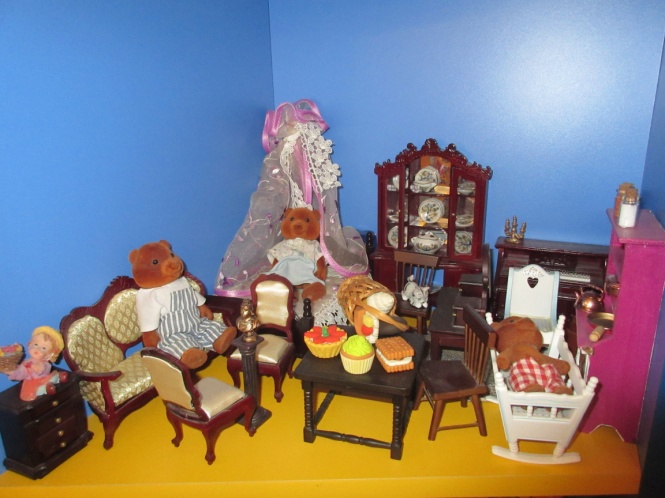 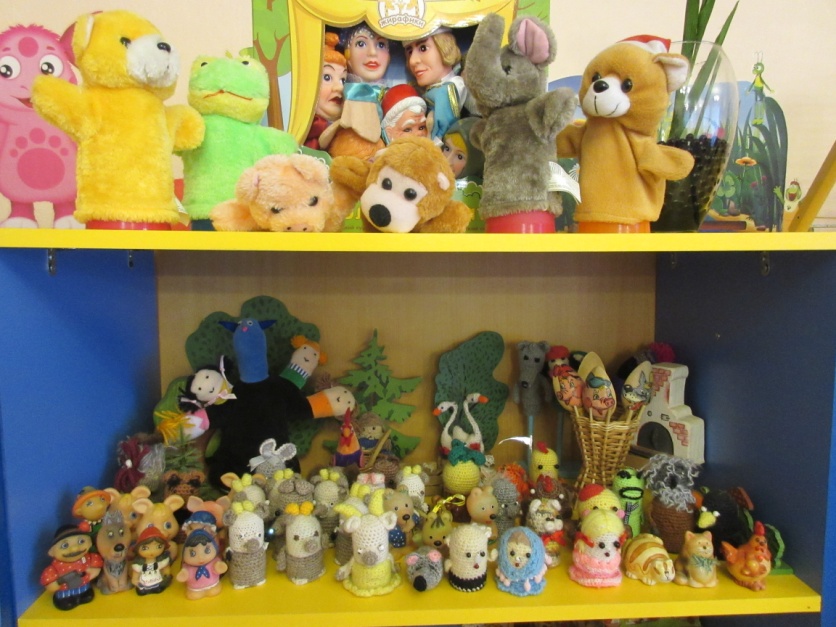 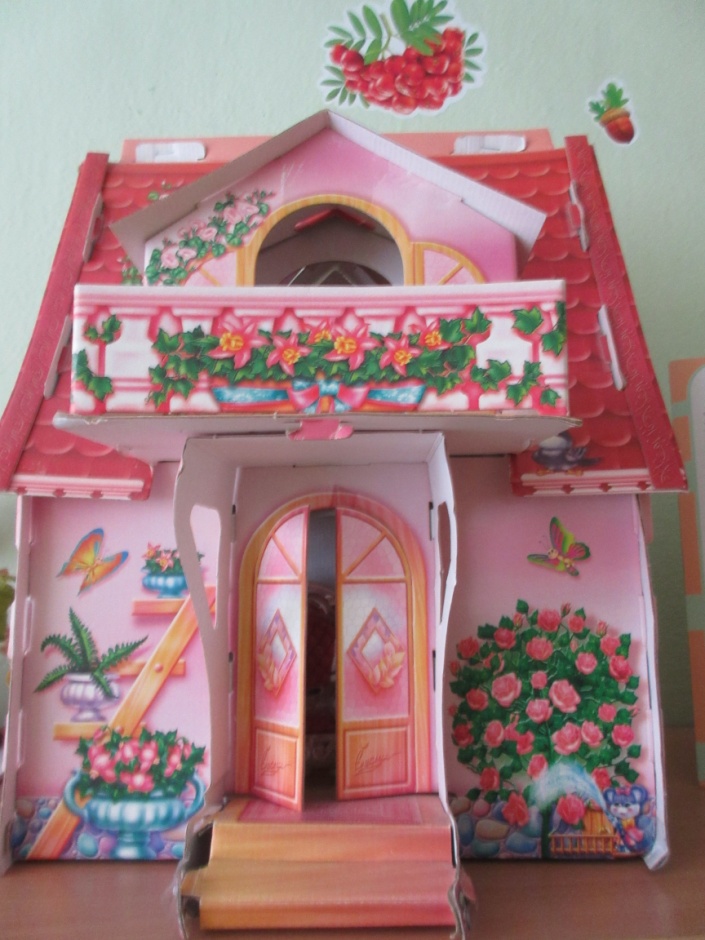 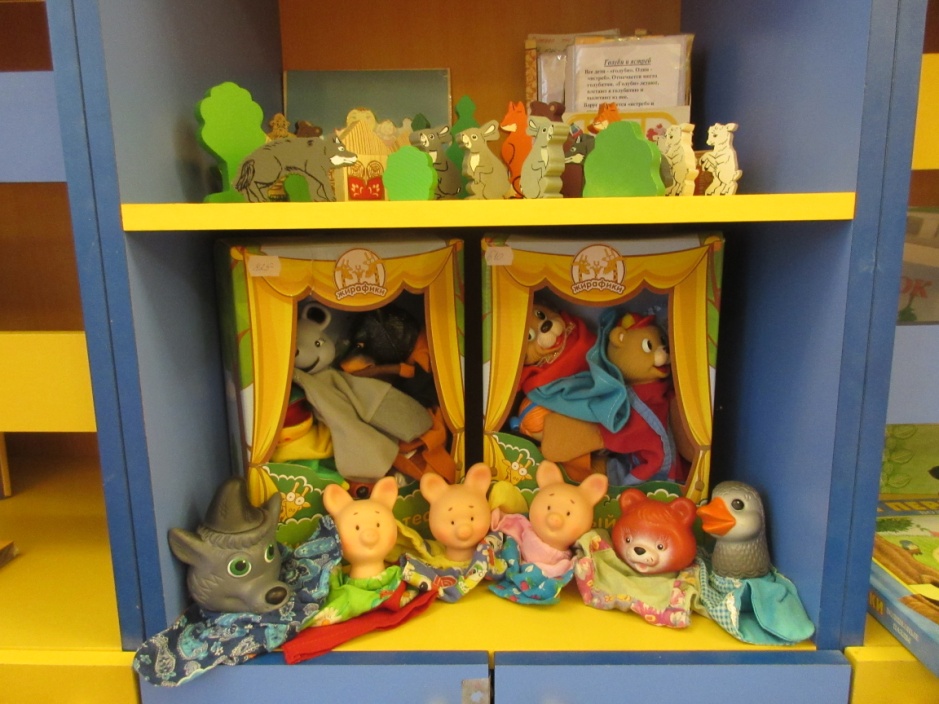 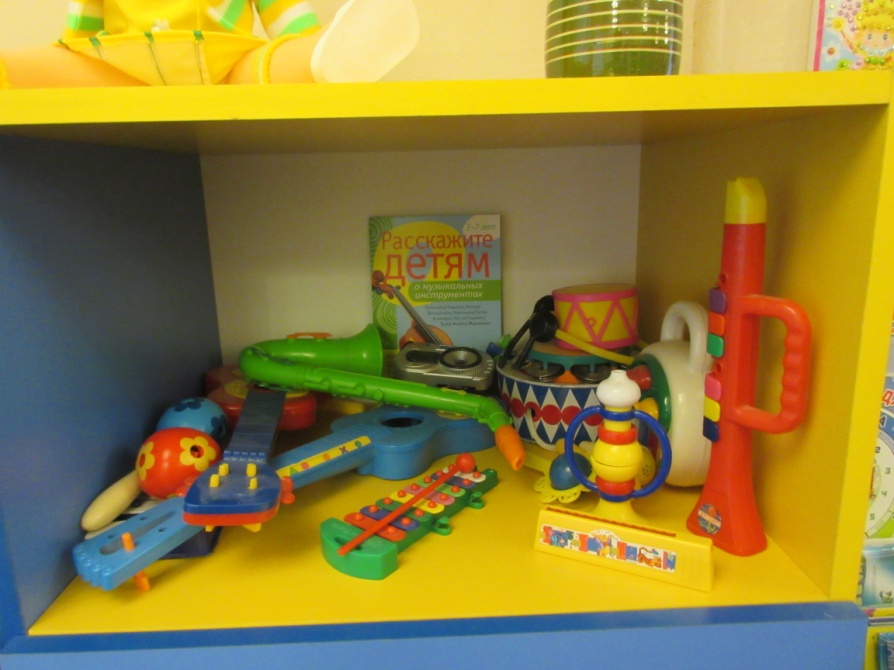 Книжный уголок
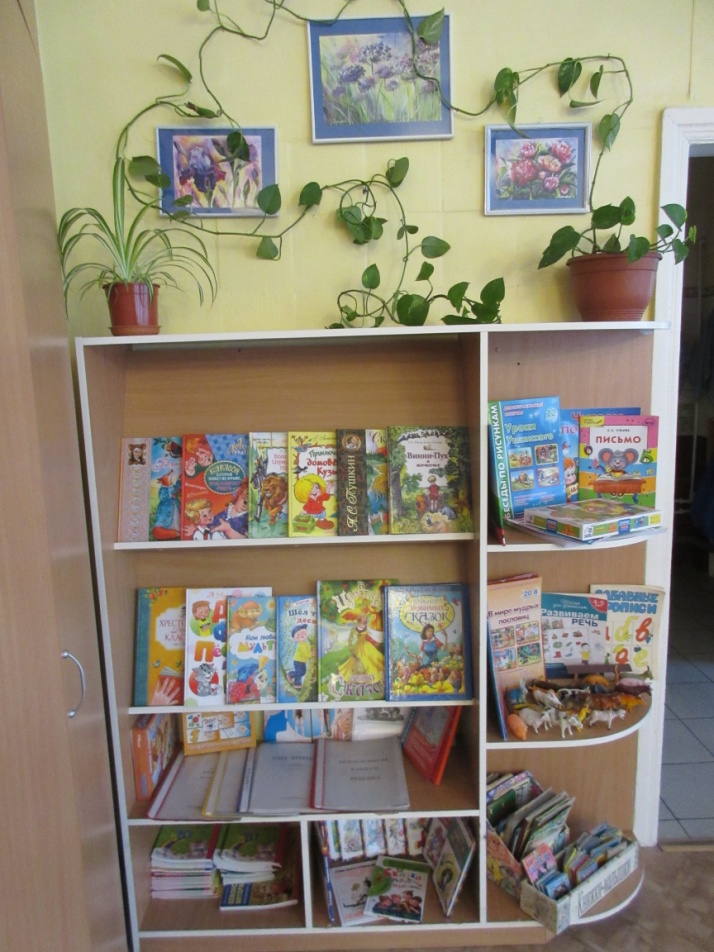 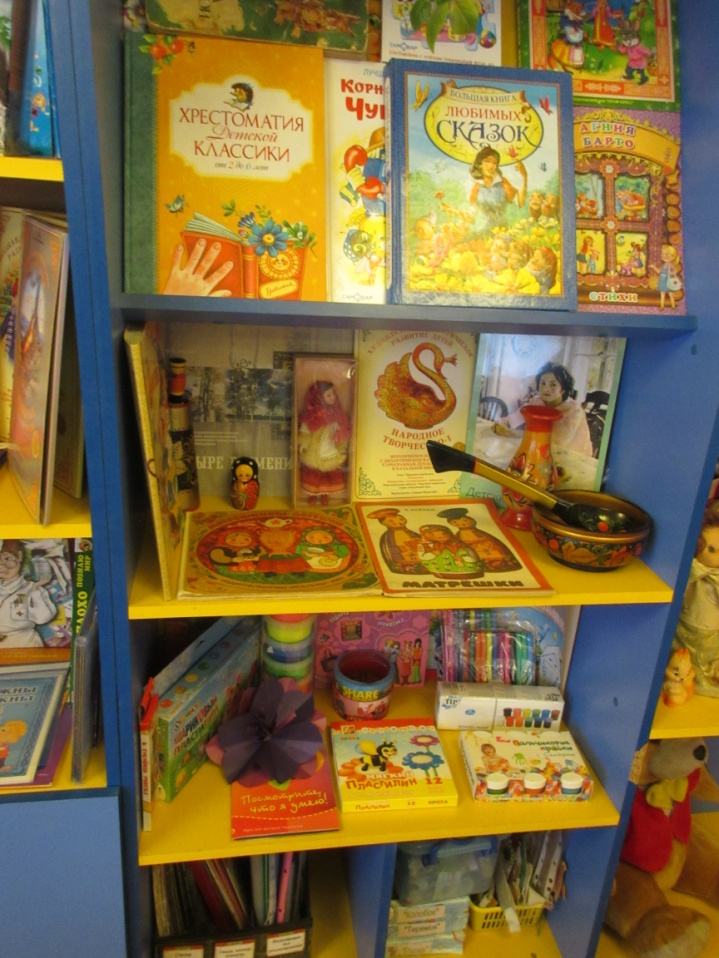 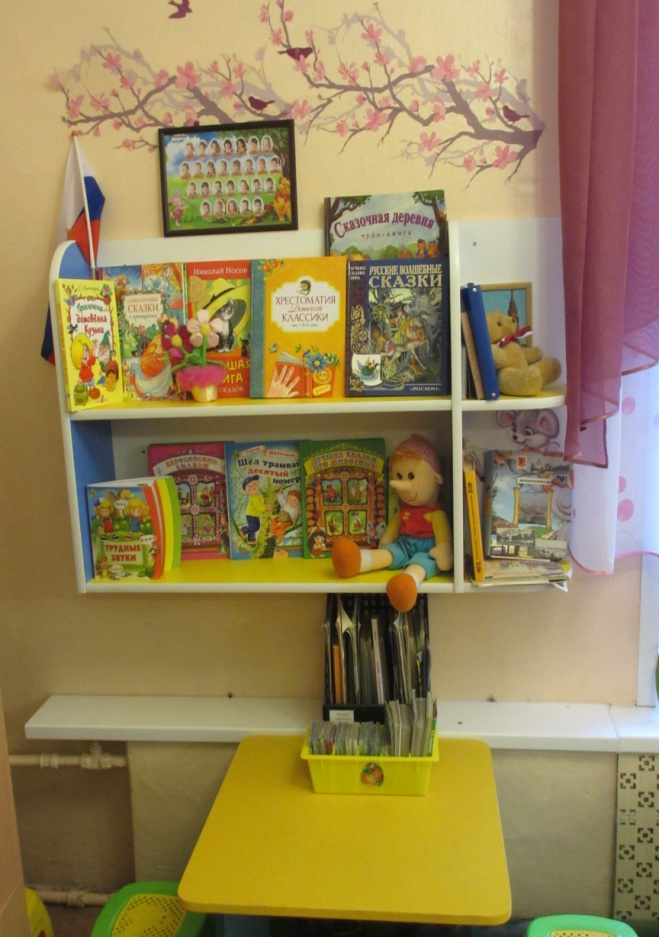 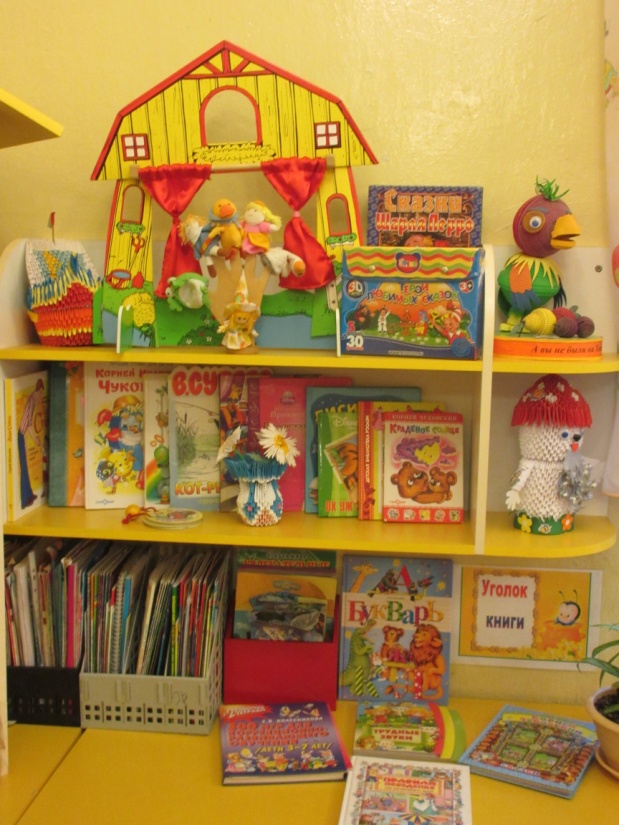 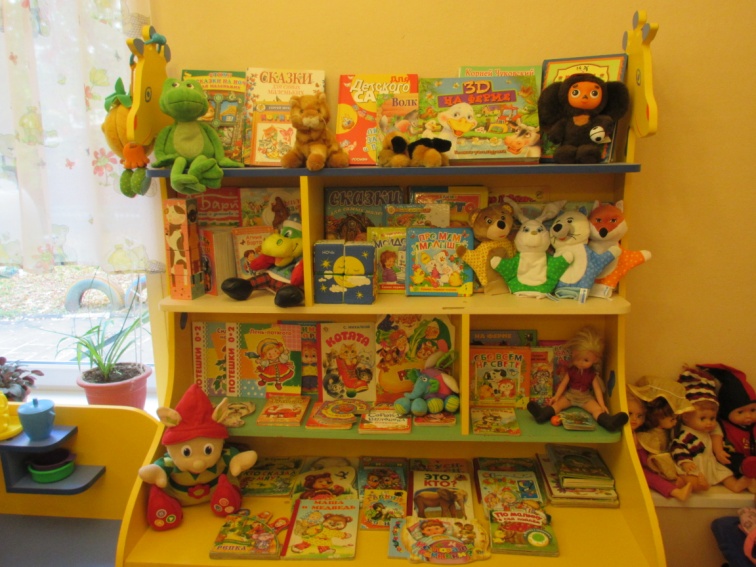 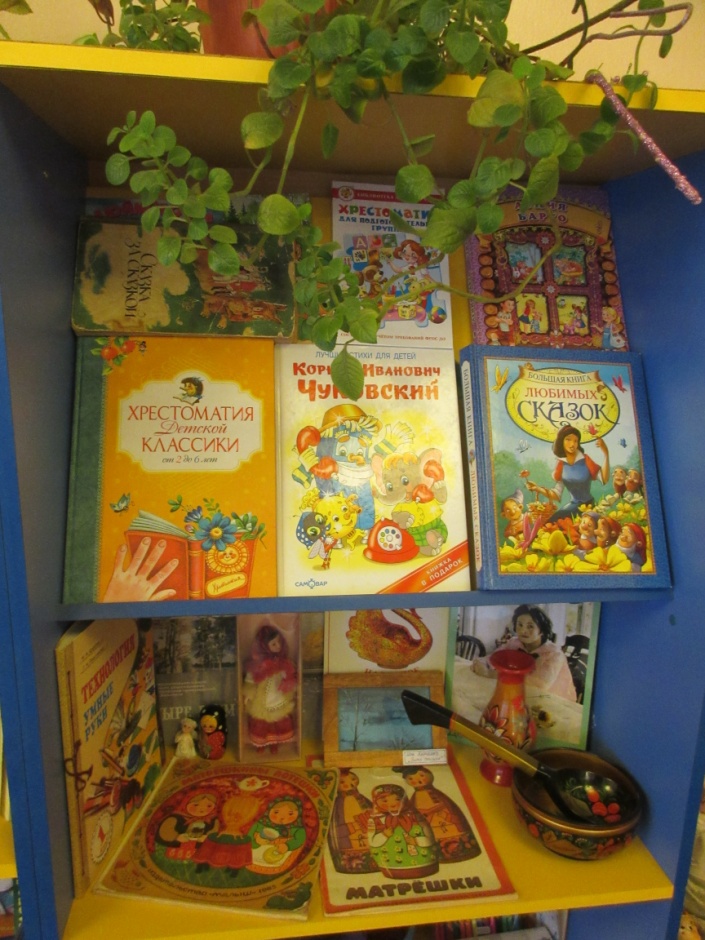 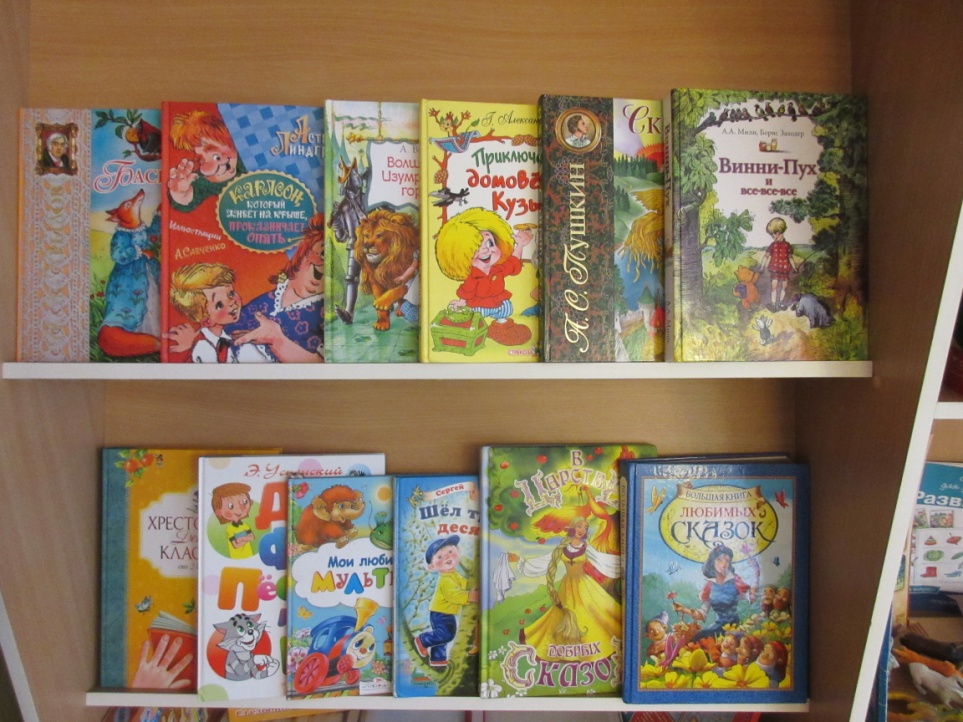 Центр природы и экспериментирования
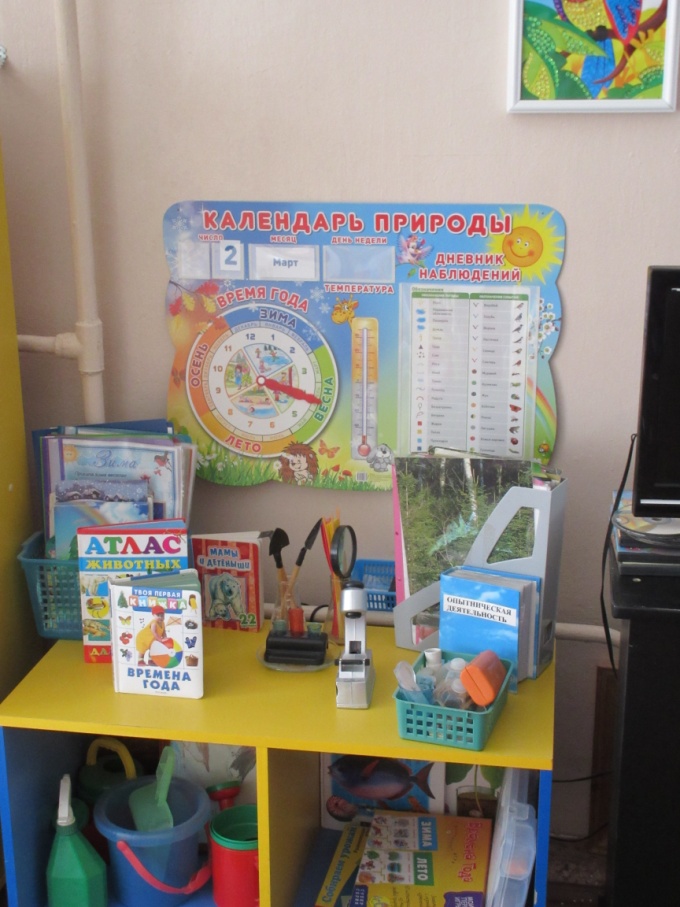 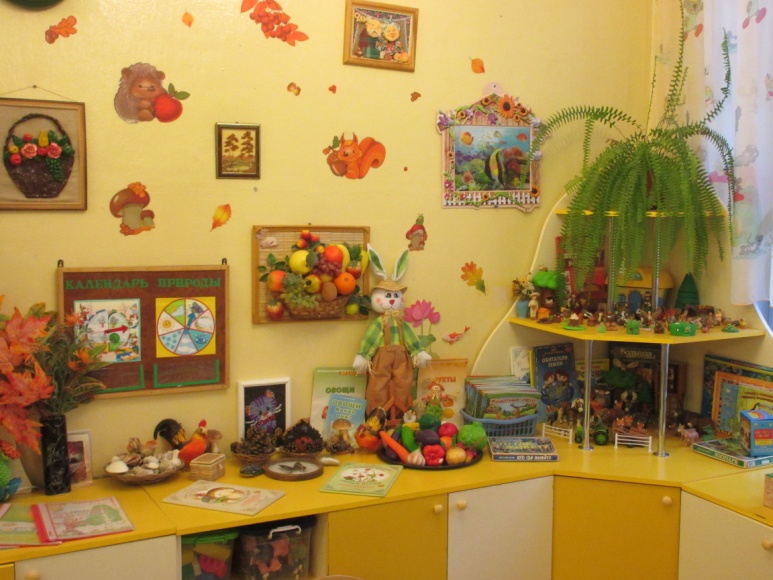 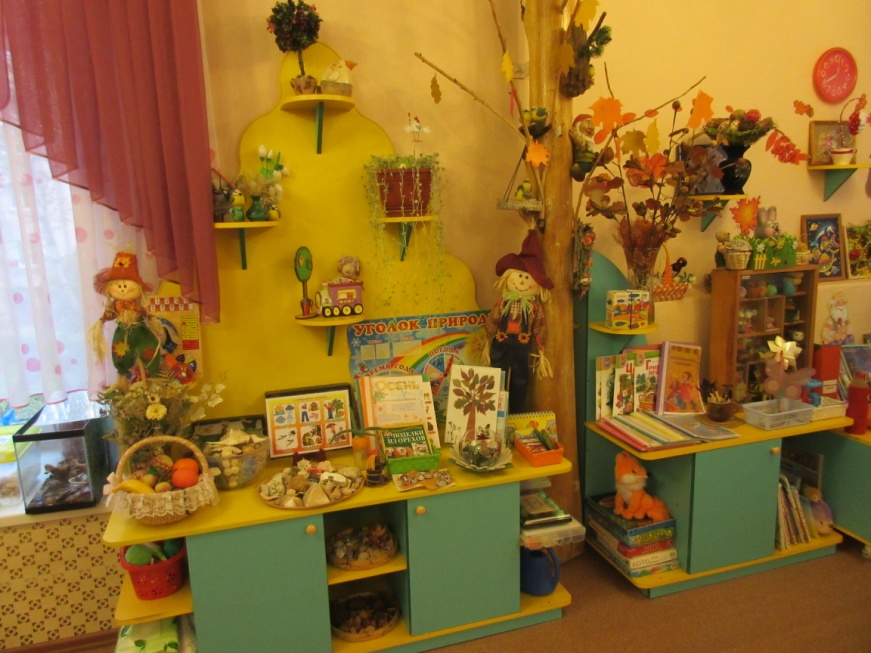 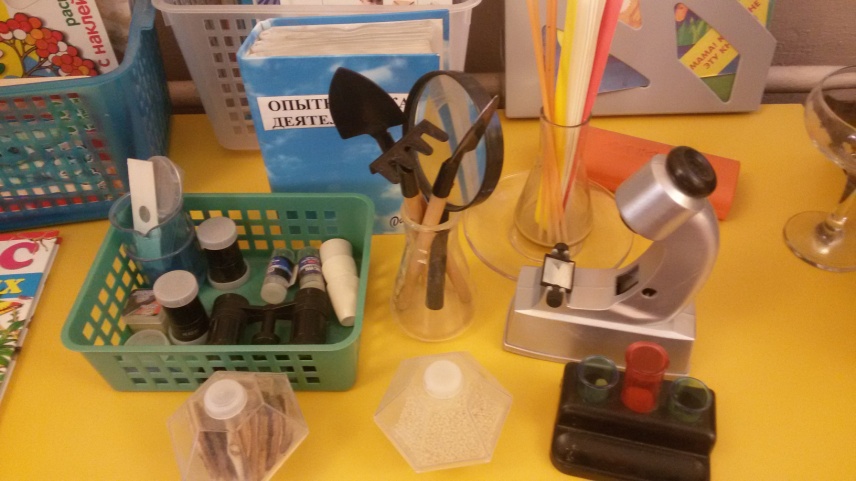 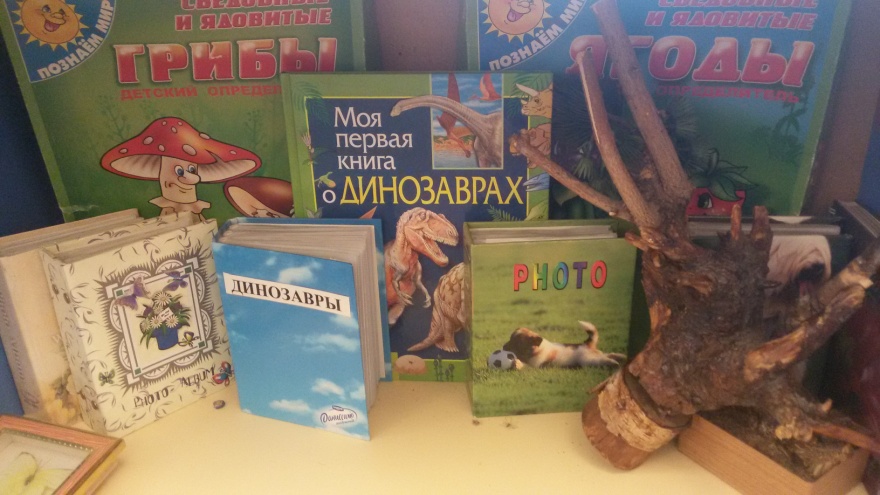 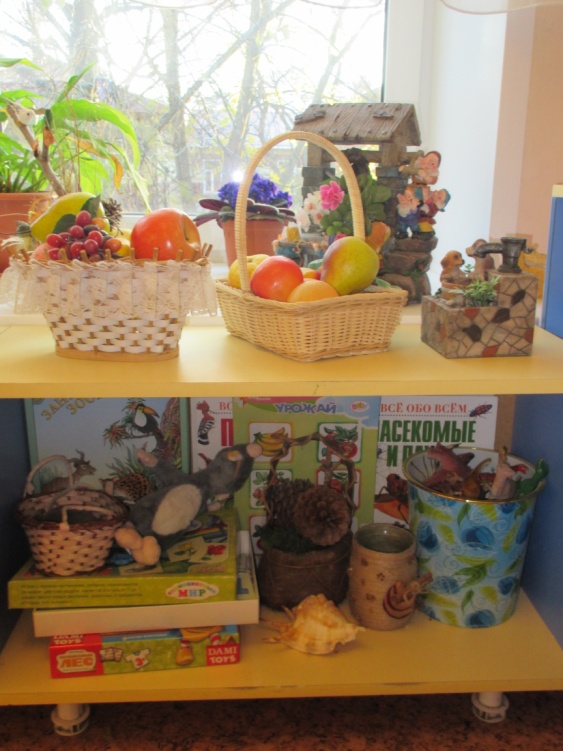 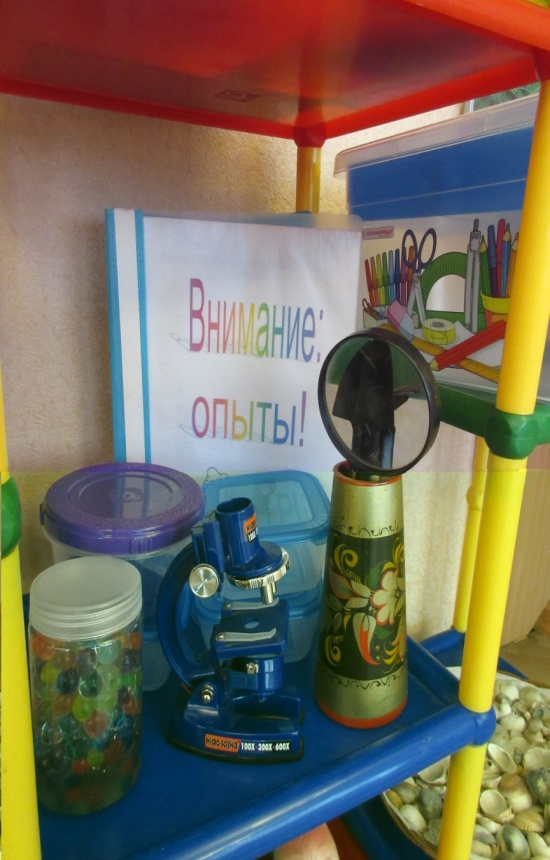 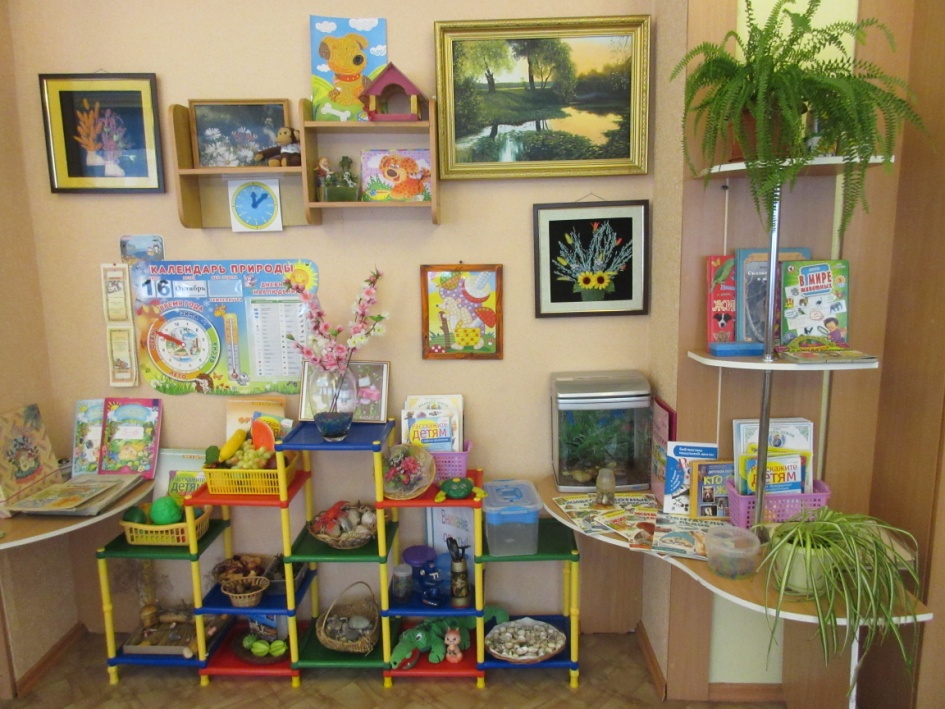 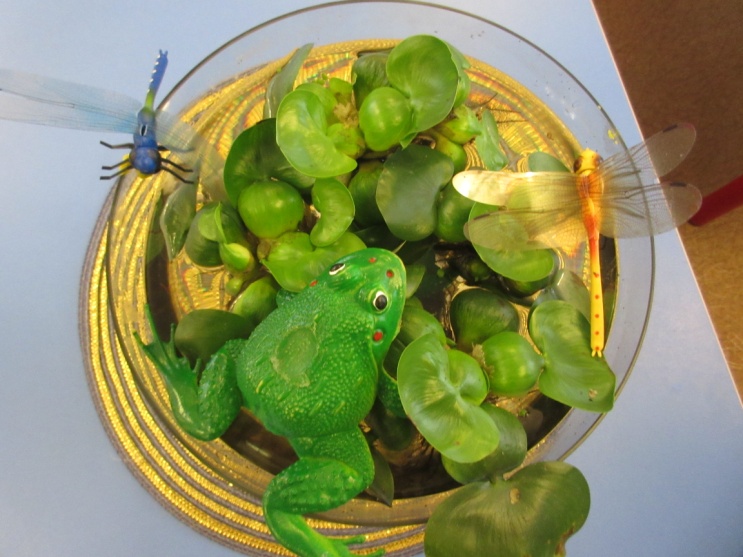 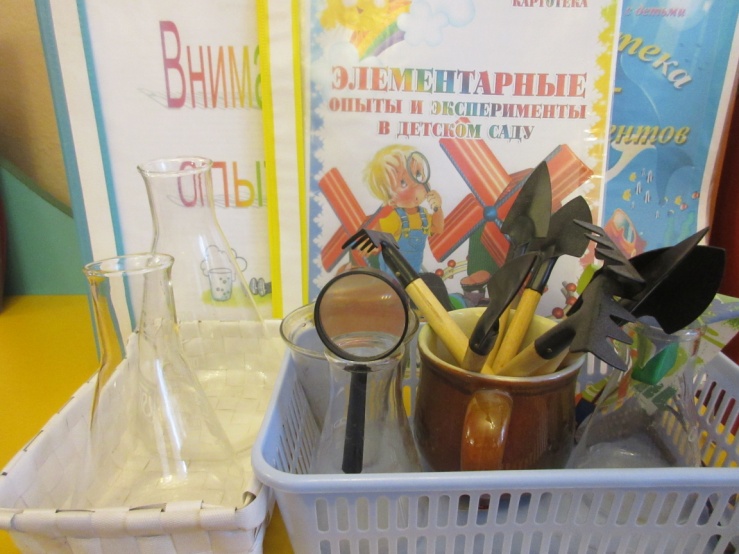 Центр сенсорики и математики
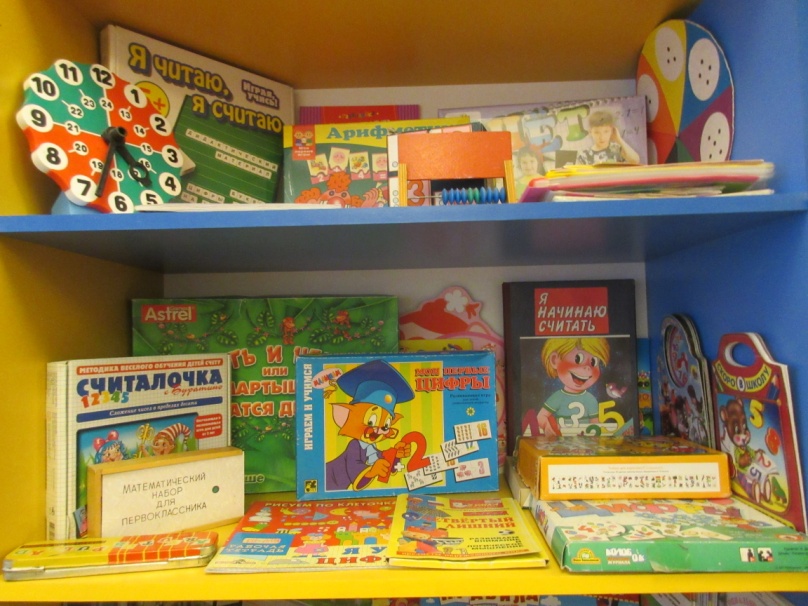 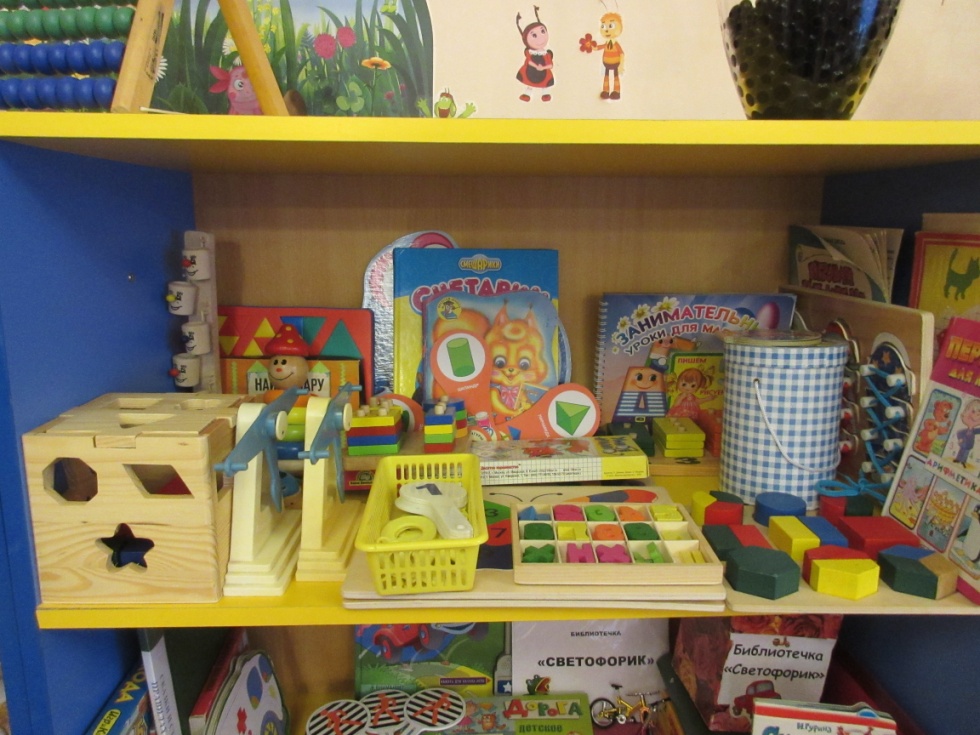 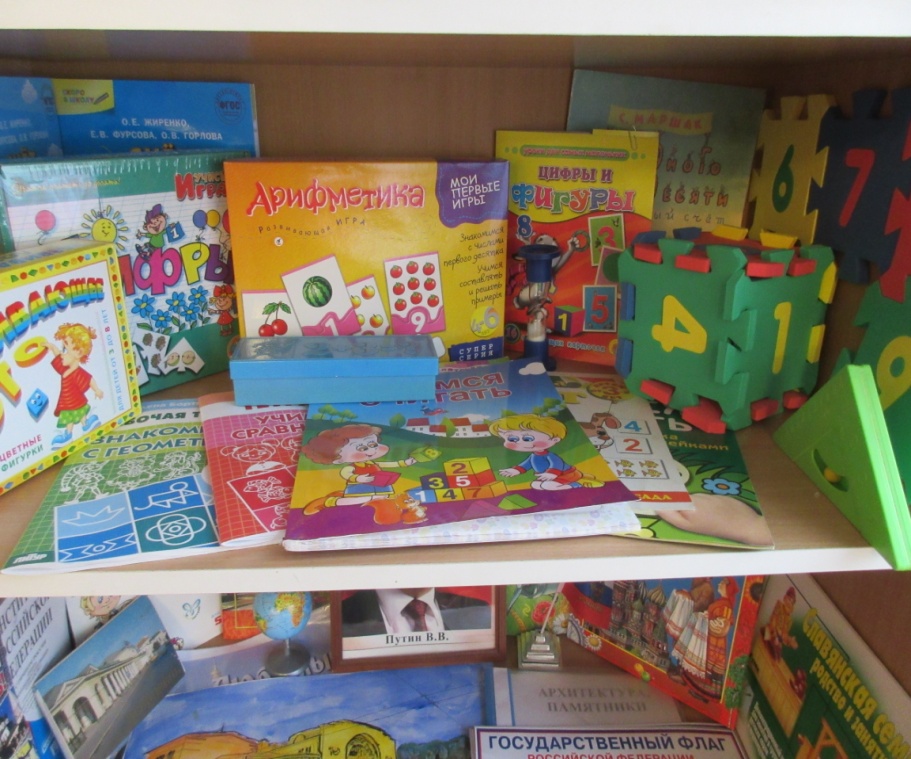 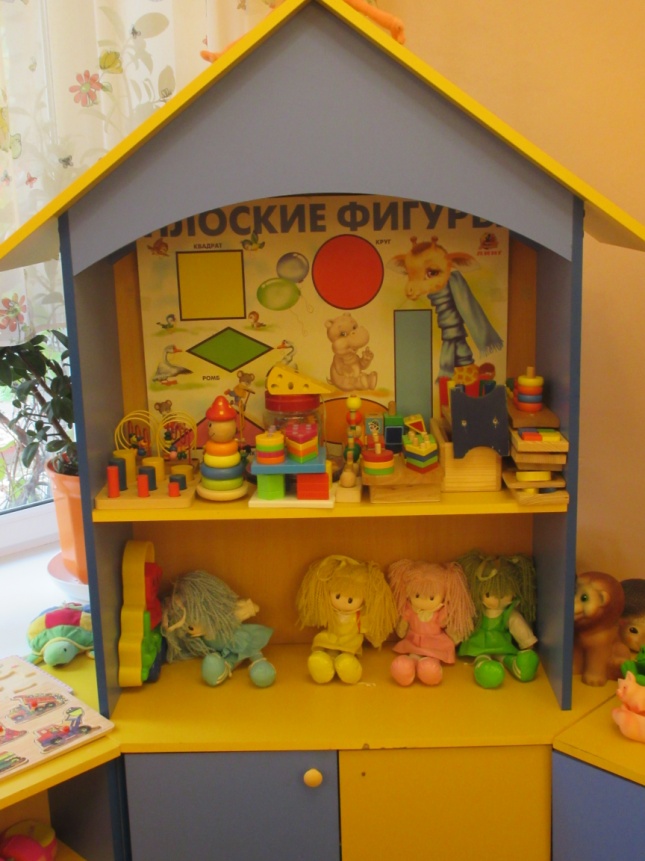 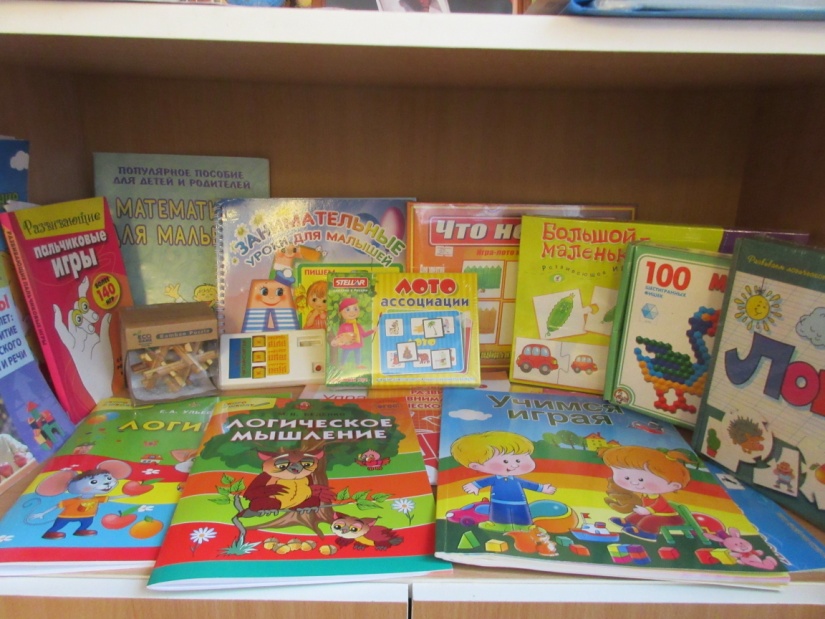 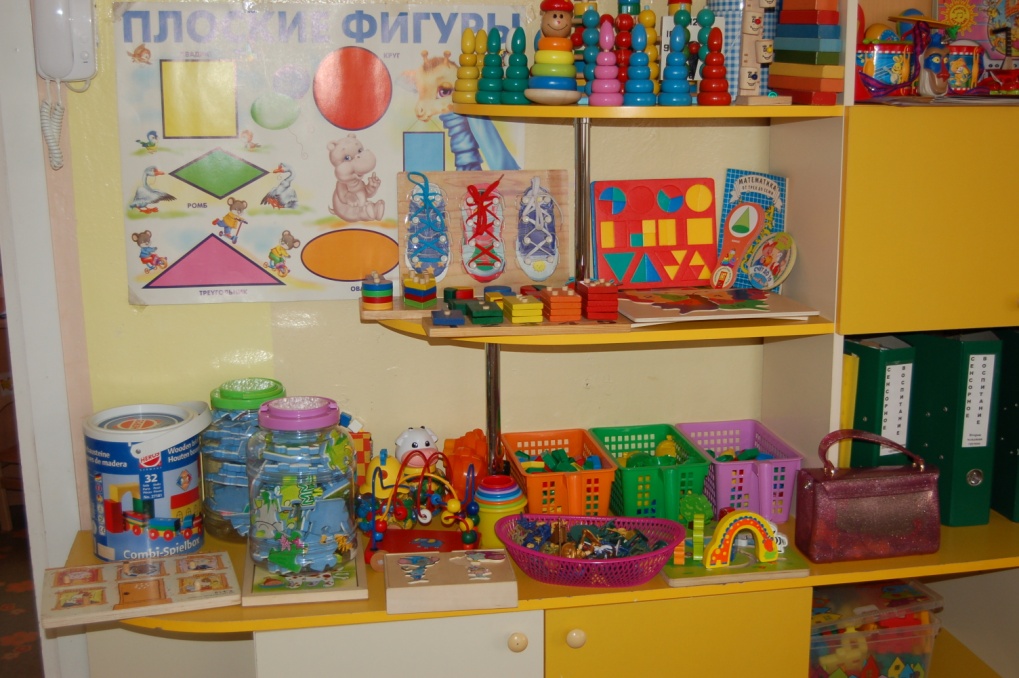 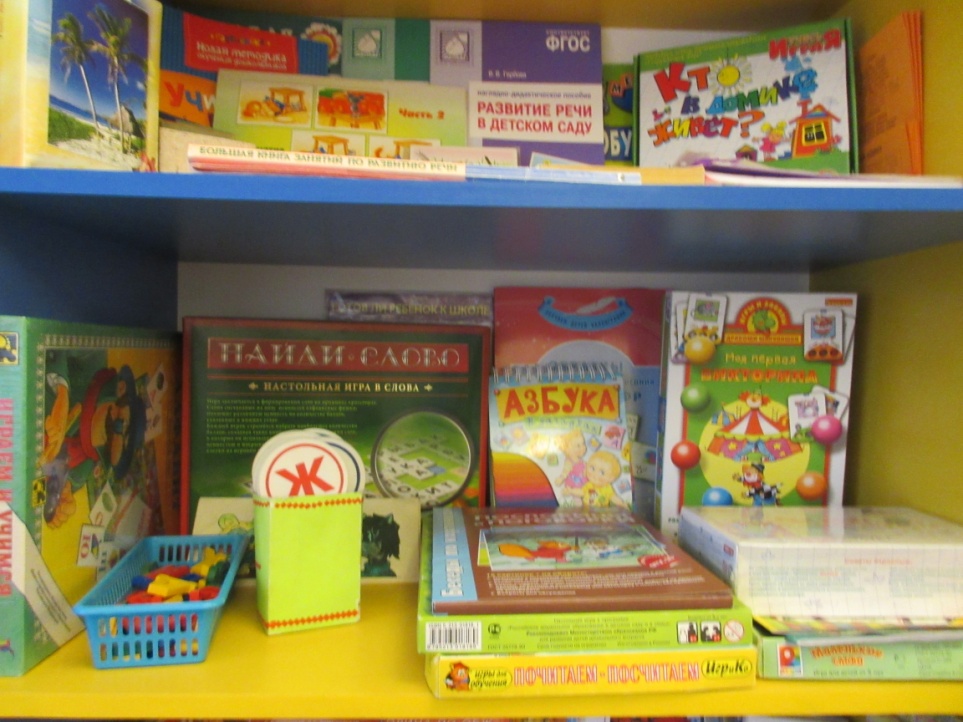 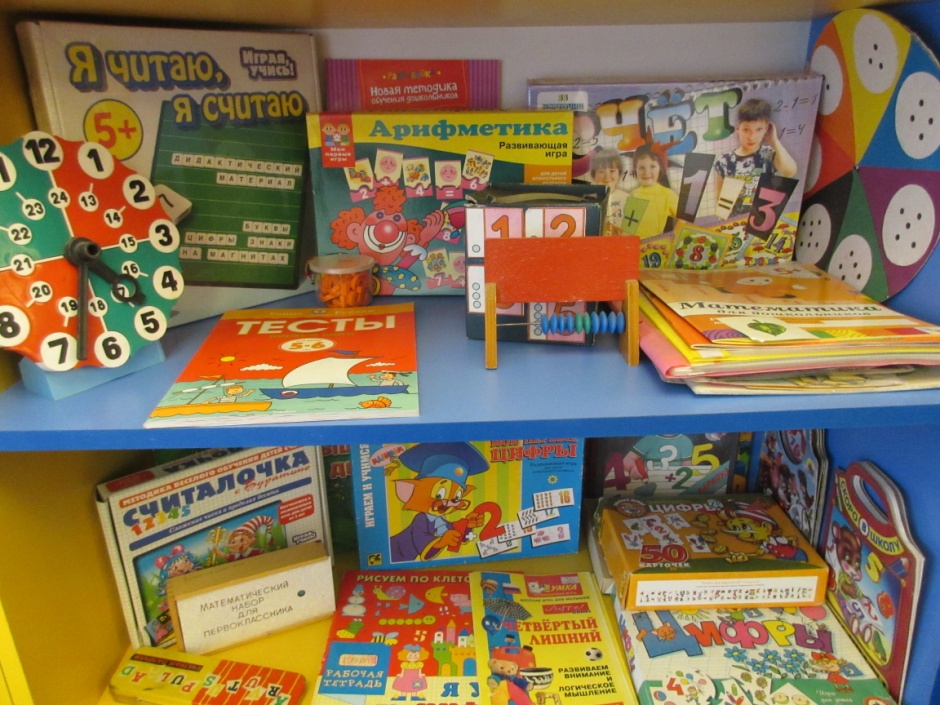 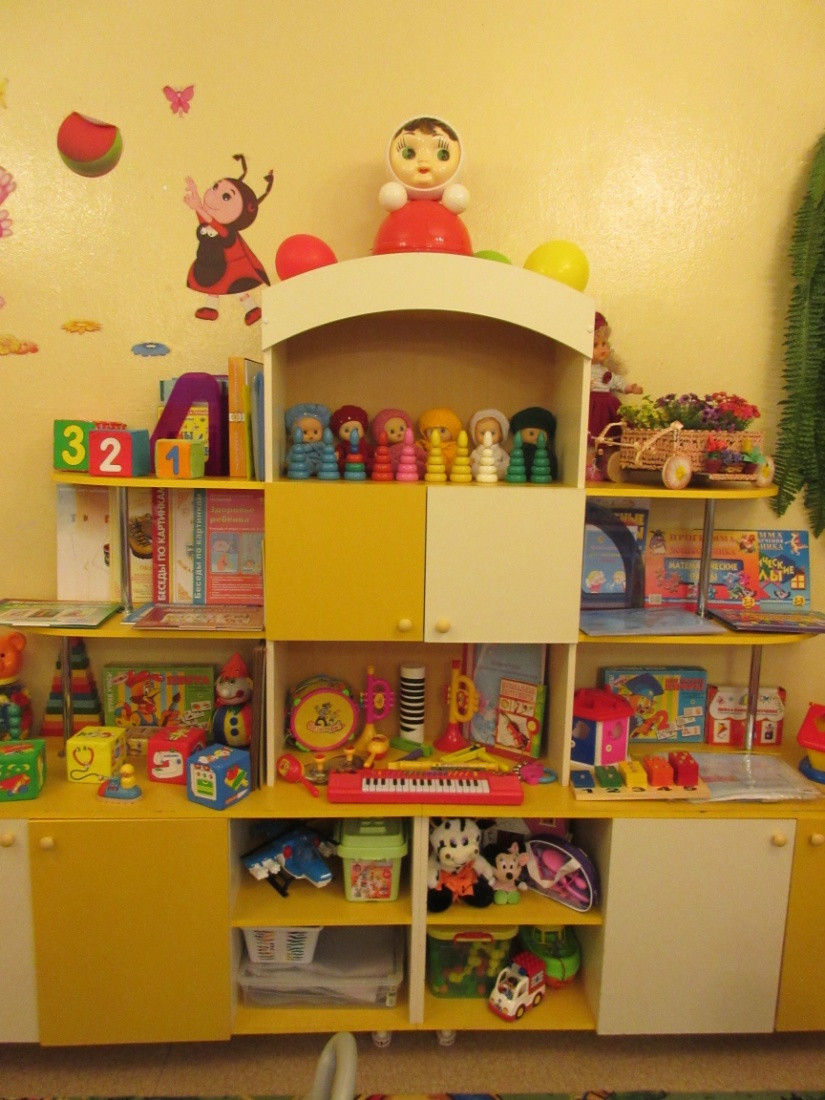 Центр краеведения и патриотического воспитания
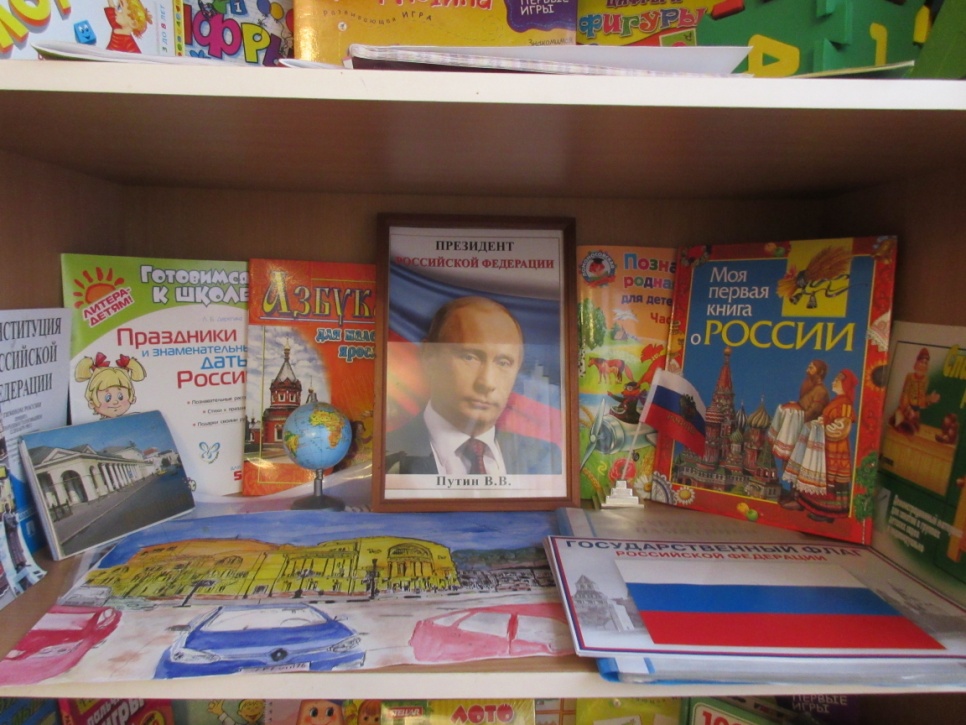 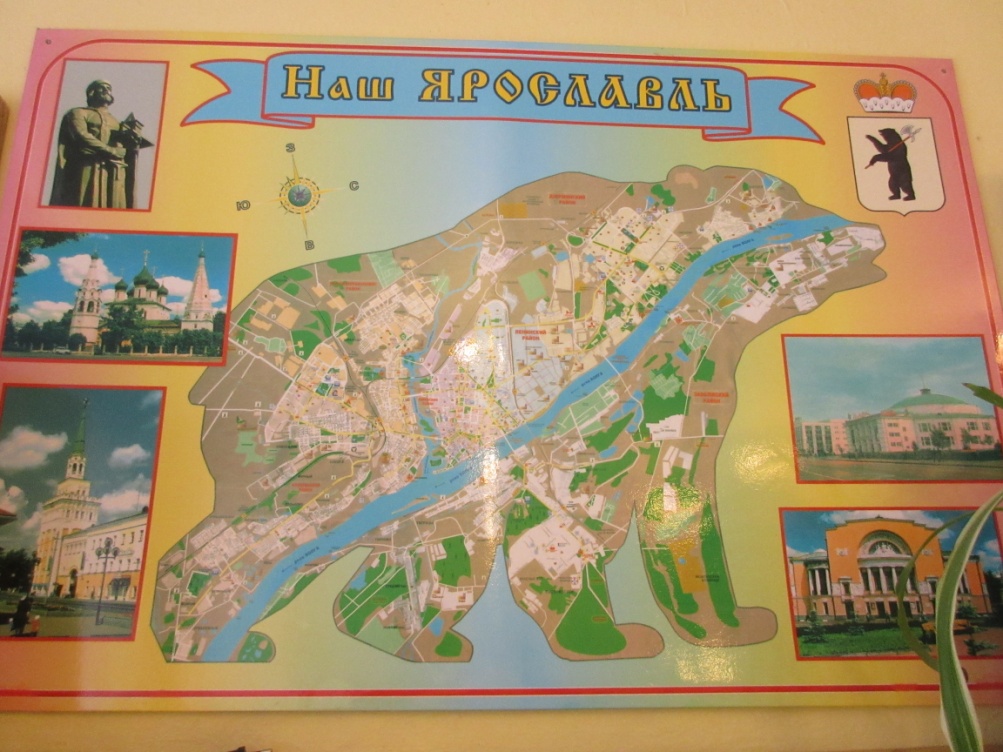 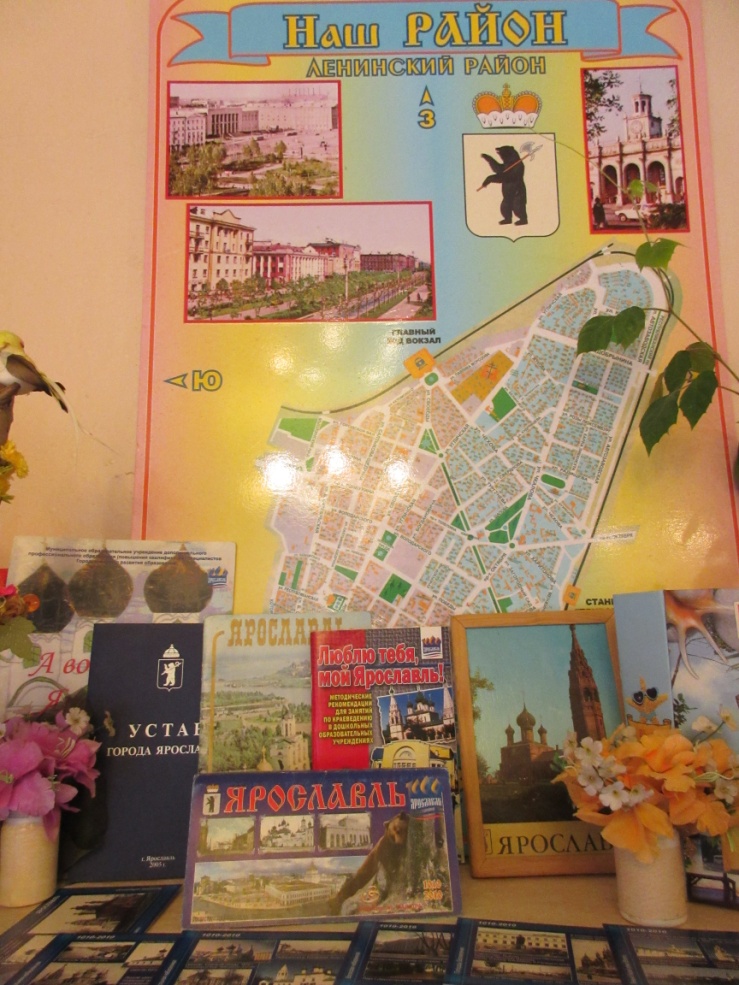 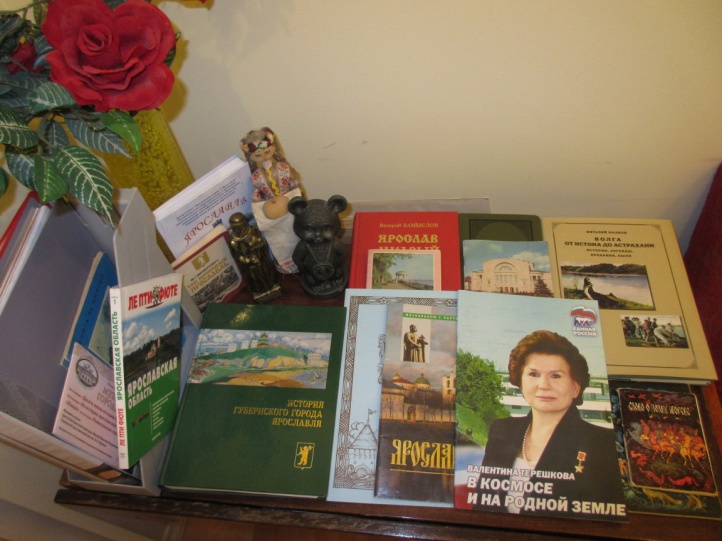 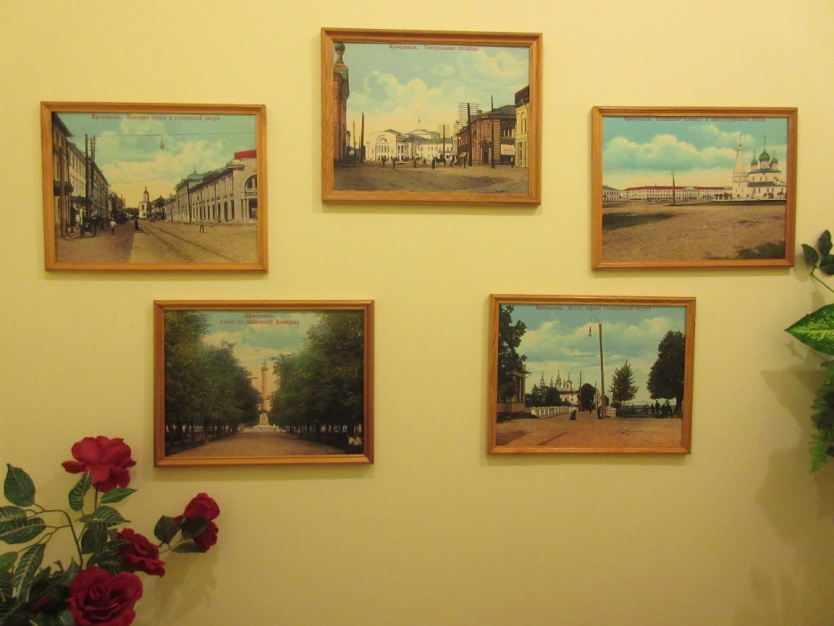 Центр изобразительной и продуктивной деятельности
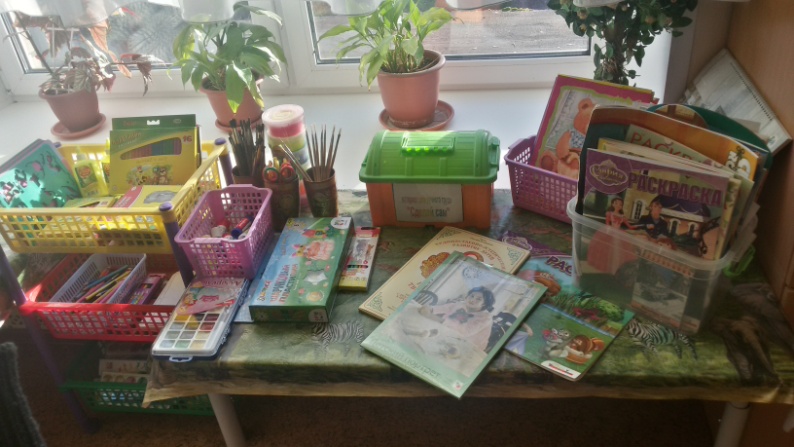 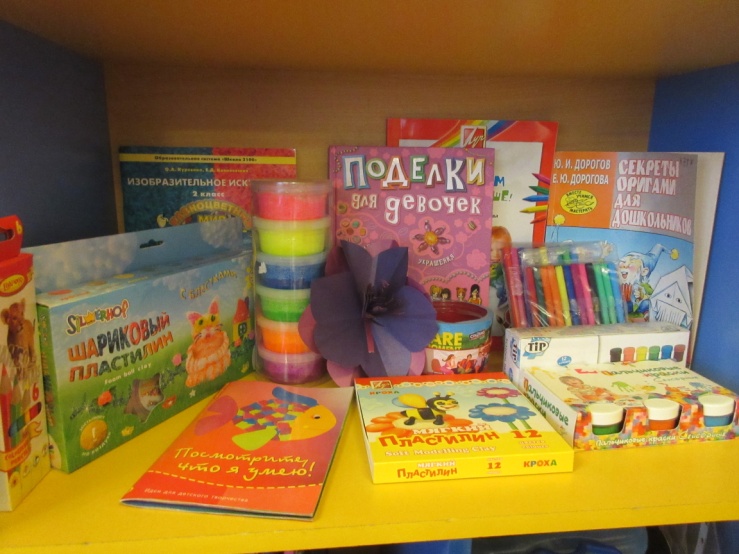 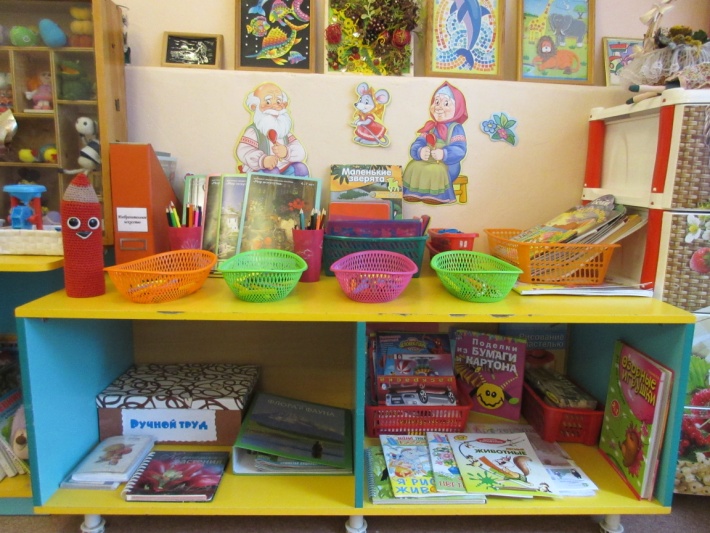 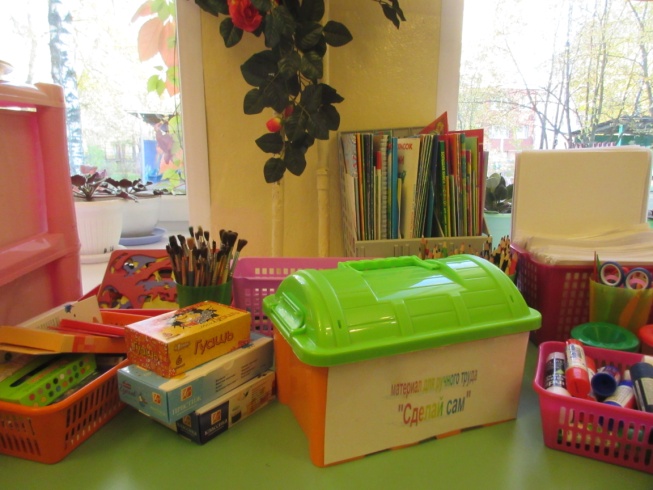 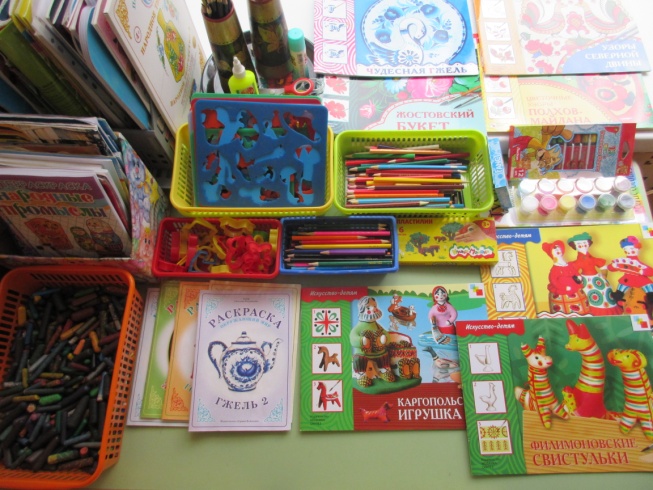 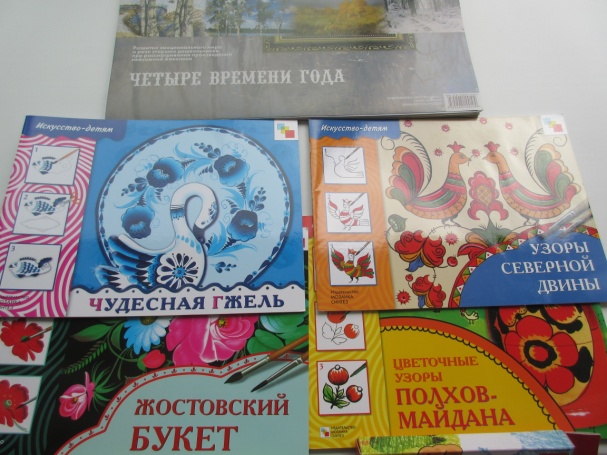 Уголок конструирования
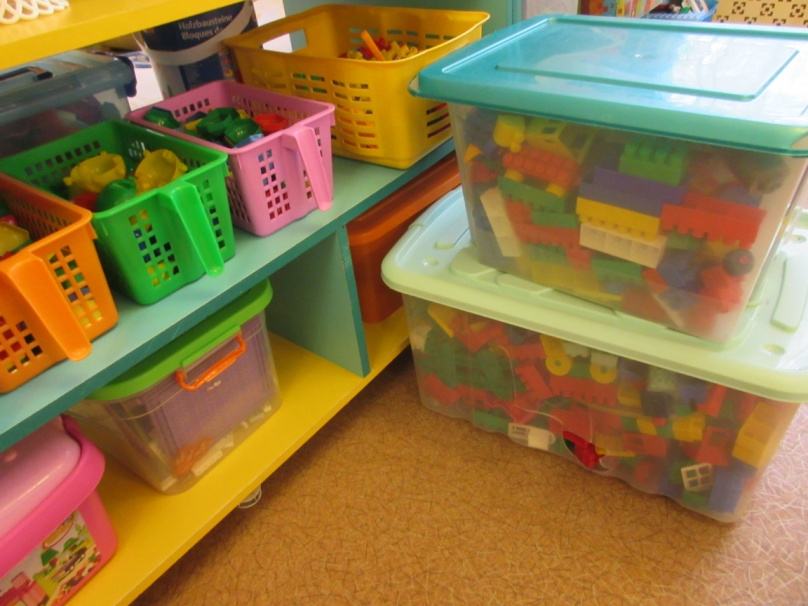 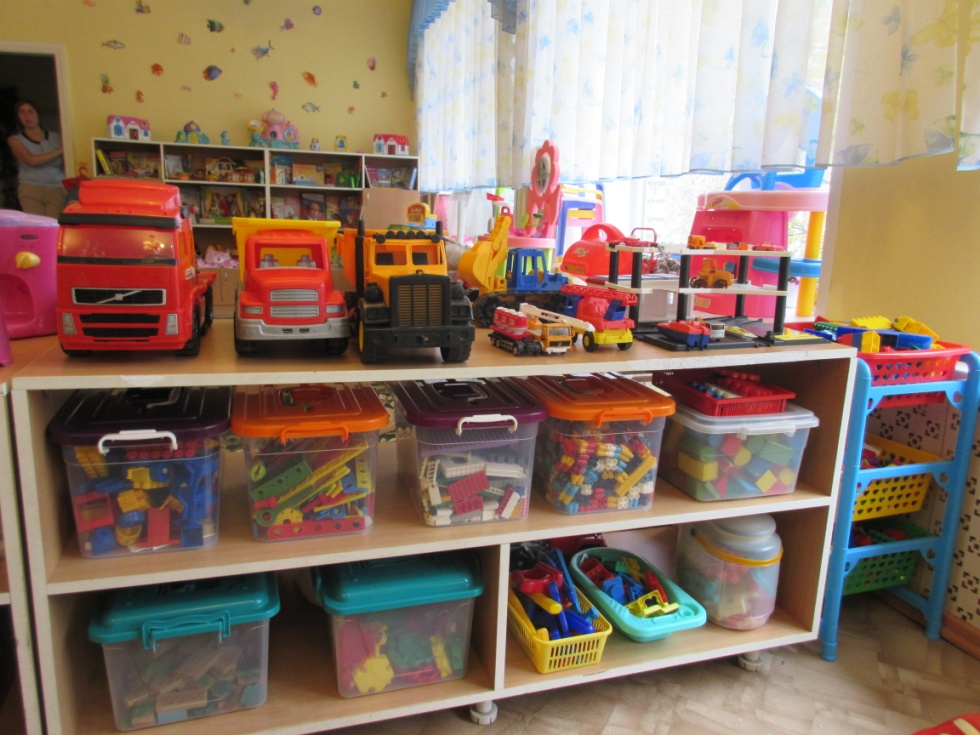 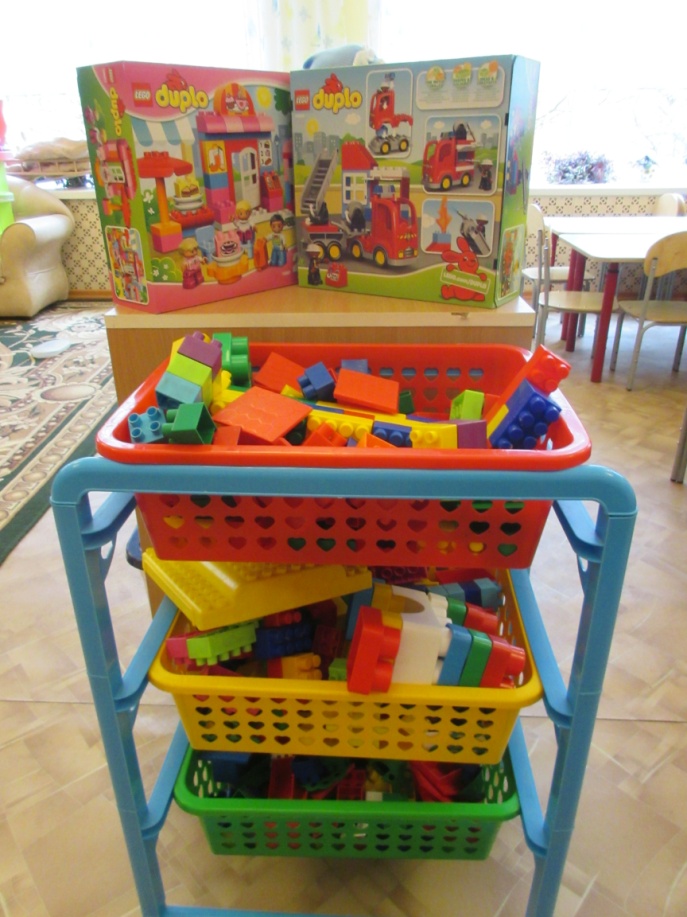 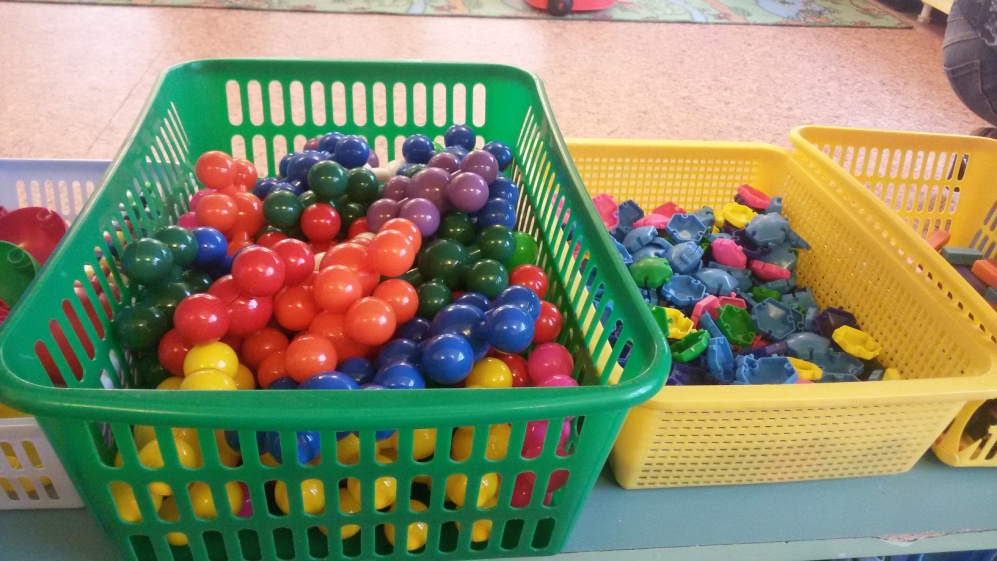 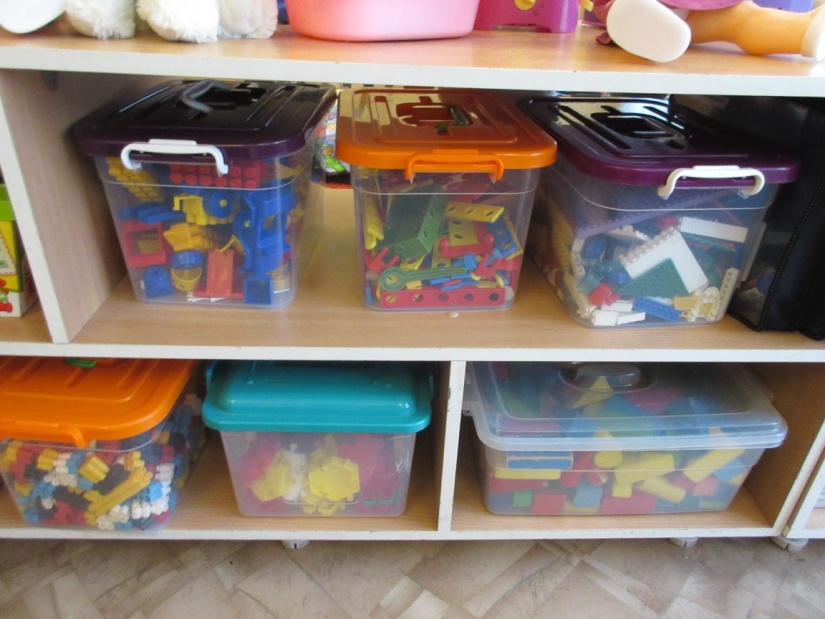 Спортивный зал
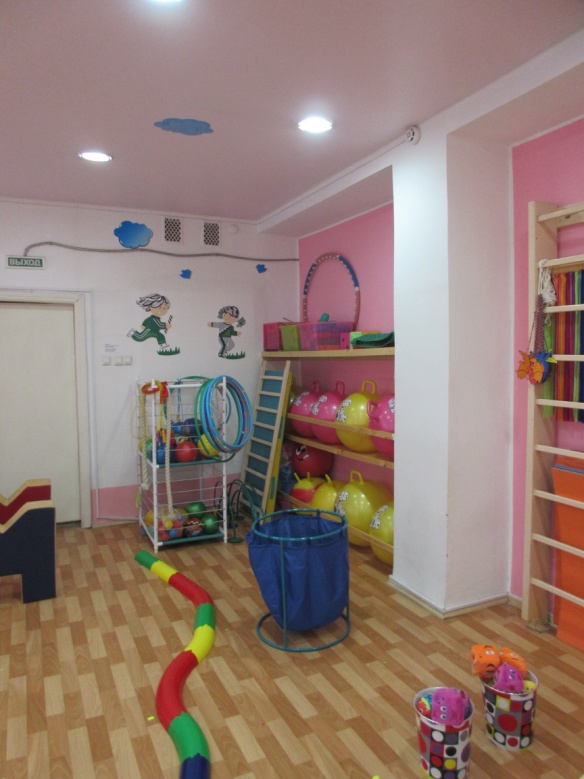 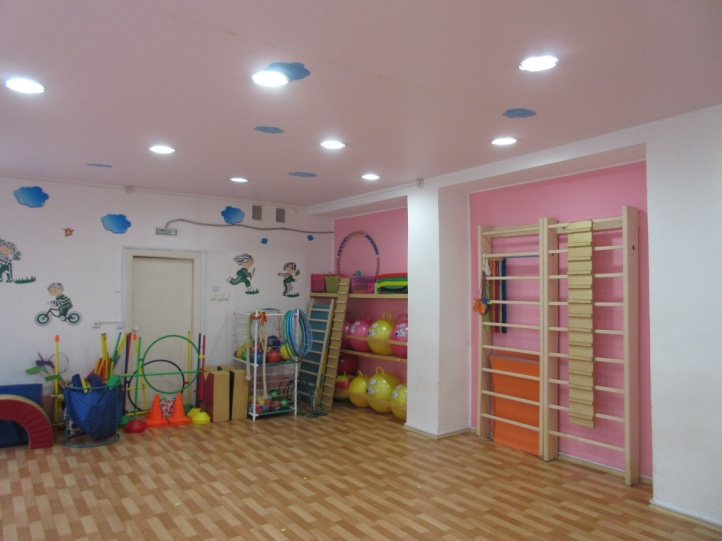 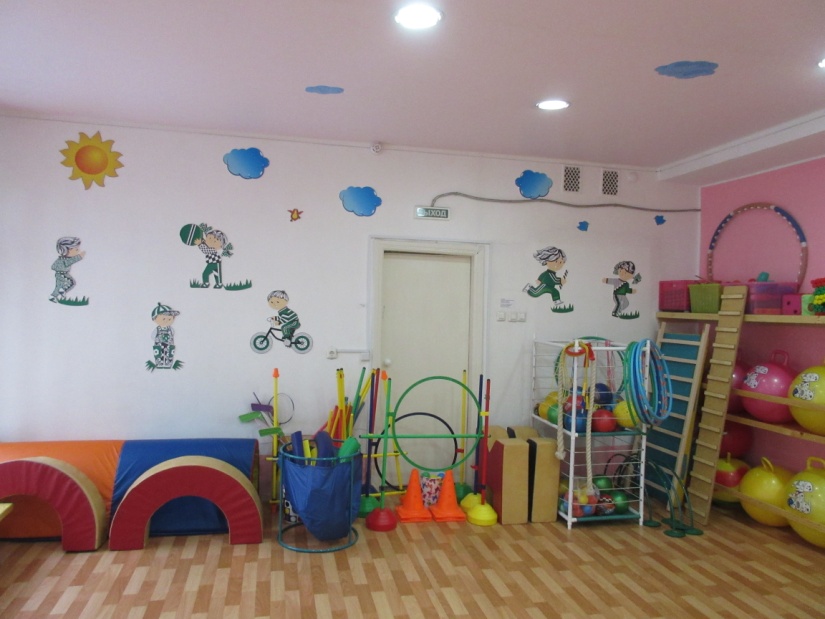 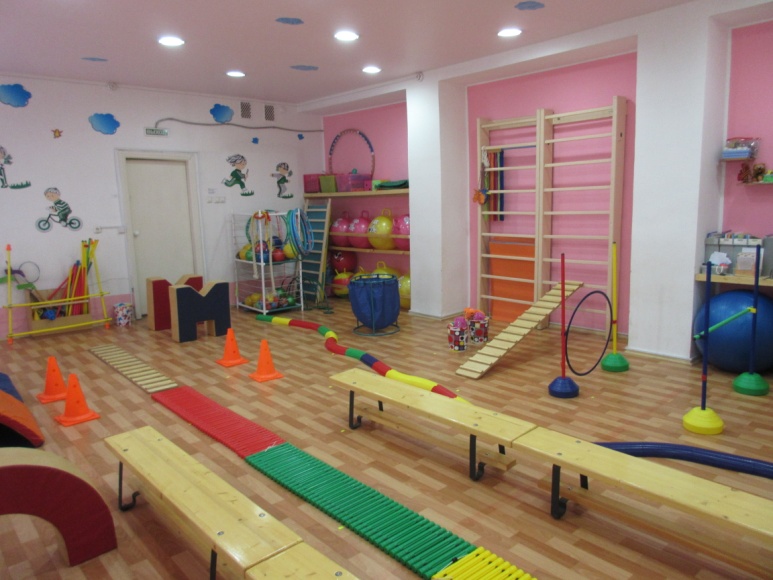 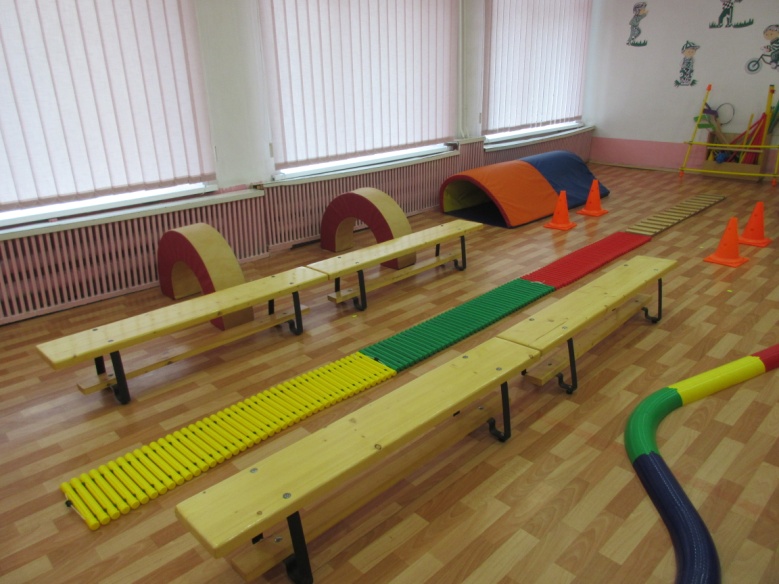 Музыкальный зал
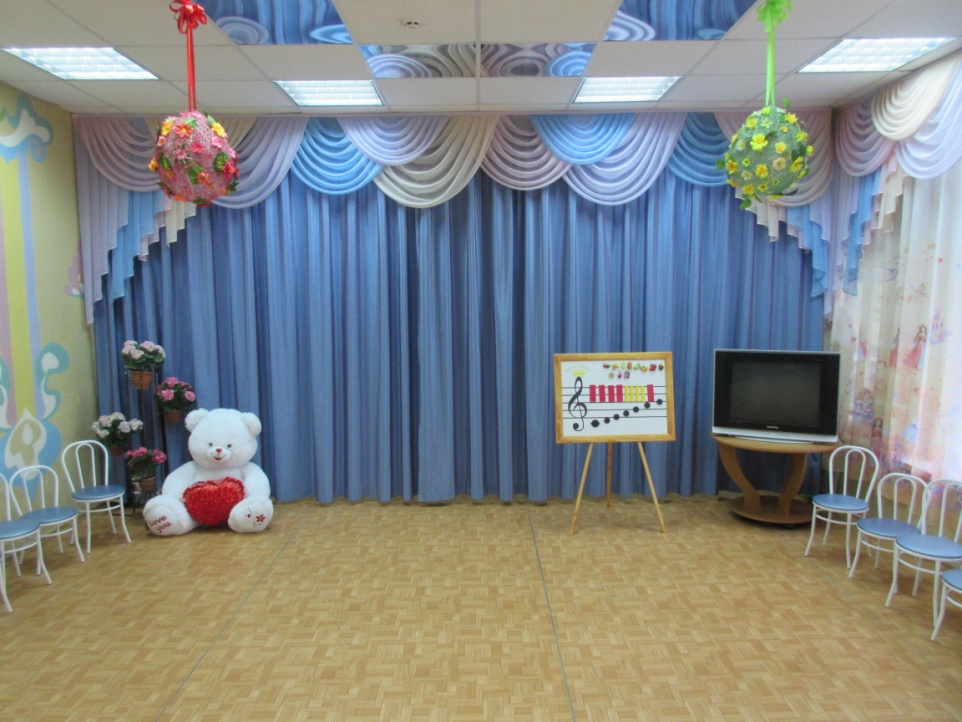 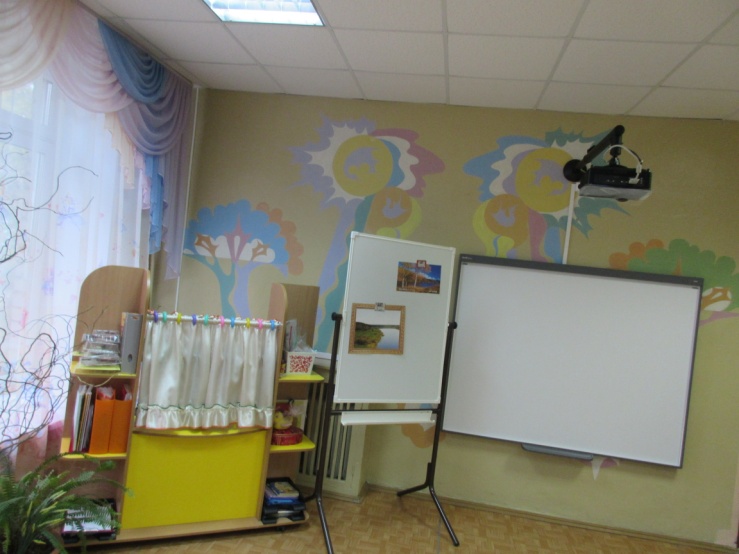 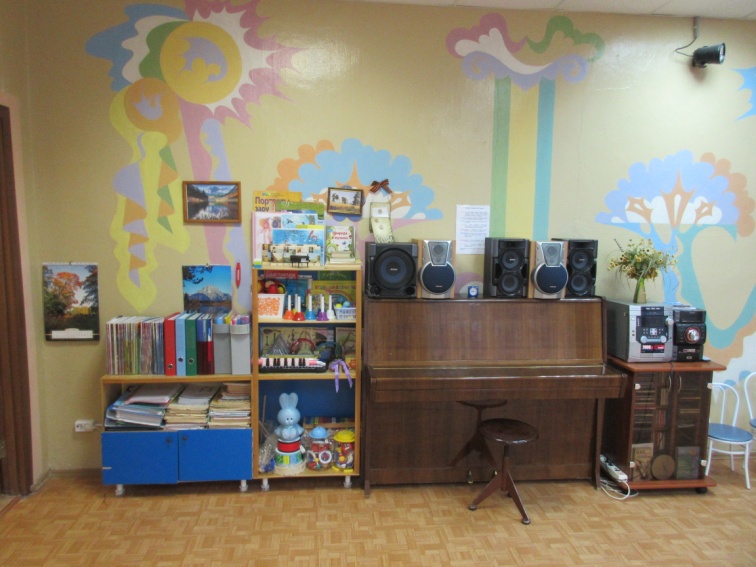 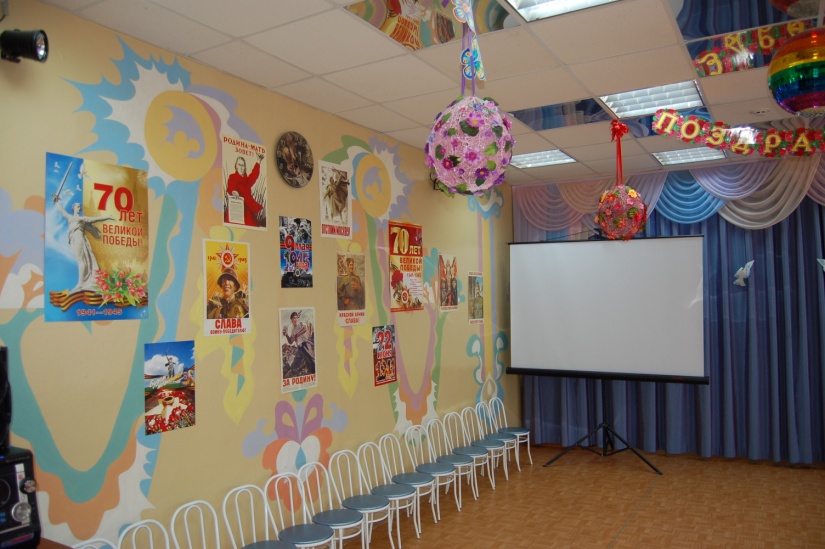 Кабинет конструирования
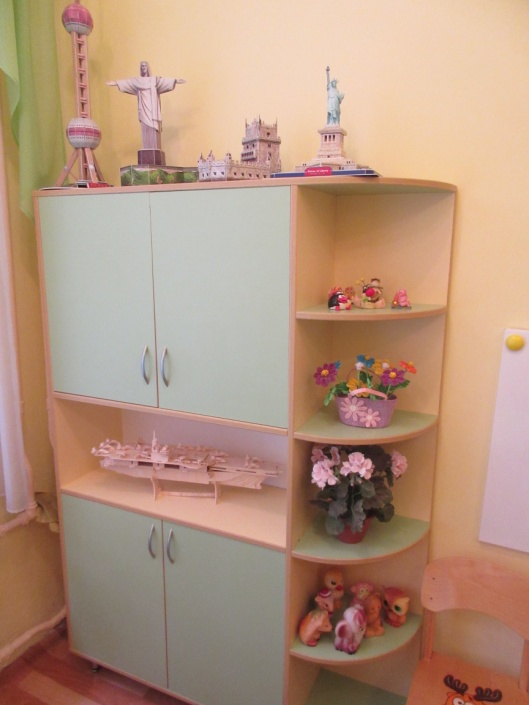 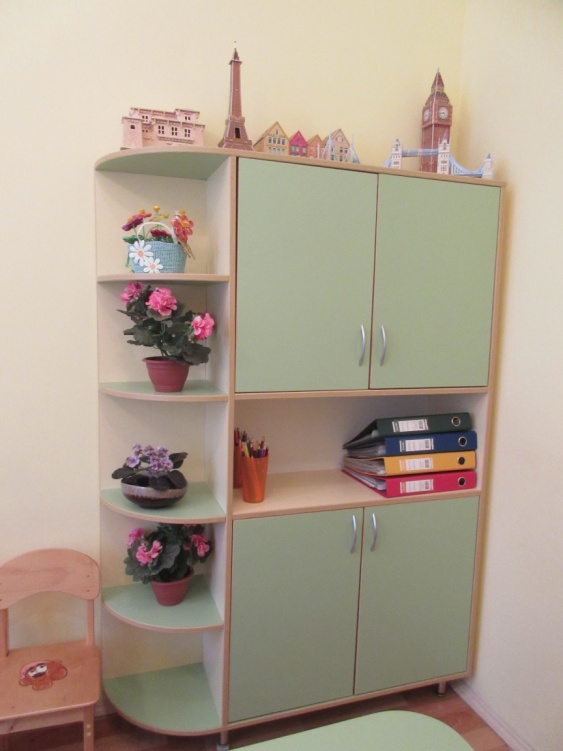 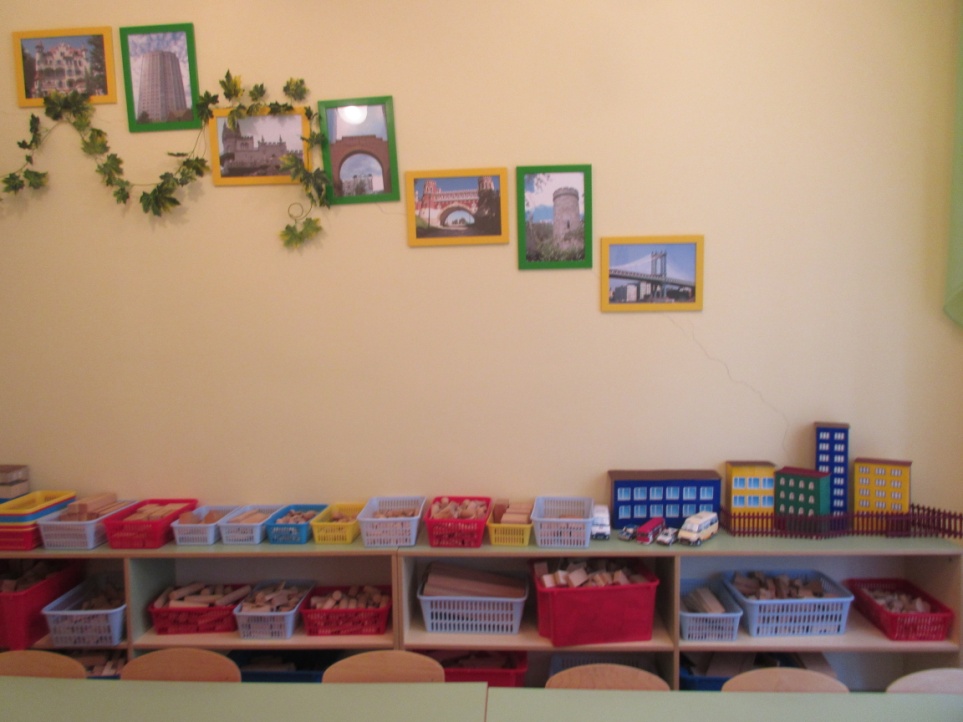 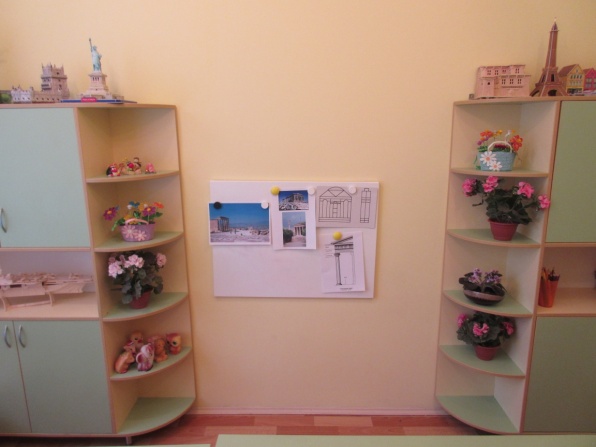 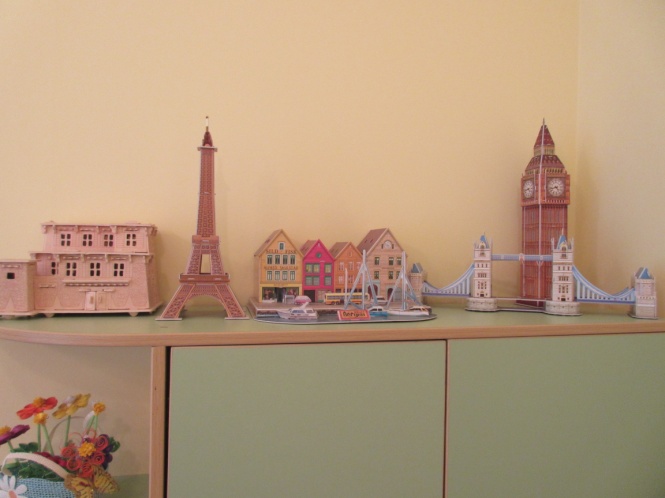 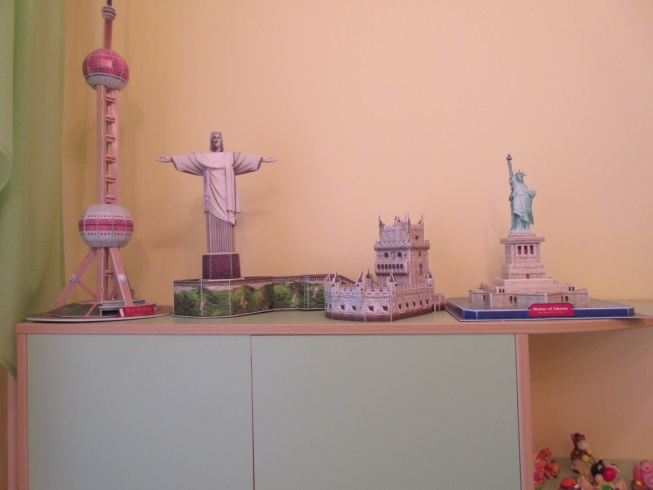 Кабинет специалистов
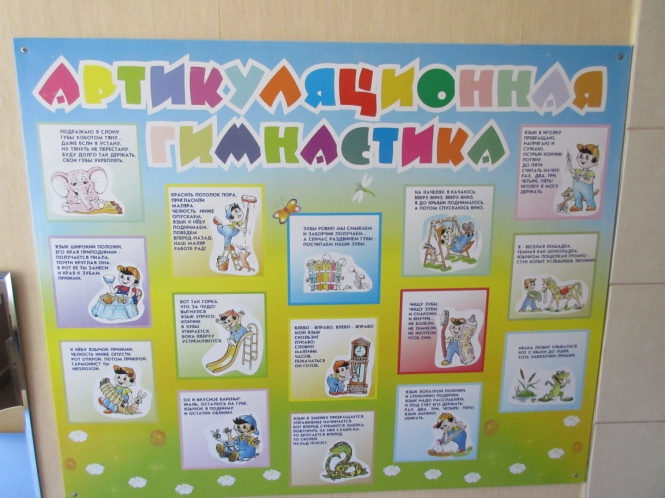 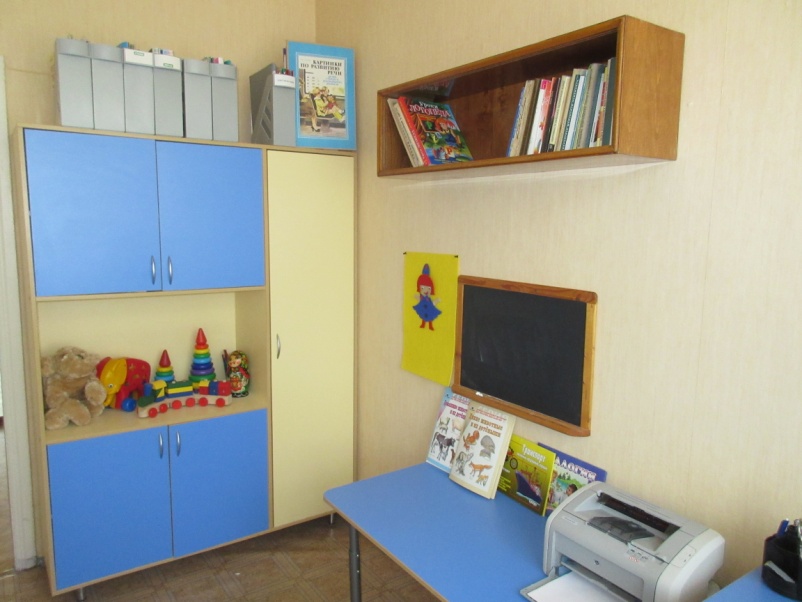 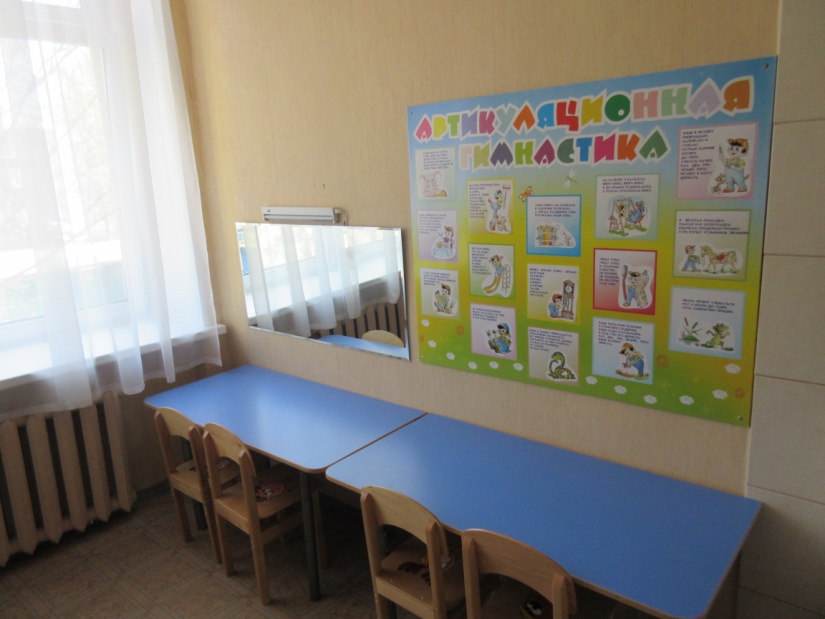 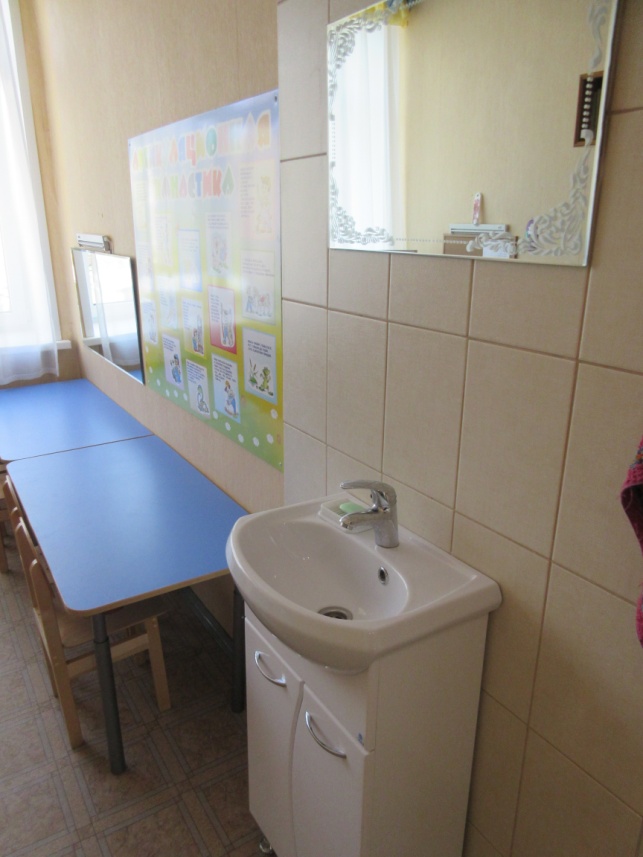 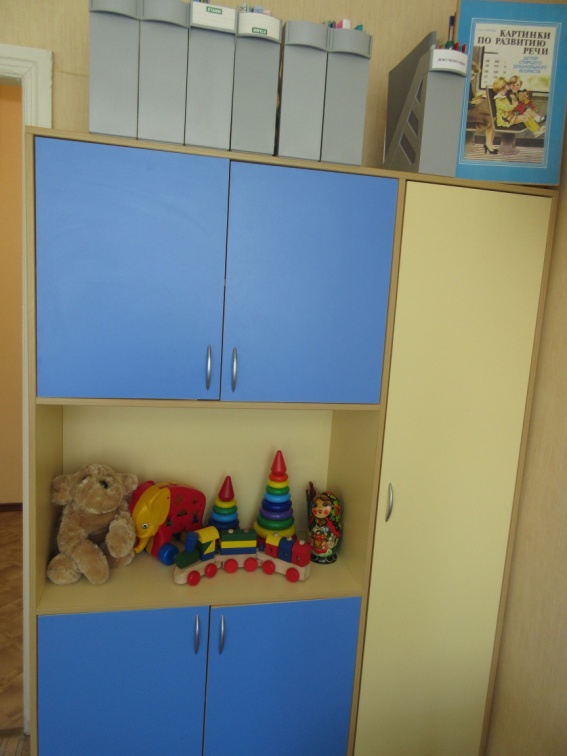 Интерьер
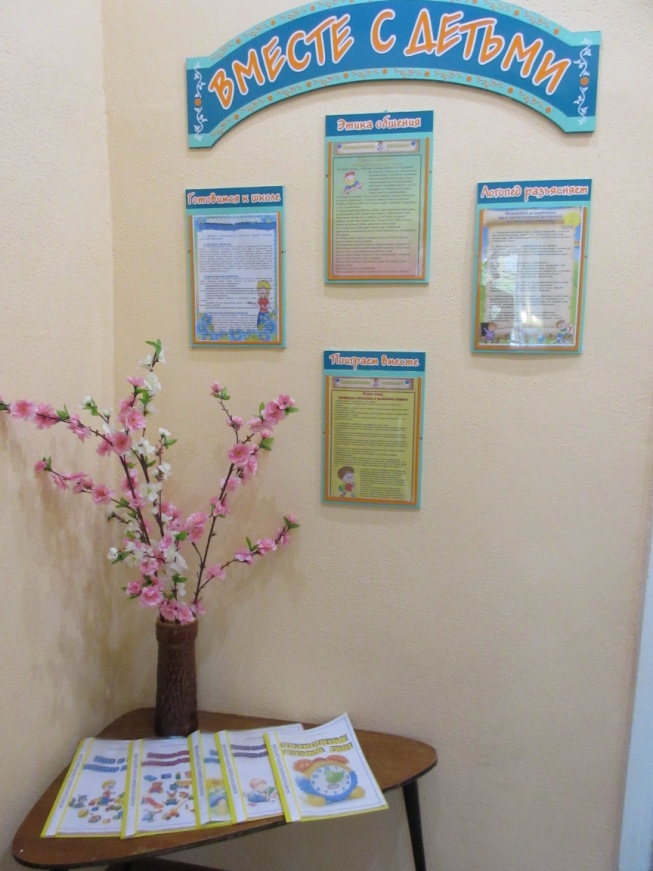 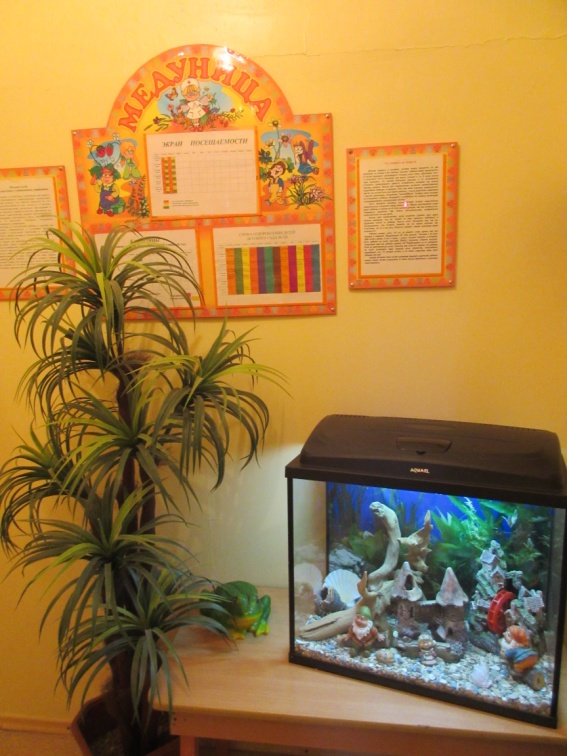 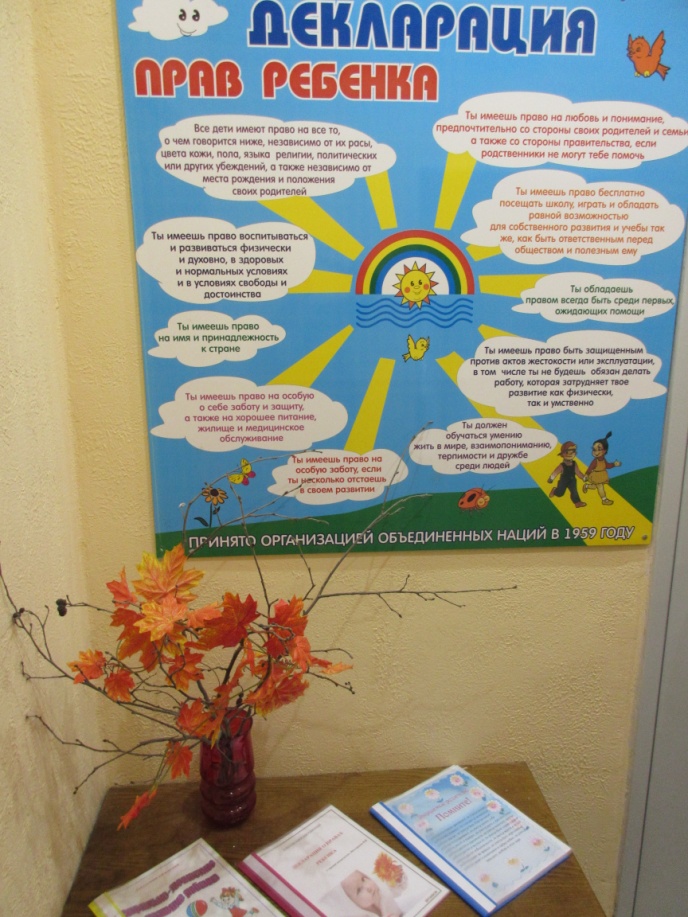 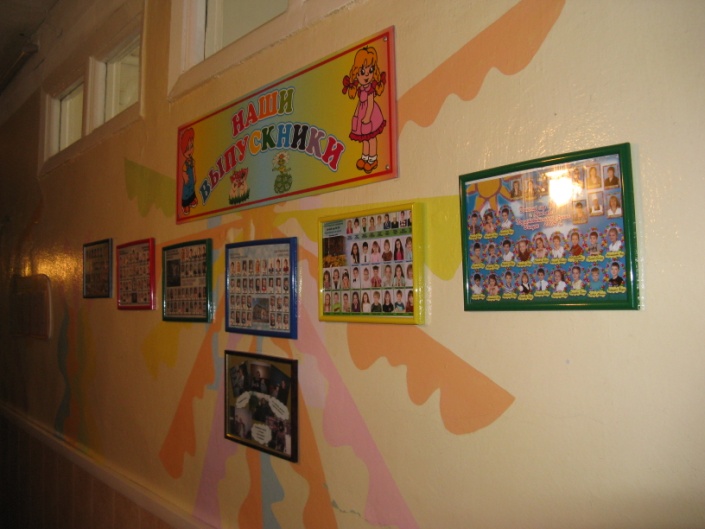 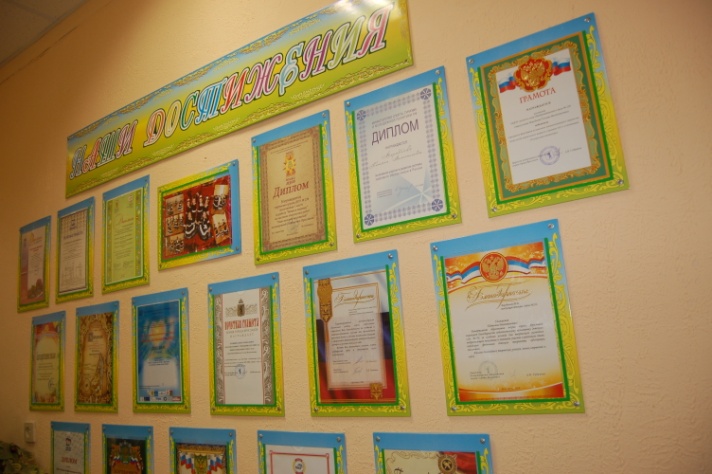 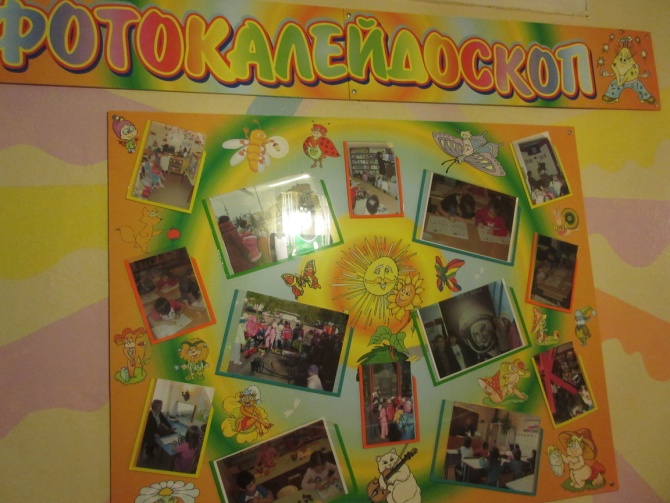 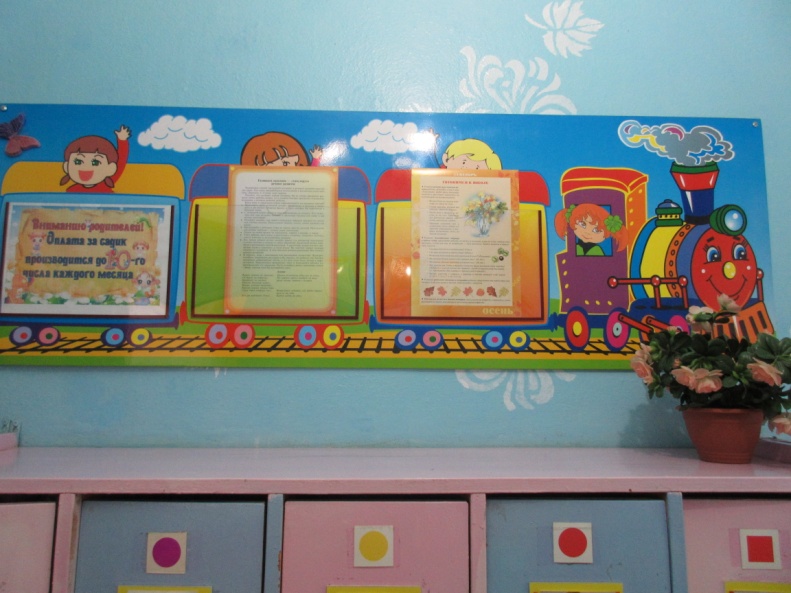 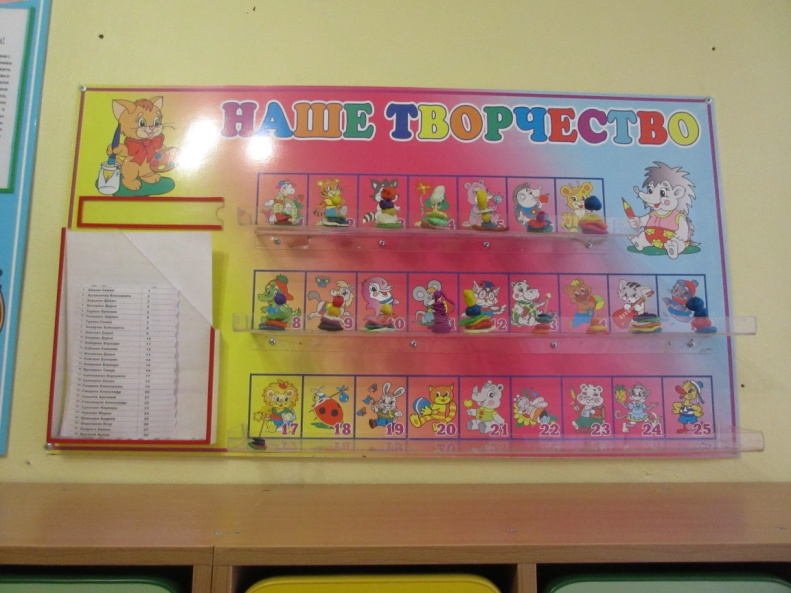 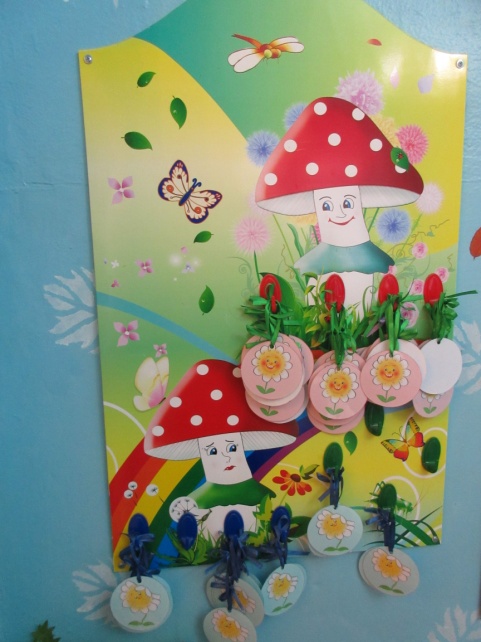 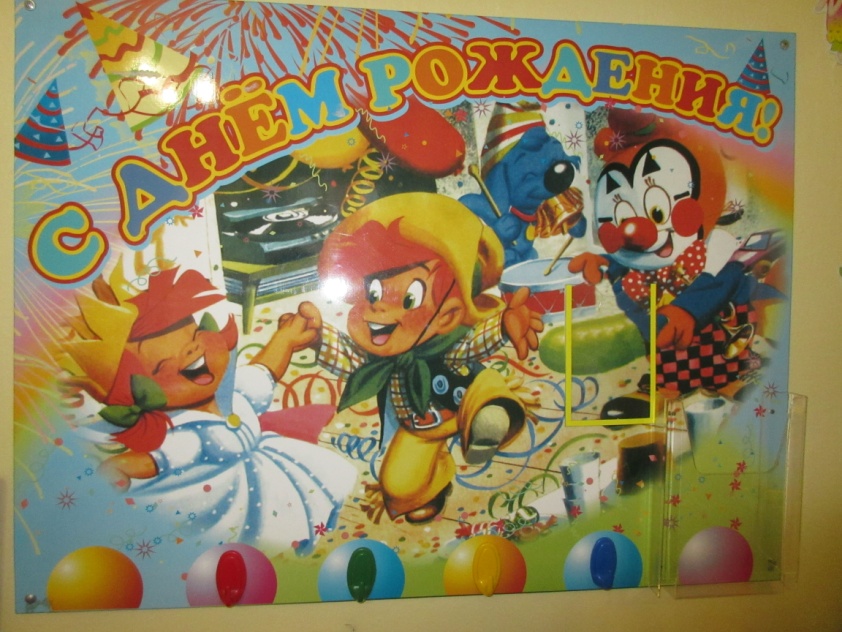 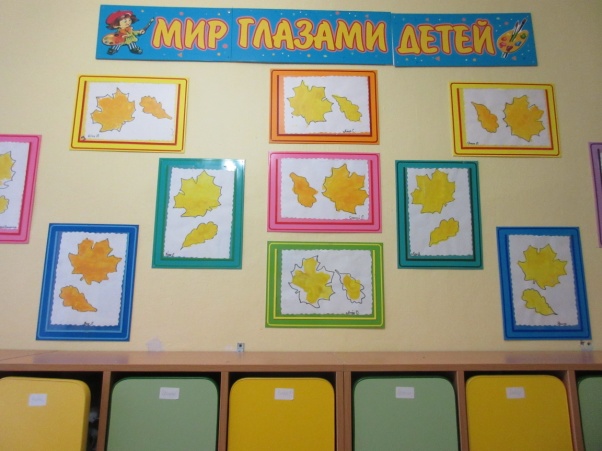 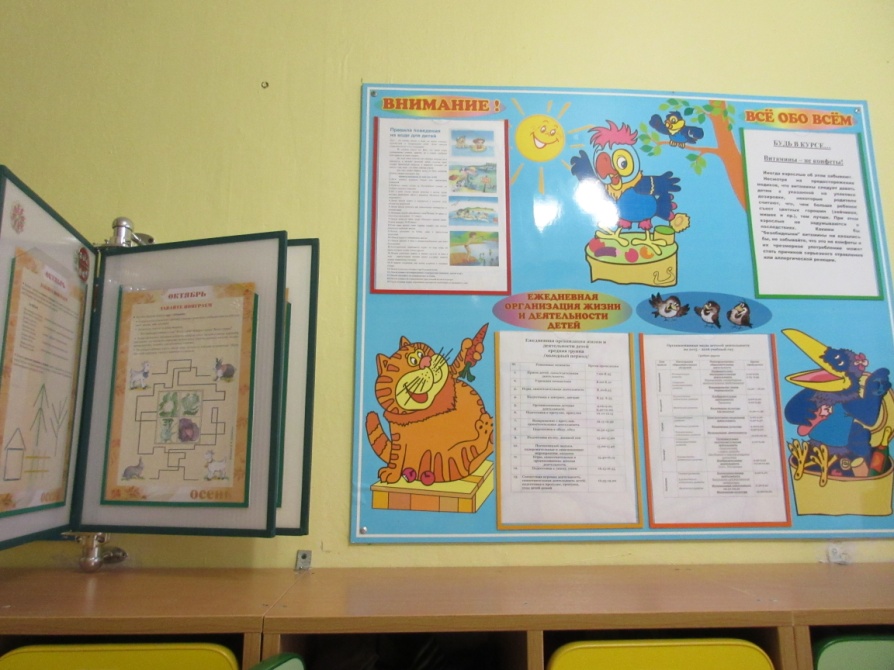 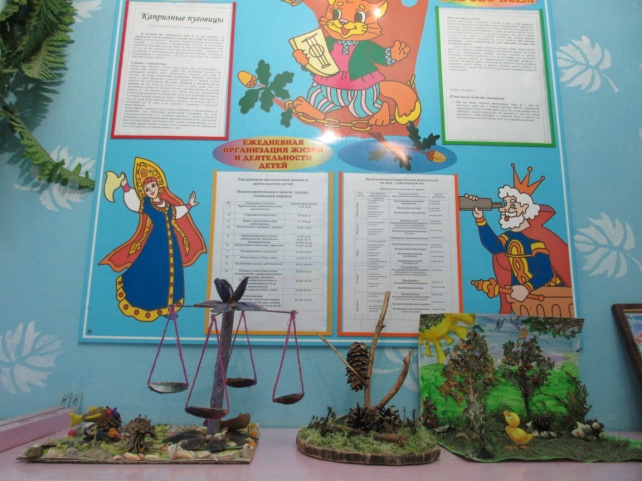 Спасибо за внимание!